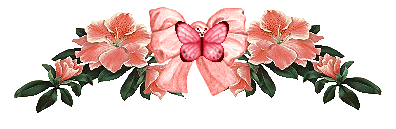 PHÒNG GD & ĐT ỨNG HÒA
TRƯỜNG TIỂU HỌC VIÊN AN

NHIỆT LIỆT CHÀO MỪNG QUÝ THẦY 
CÔ GIÁO VỀ CHUYÊN ĐỀ
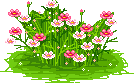 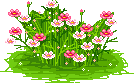 Môn: Toán
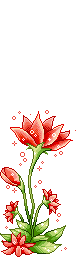 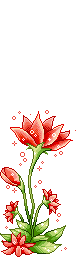 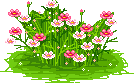 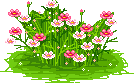 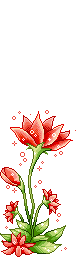 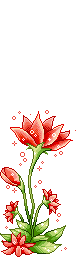 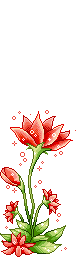 GV: Nguyễn Thị Bích Thảo
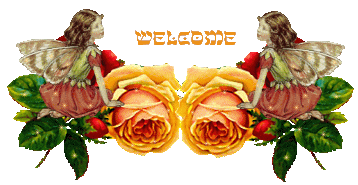 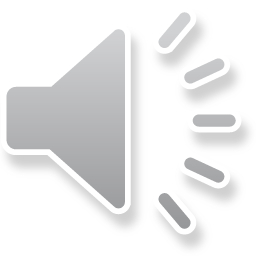 Bài hát : Vui đến trường
Em đến trường, vui đến trườngNắng lung linh xuyên qua hàng câyCặp sách này, bút viết nàyEm đã mang
Em đến trường, vui đến trườngHát ca vang trên xe của baMẹ mỉm cười, tay vẫy chàoEm vào lớp
Hôm nay cô dạy emLễ phép vâng lờiNgười học trò ngoanHiểu biết thêm nhiều
Những bài học hayTừ trong cuộc sống .Chơi bao nhiêu trò chơi
Với các bạn rồi cùng cười thật tươiMới thấy thời giờ qua nhanh thật nhanhThèm ban sáng mai vào trường rất vui
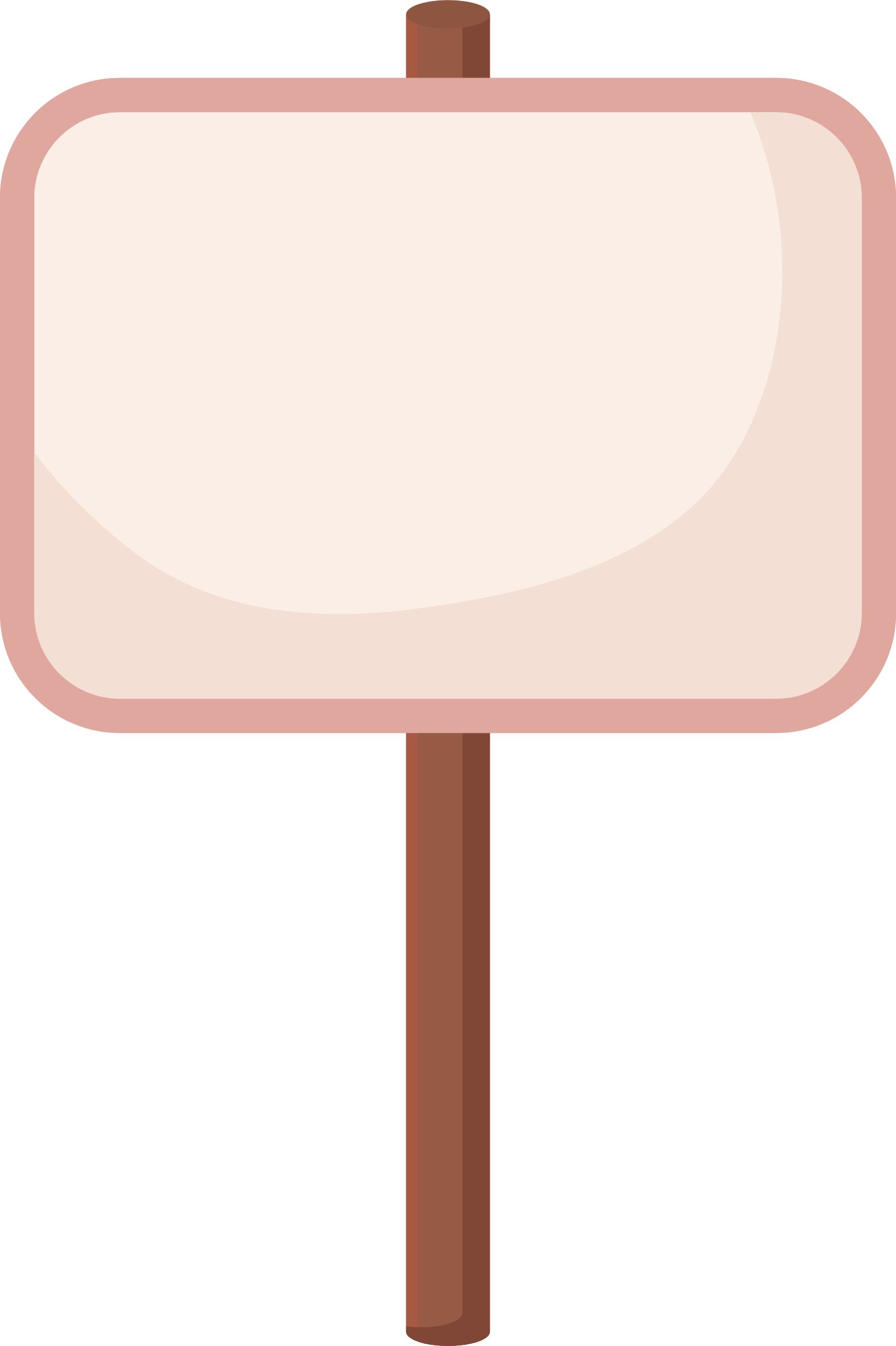 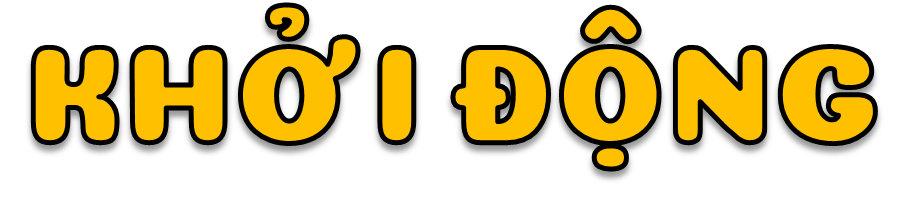 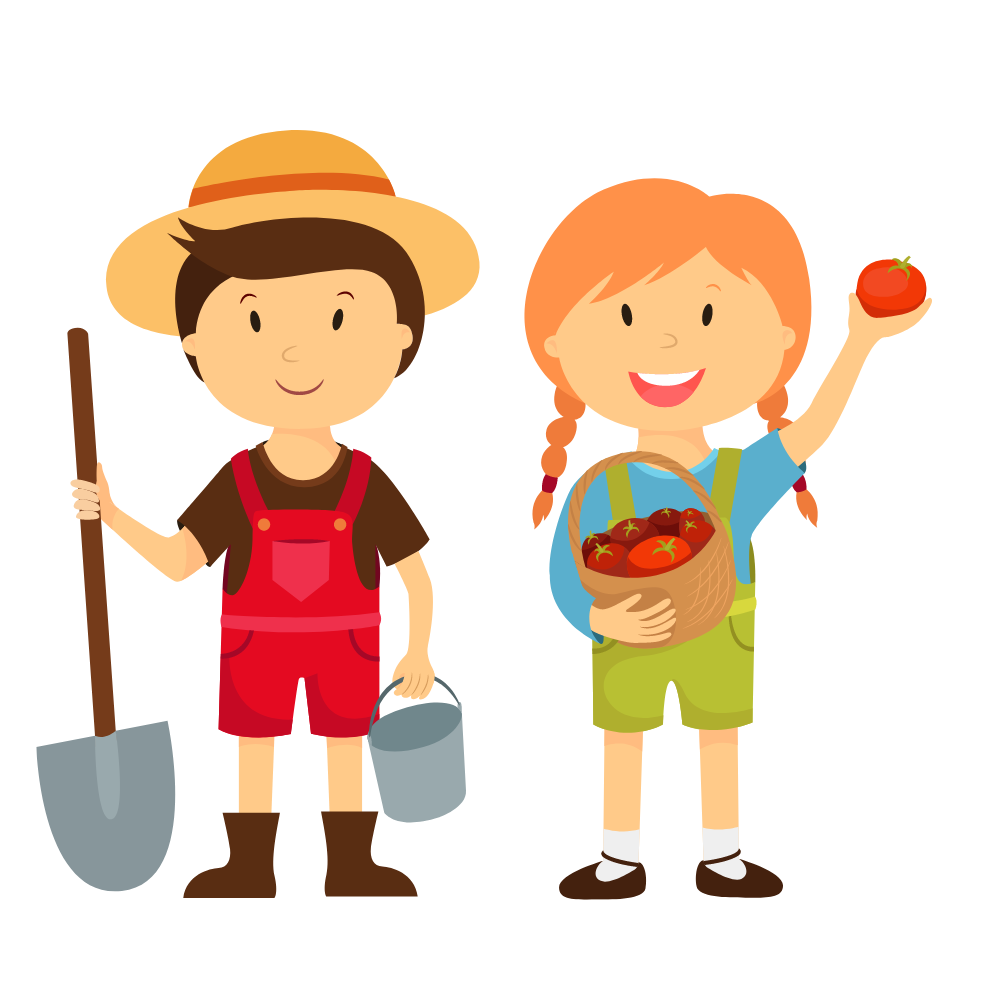 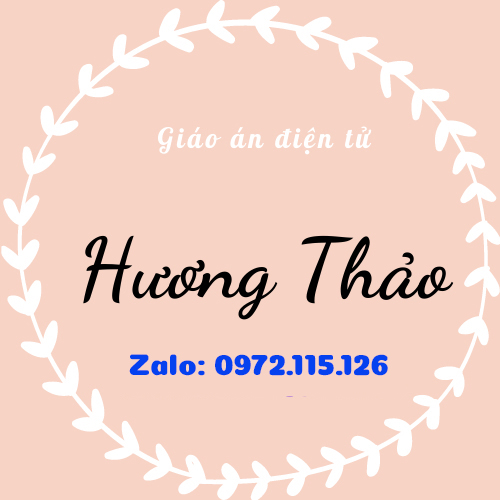 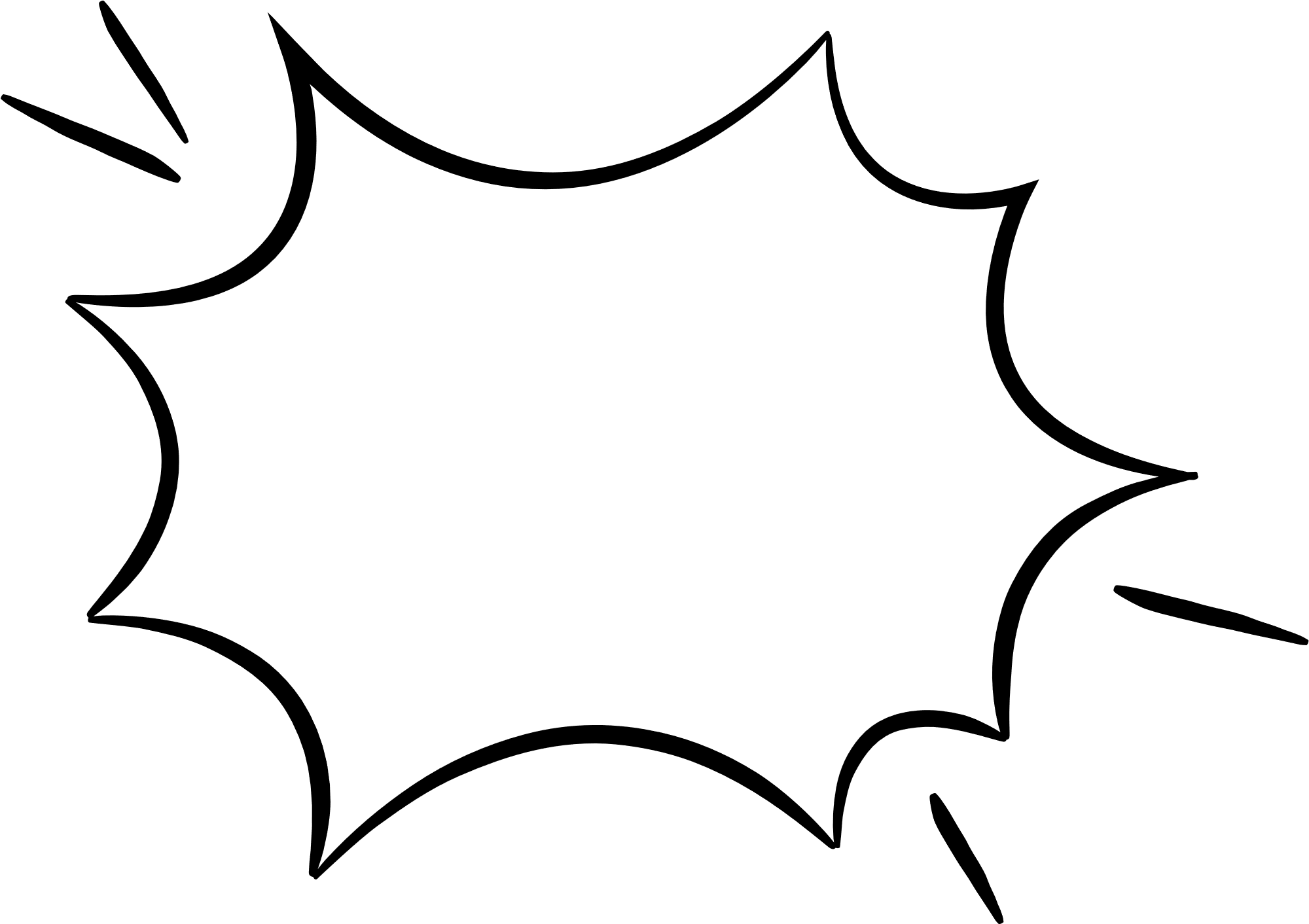 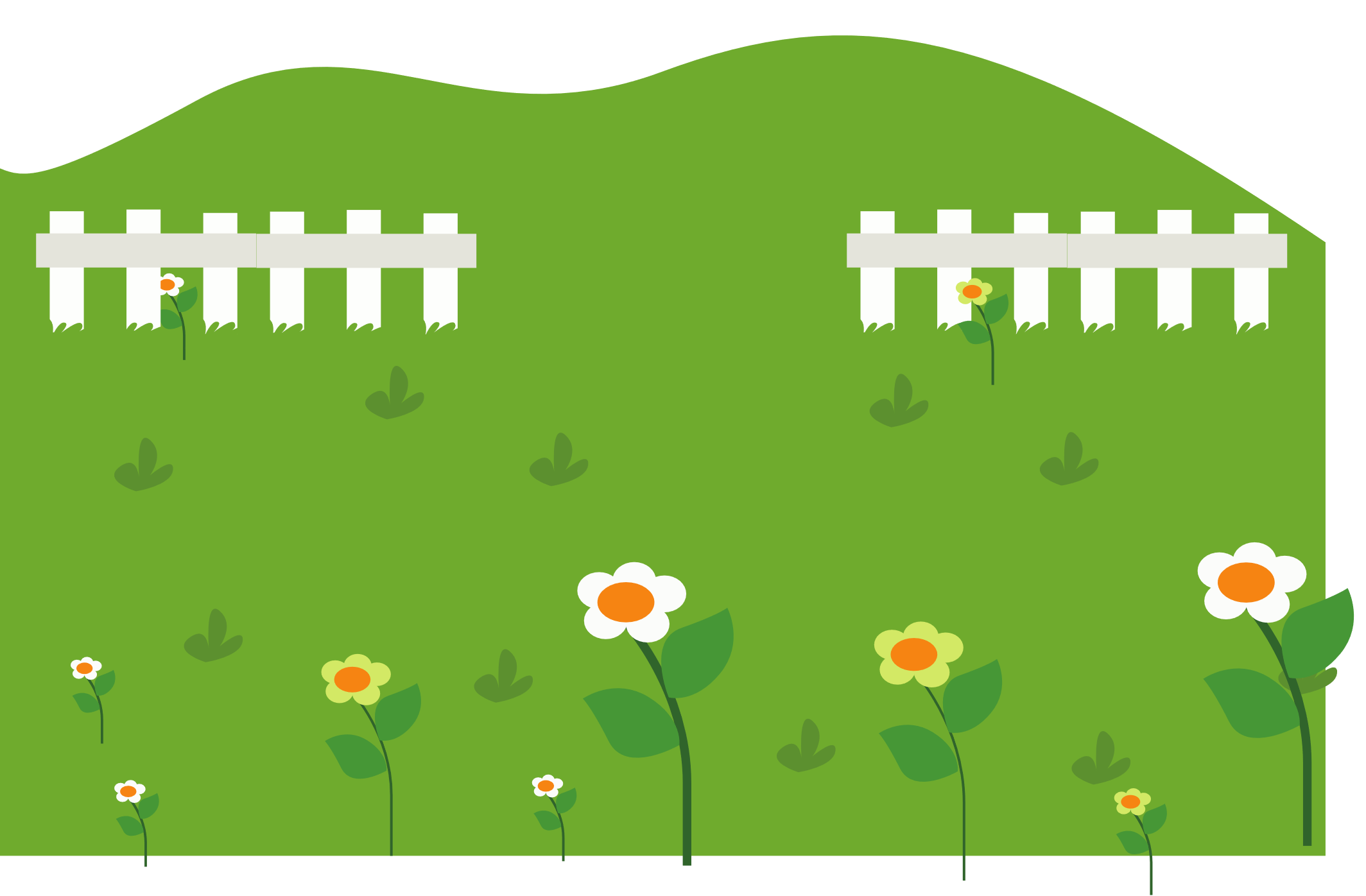 TRÒ CHƠI
: Ai đúng
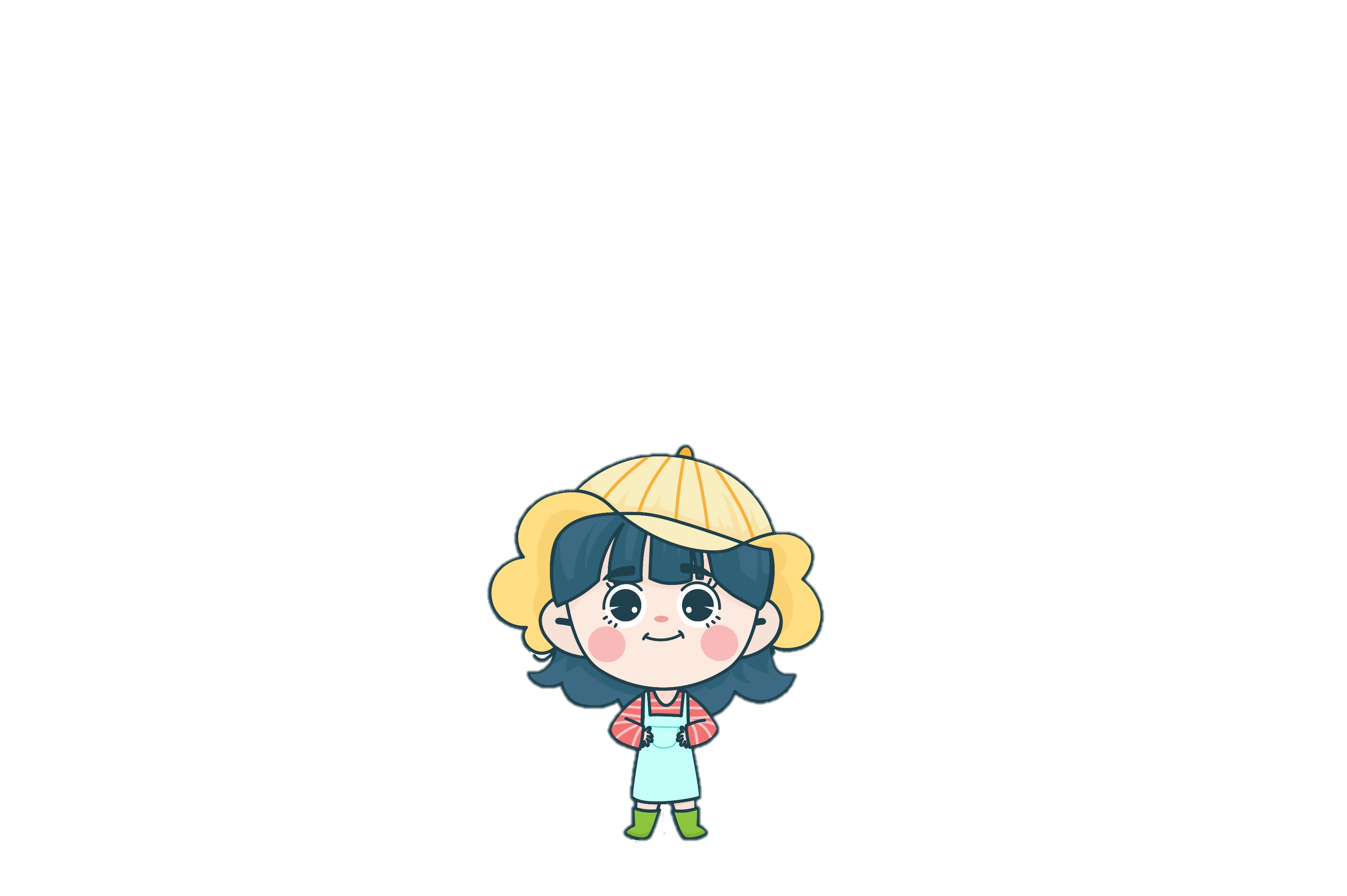 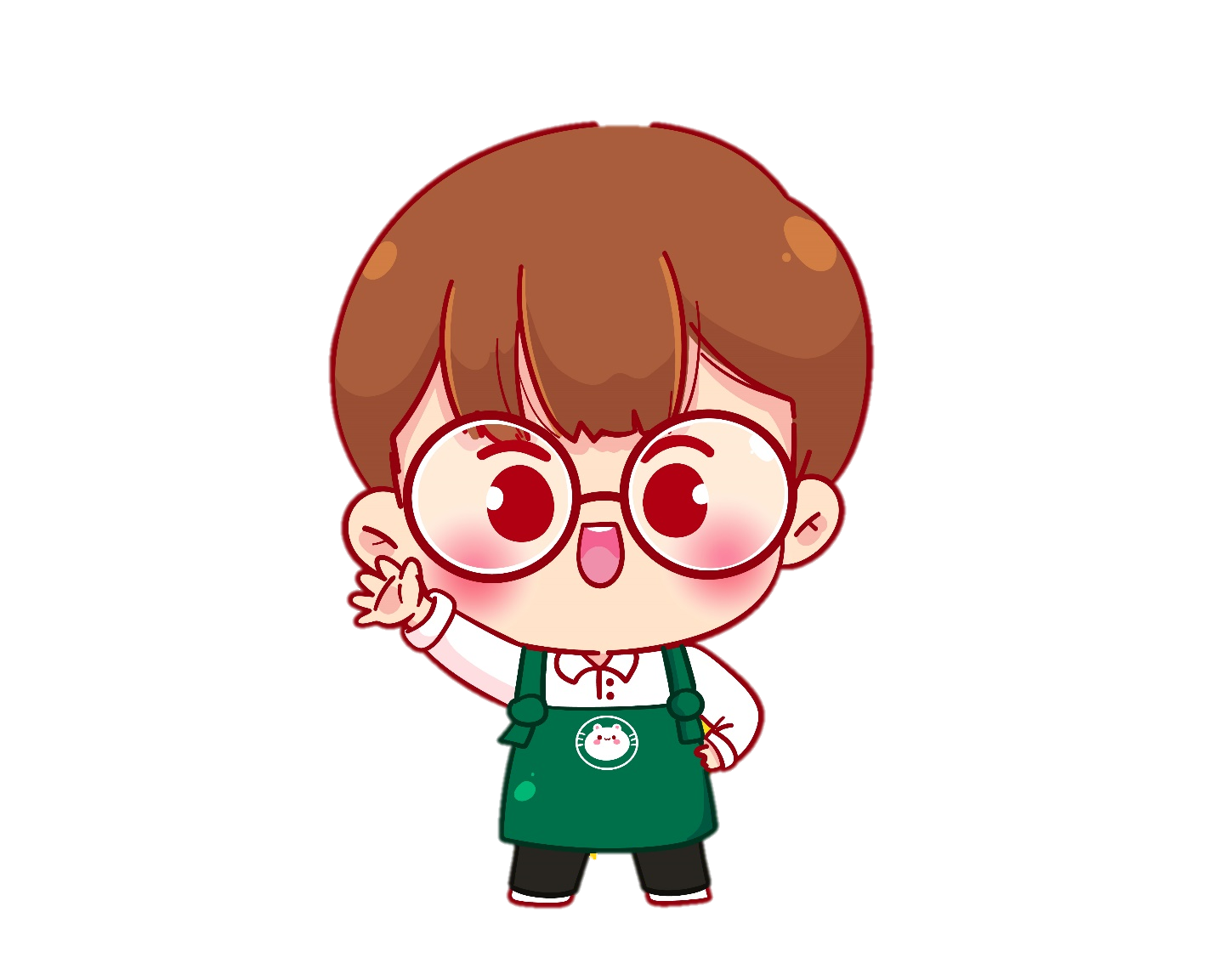 HS chơi trò chơi “Ai đúng?”
+ GV chọn 1 bạn trong lớp làm quản trò, 2 bạn làm trọng tài
+ Quản trò sẽ hô bất kì số nào trong dãy số tự nhiên
+ Nếu đó là số lẻ thì người chơi vỗ tay 1 cái, còn số chẵn thì người chơi im lặng (không vỗ tay)
+ Trọng tài quan sát xem bạn nào làm không đúng theo lời nói là vi phạm luật chơi và bị một hình phạt (múa, nhảy, hát,...)  chơi 3 lượt
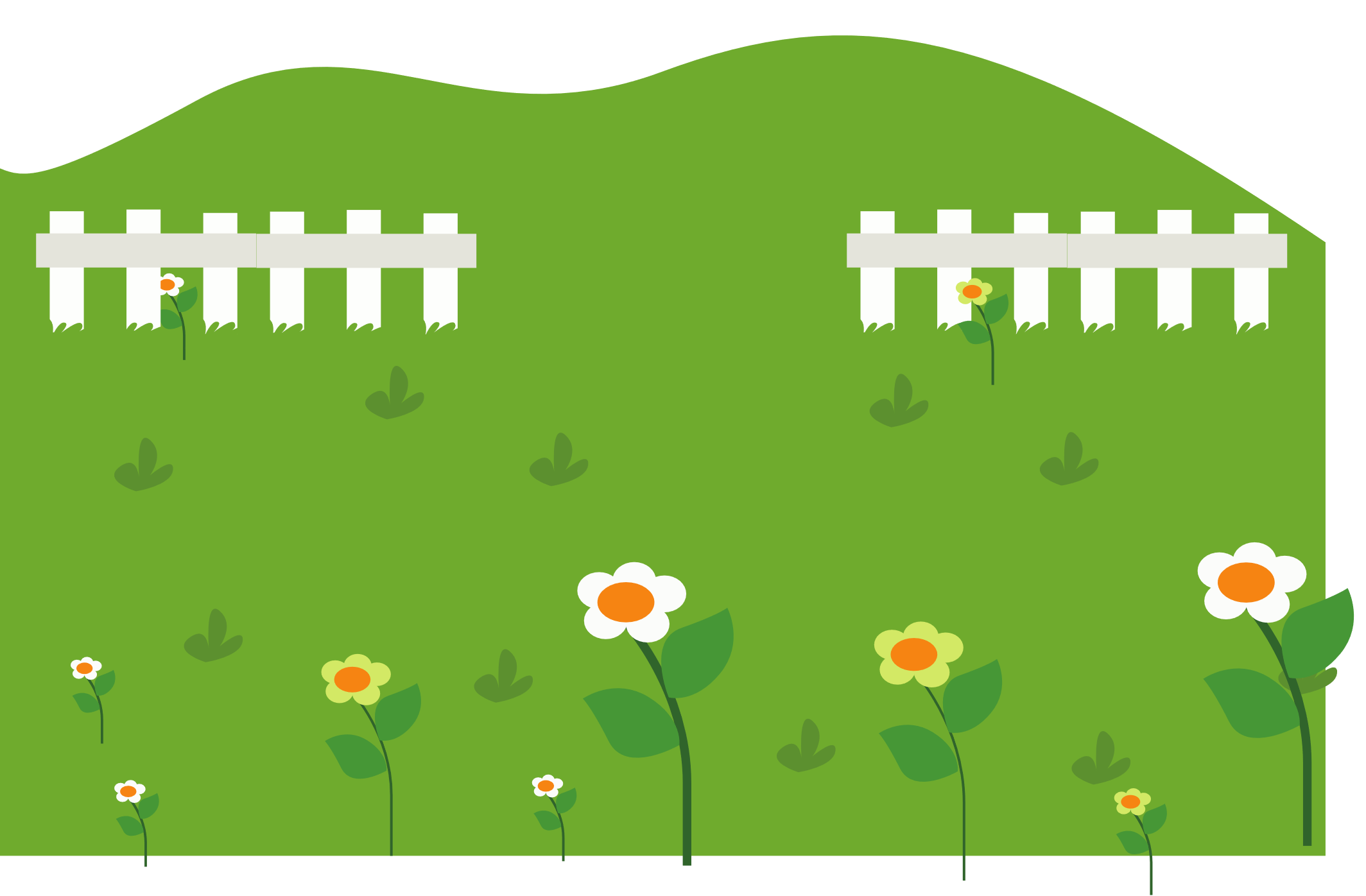 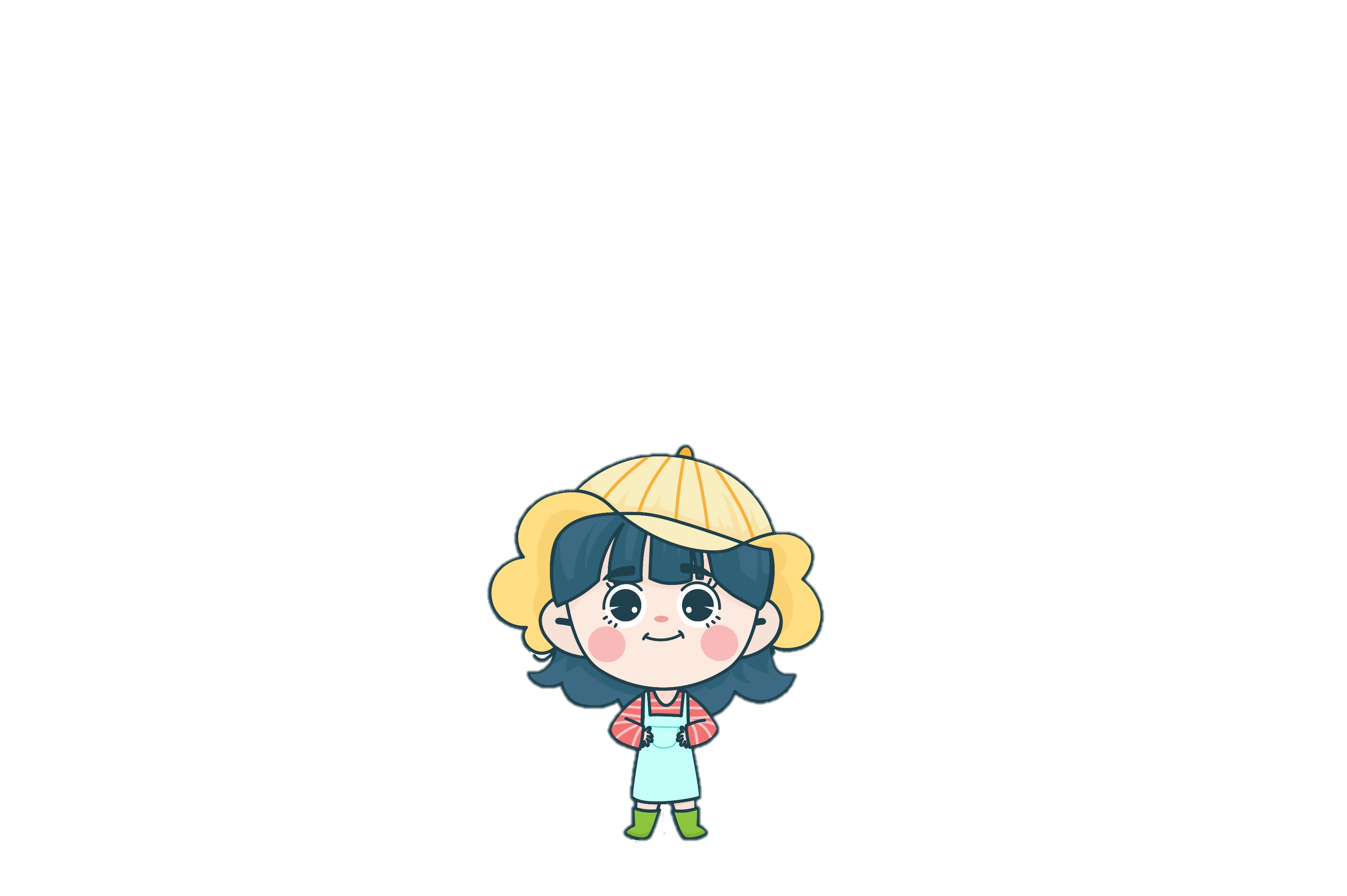 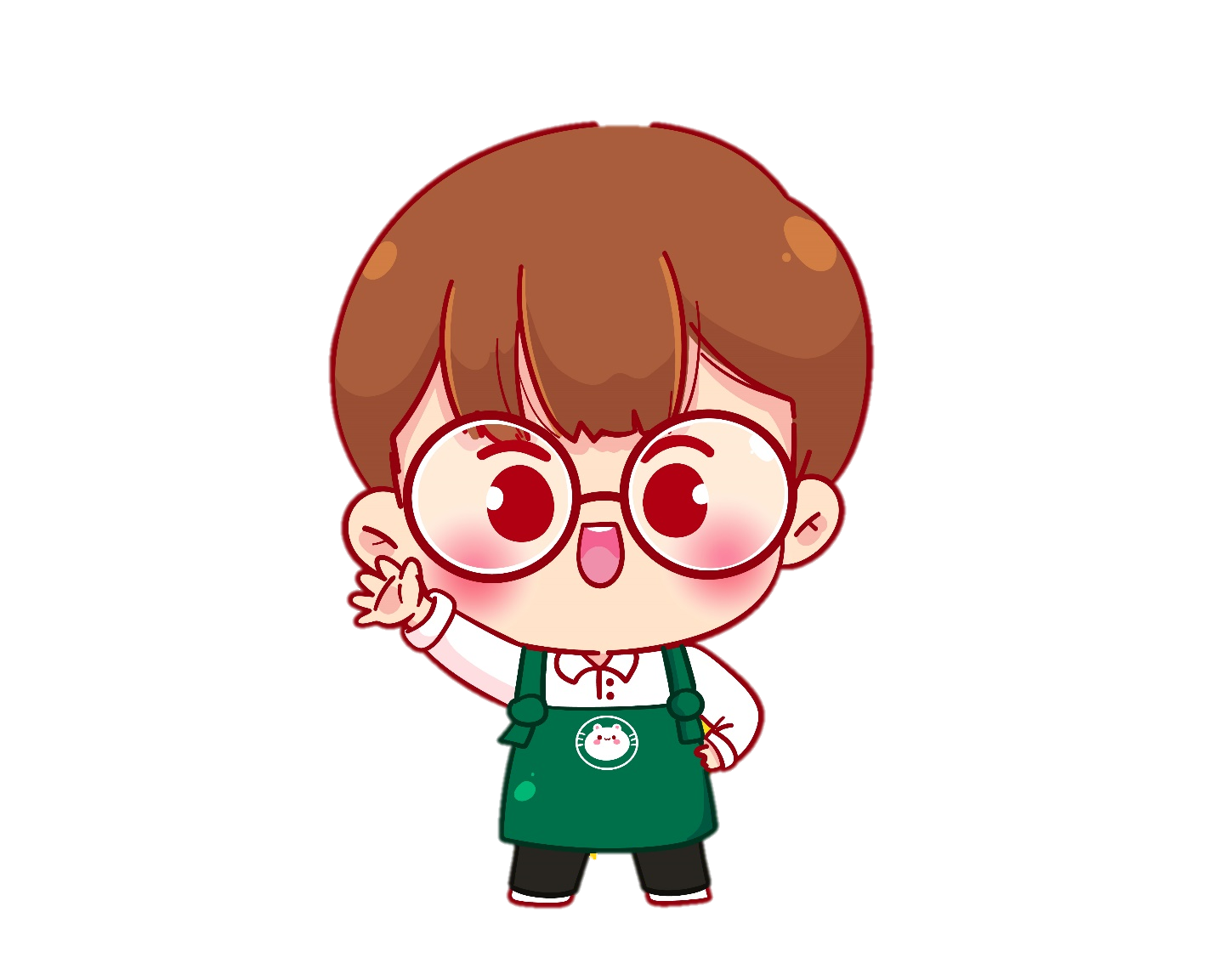 Chào mừng các em đã đến với nông trại vui vẻ. Hôm nay, các em sẽ được trải nghiệm việc thu hoạch hoa quả. Các em hãy cố gắng vượt qua các thử thách nhé để giúp các bác nông dân thu hoạch được nhiều rau quả nhất nhé!
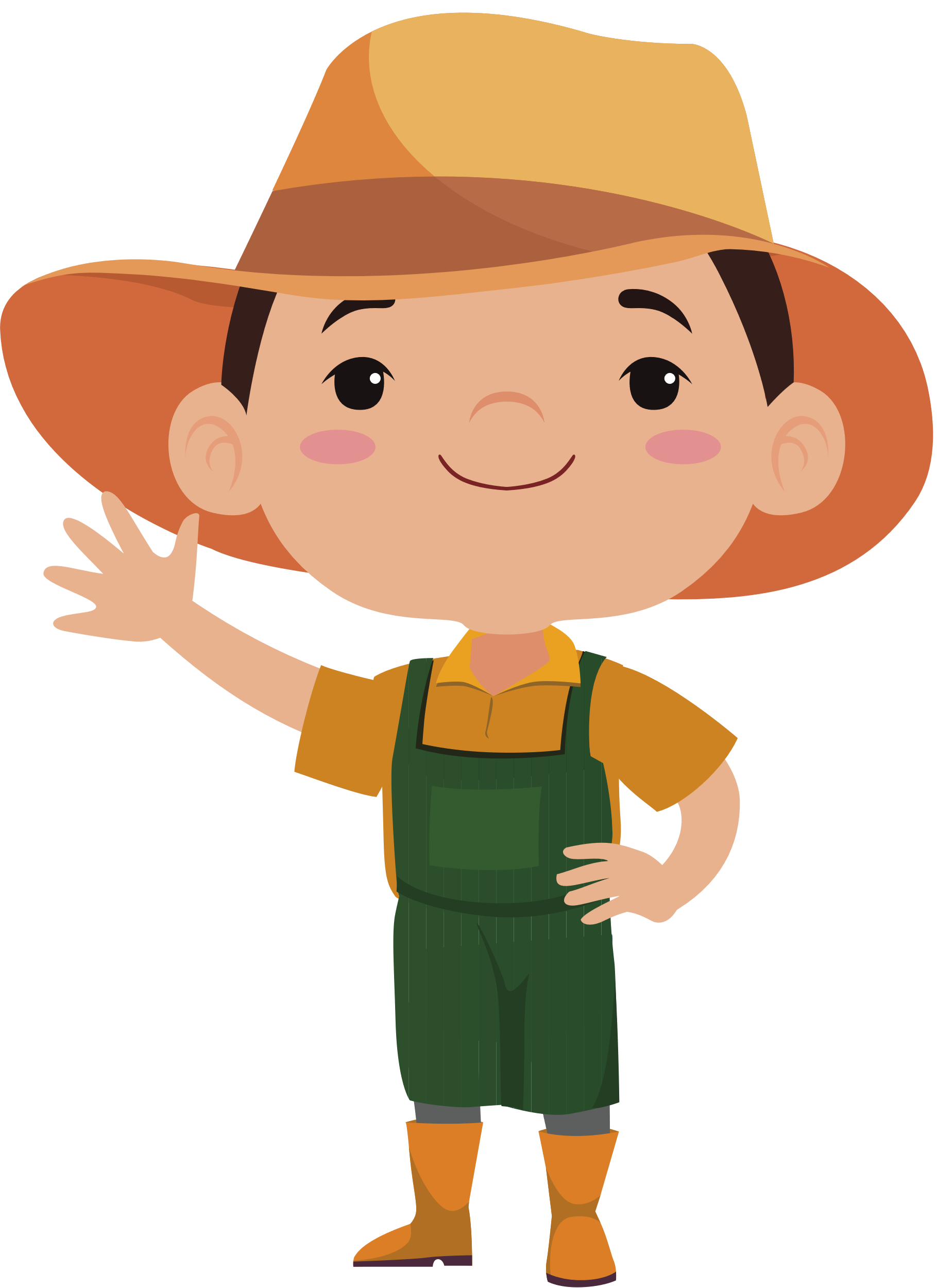 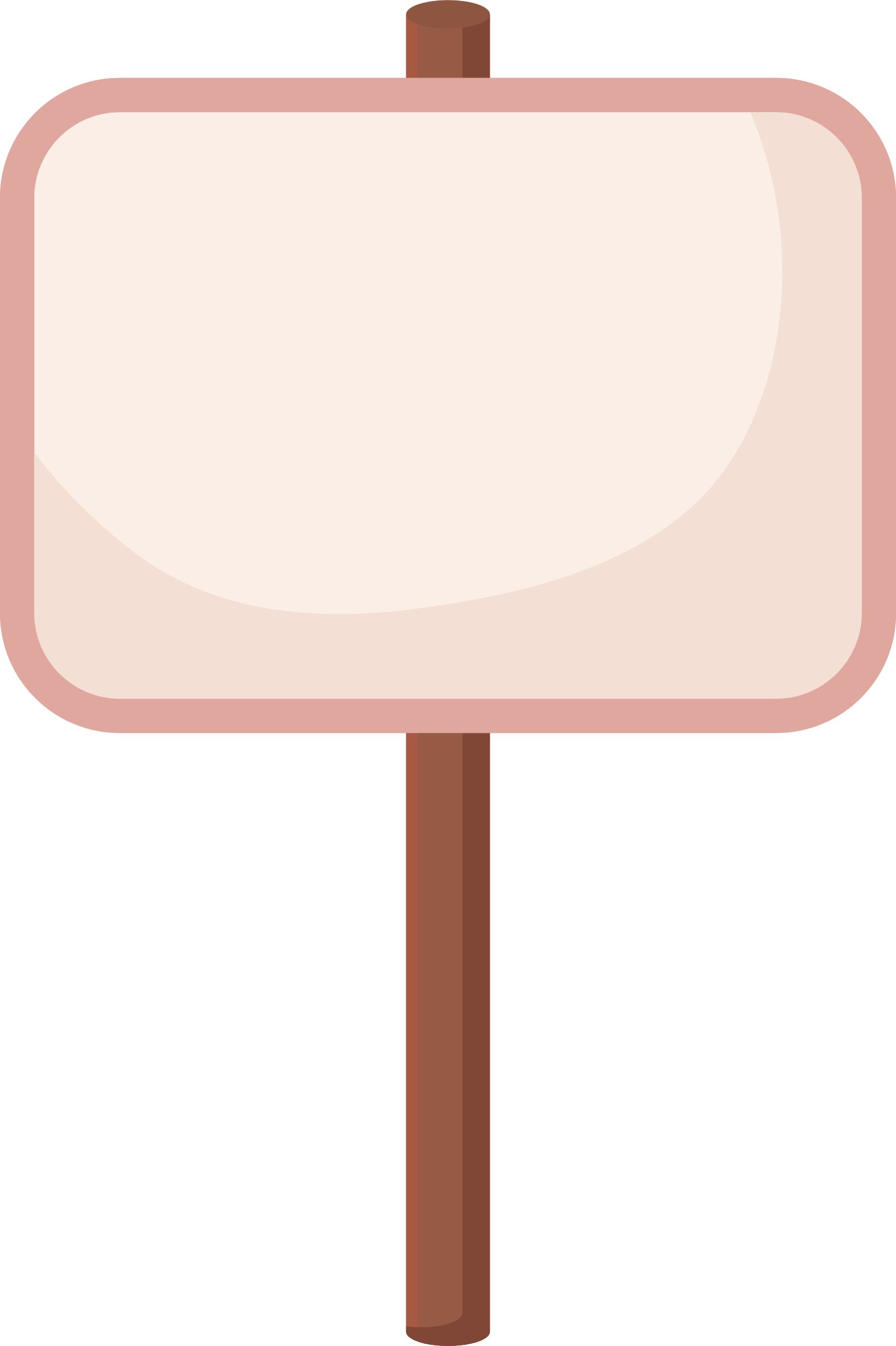 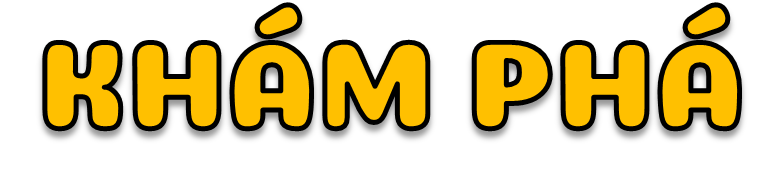 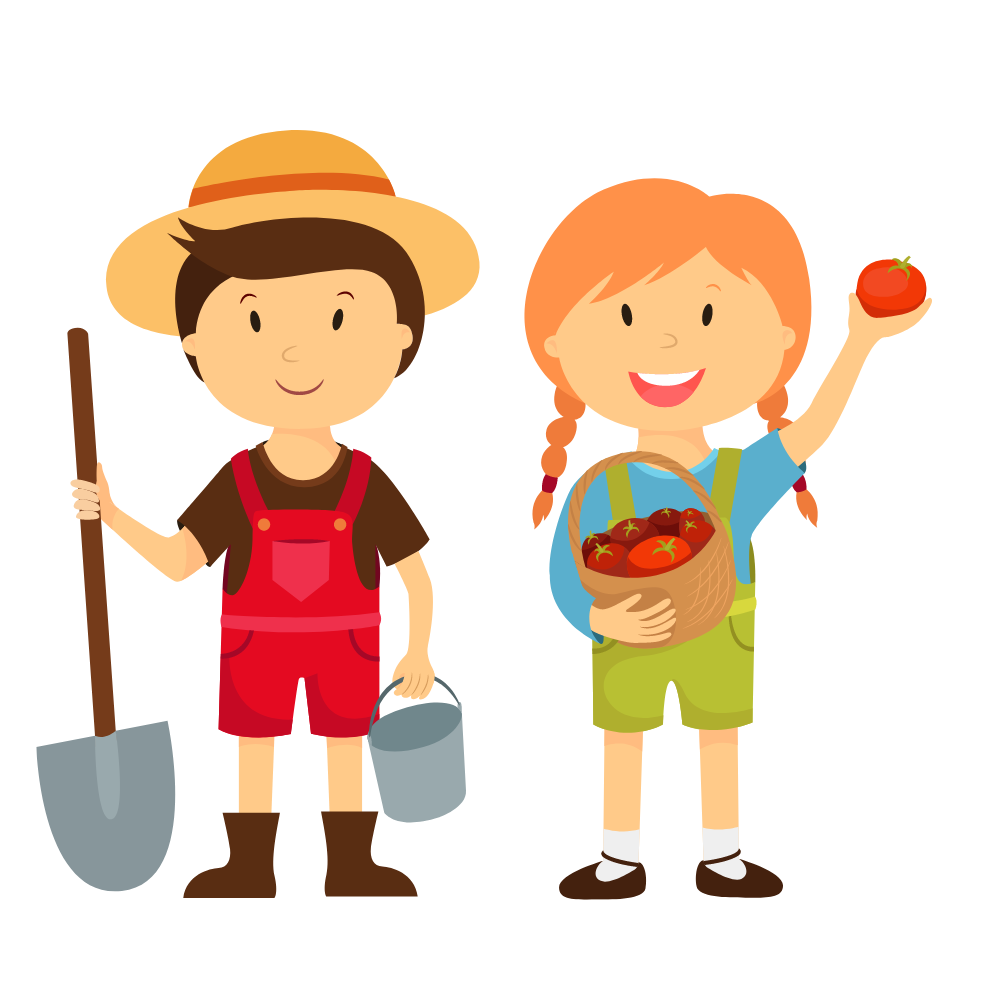 Hương Thảo – Zalo 0972.115.126
[Speaker Notes: Hương Thảo – Zalo 0972.115.126. Các nick khác đều là giả mạo, ăn cắp chất xám]
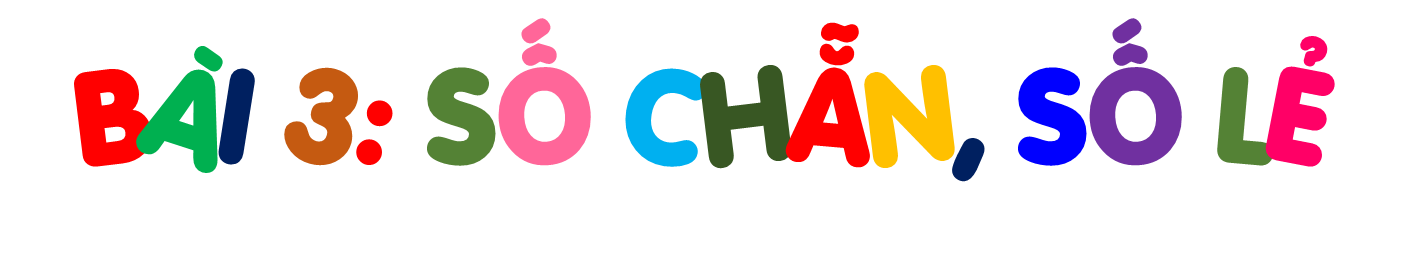 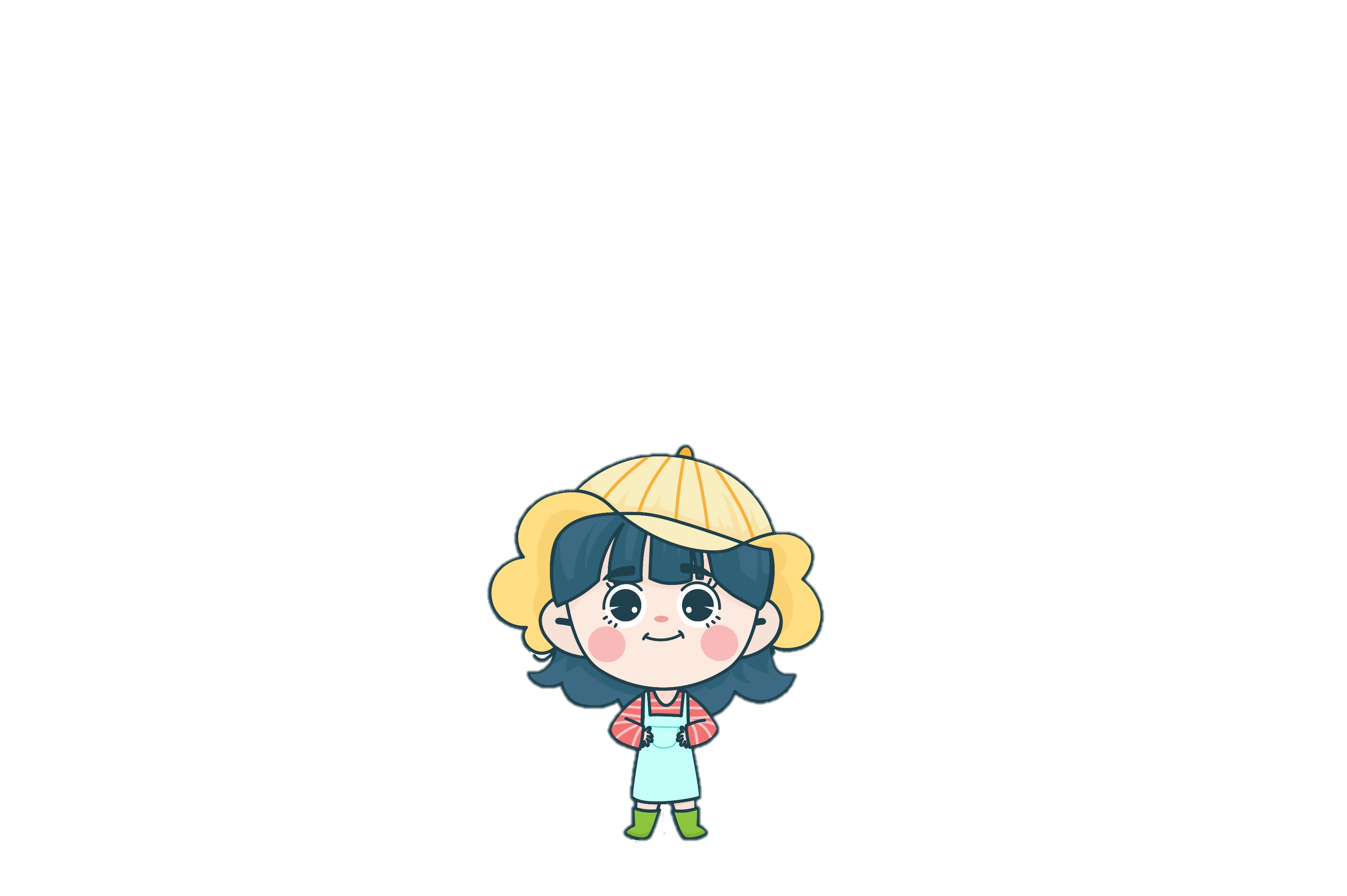 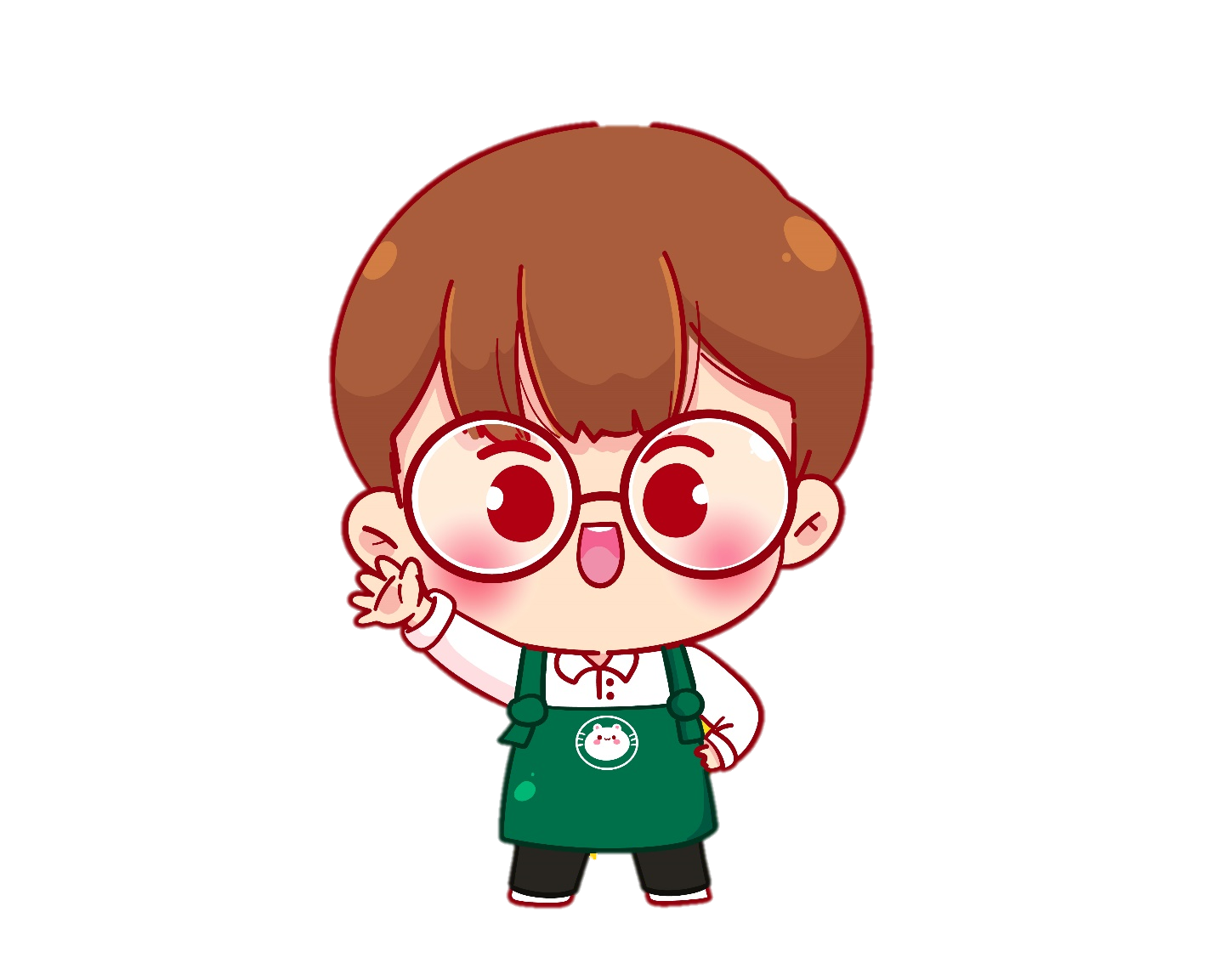 [Speaker Notes: Hương Thảo – Zalo 0972.115.126. Các nick khác đều là giả mạo, ăn cắp chất xám]
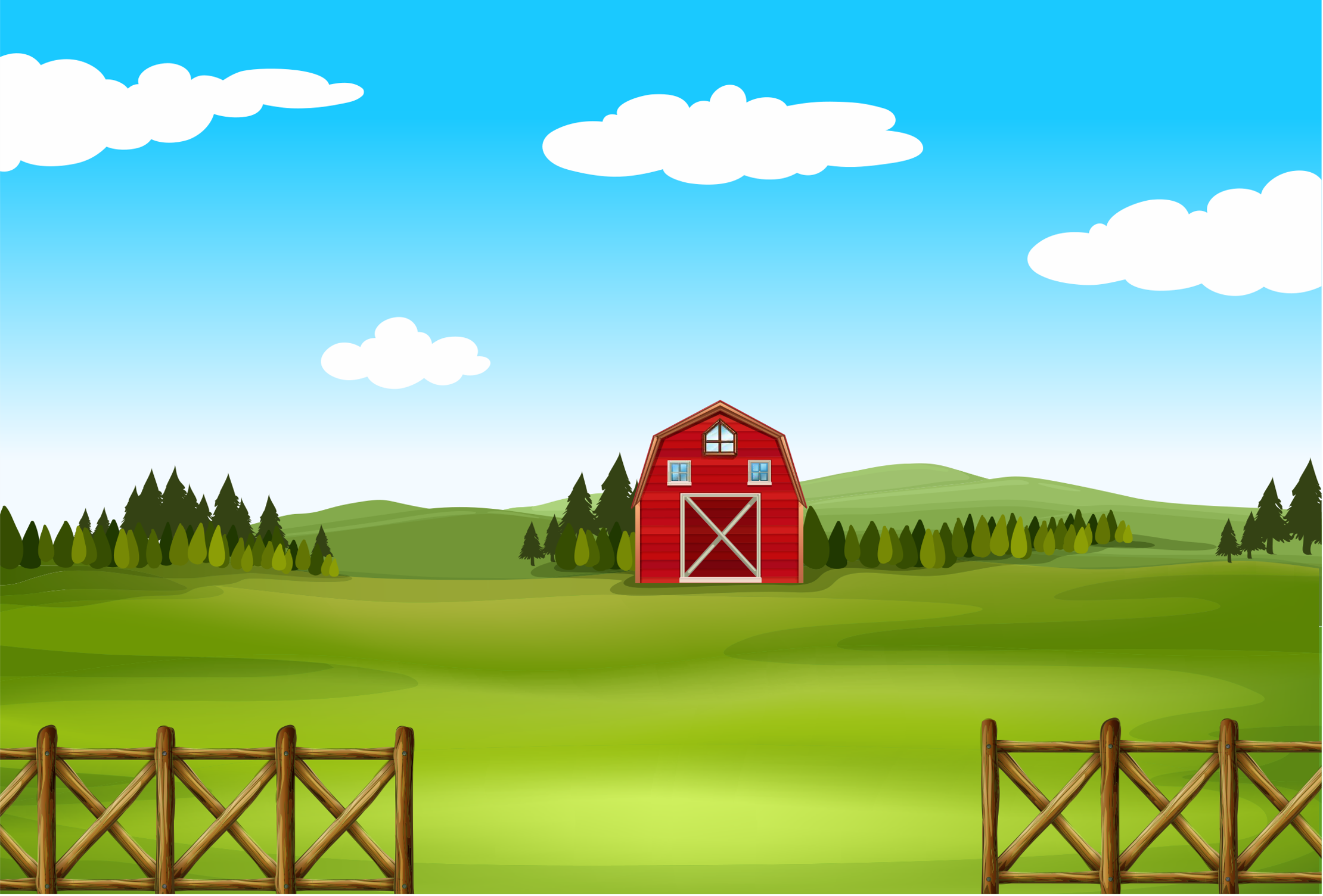 a)
Để dễ tìm số nhà, người ta dùng các số chẵn (như 10, 12, 14, 16, 18…) để đánh số nhà ở một bên của dãy phố, bên còn lại người ta dùng các số lẻ ( như 11, 13, 15, 17, 19..)
Tớ thấy một bên phố ghi các số nhà 10, 12, 14, 16, 18… Bên kia thì ghi các số nhà 11, 13, 15, 17, 19…
Các số đó có đặc điểm gì nhỉ?
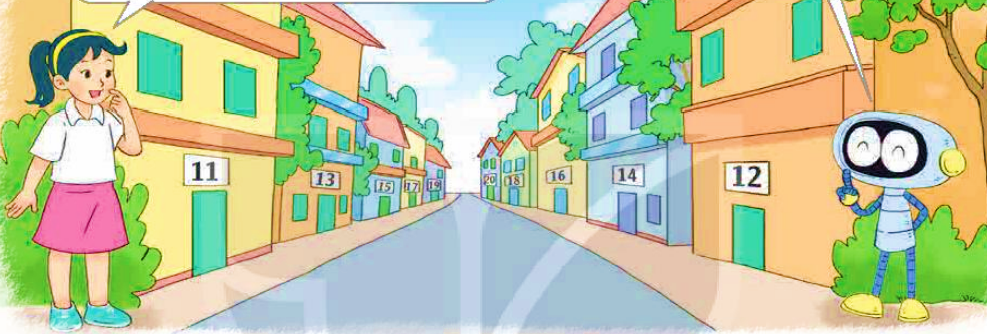 [Speaker Notes: Chọn vào quả bí ngô để quay về slide chọn thử thách]
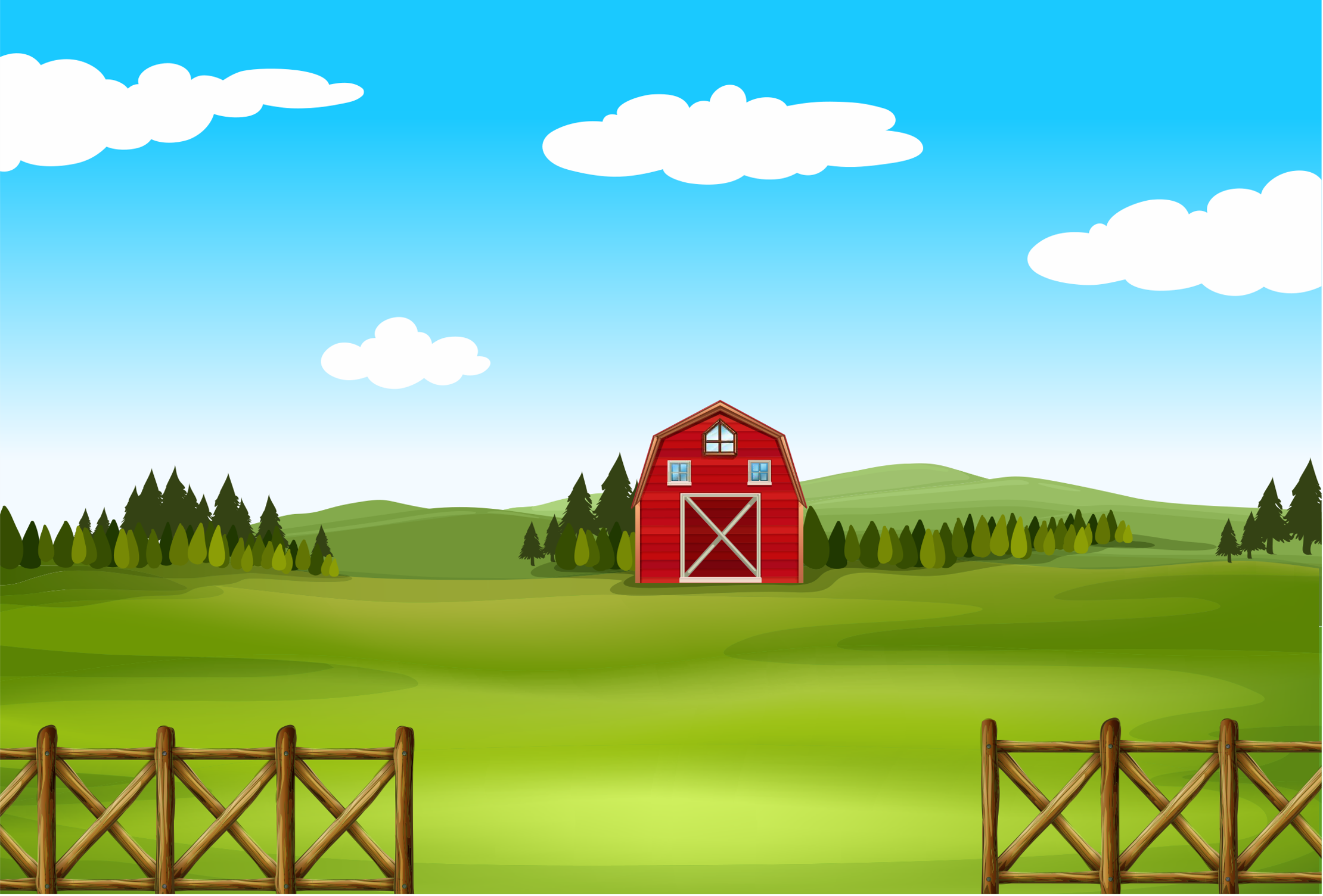 b) Số chẵn, số lẻ
Số chia hết cho 2 là số ………..
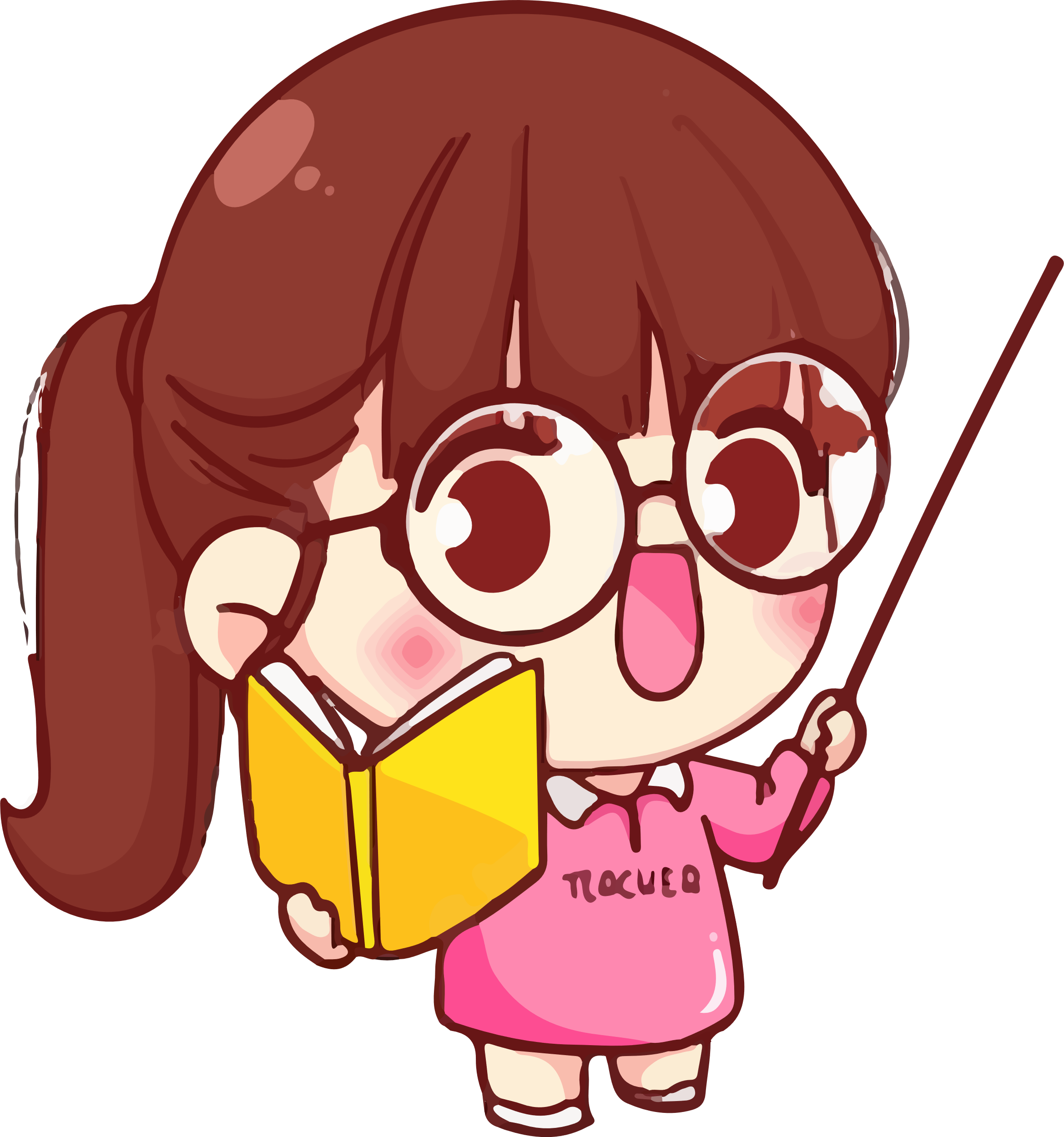 Số không chia hết cho 2 là số …
[Speaker Notes: Hương Thảo – Zalo 0972.115.126. Các nick khác đều là giả mạo, ăn cắp chất xám]
Thực hiện các phép tính sau
10 : 2 =
Các số có chữ số tận cùng là 0; 2; 4; 6; 8 thì chia hết cho 2.
32 : 2 =
14 : 2 =
36 : 2 =
28 : 2 =
Ví dụ :
5
0
16
2
4
7
18
6
Số chia hết cho 2 là số chẵn
14
8
Nhận xét các chữ số tận cùng của các số bị chia
Thực hiện các phép tính sau
11 : 2 =
33 : 2 =
15 : 2 =
37 : 2 =
Chú ý:
29 : 2 =
Các số có chữ số tận cùng là 1; 3; 5; 7; 9 thì không chia hết cho 2.
Ví dụ :
5 (dư 1)
1
16 (dư 1)
3
7 (dư 1)
5
Số không chia hết cho 2 là số lẻ
7
18 (dư 1)
9
14 (dư 1)
Nhận xét các chữ số tận cùng của các số bị chia
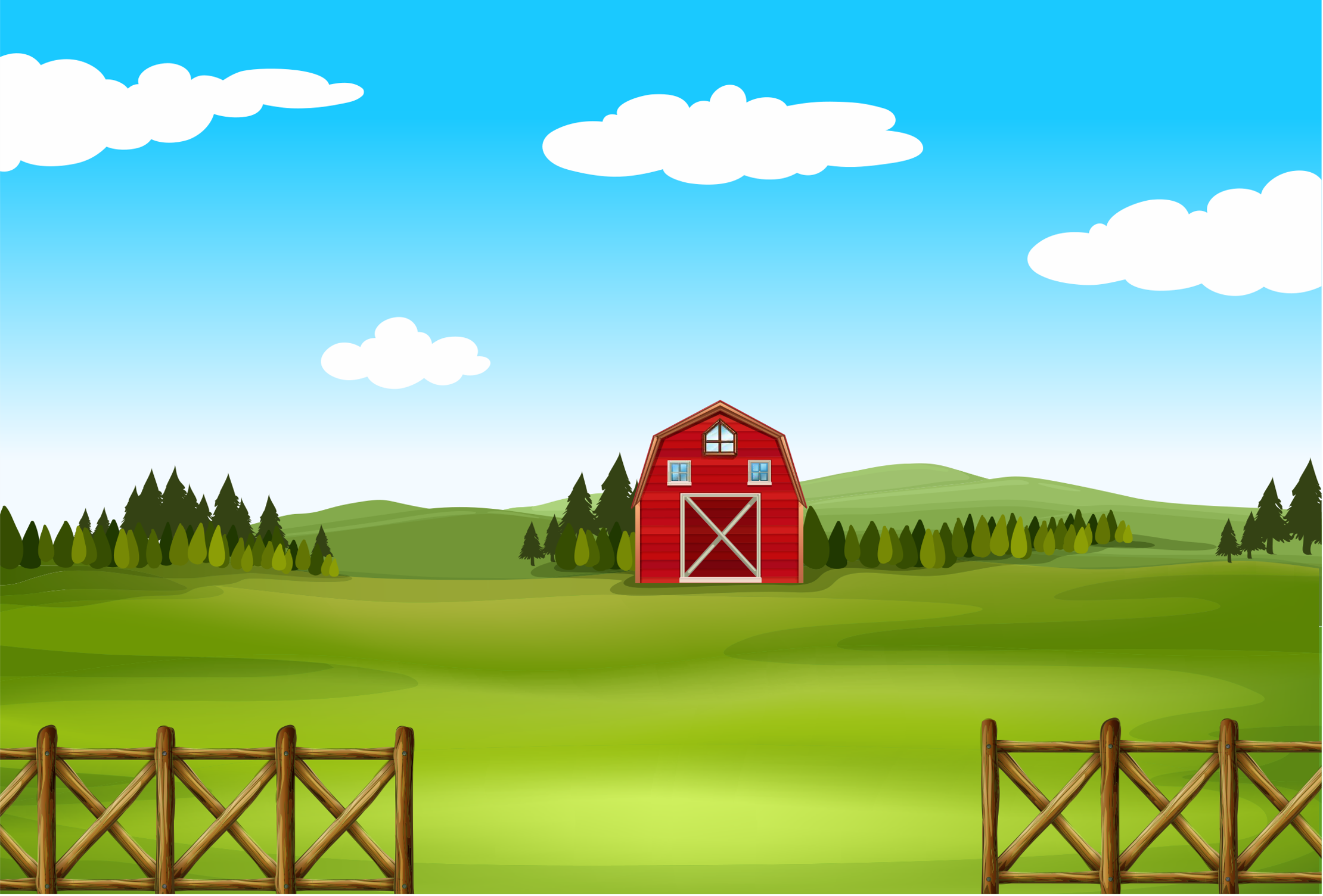 b) Số chẵn, số lẻ
Số chia hết cho 2 là số chẵn
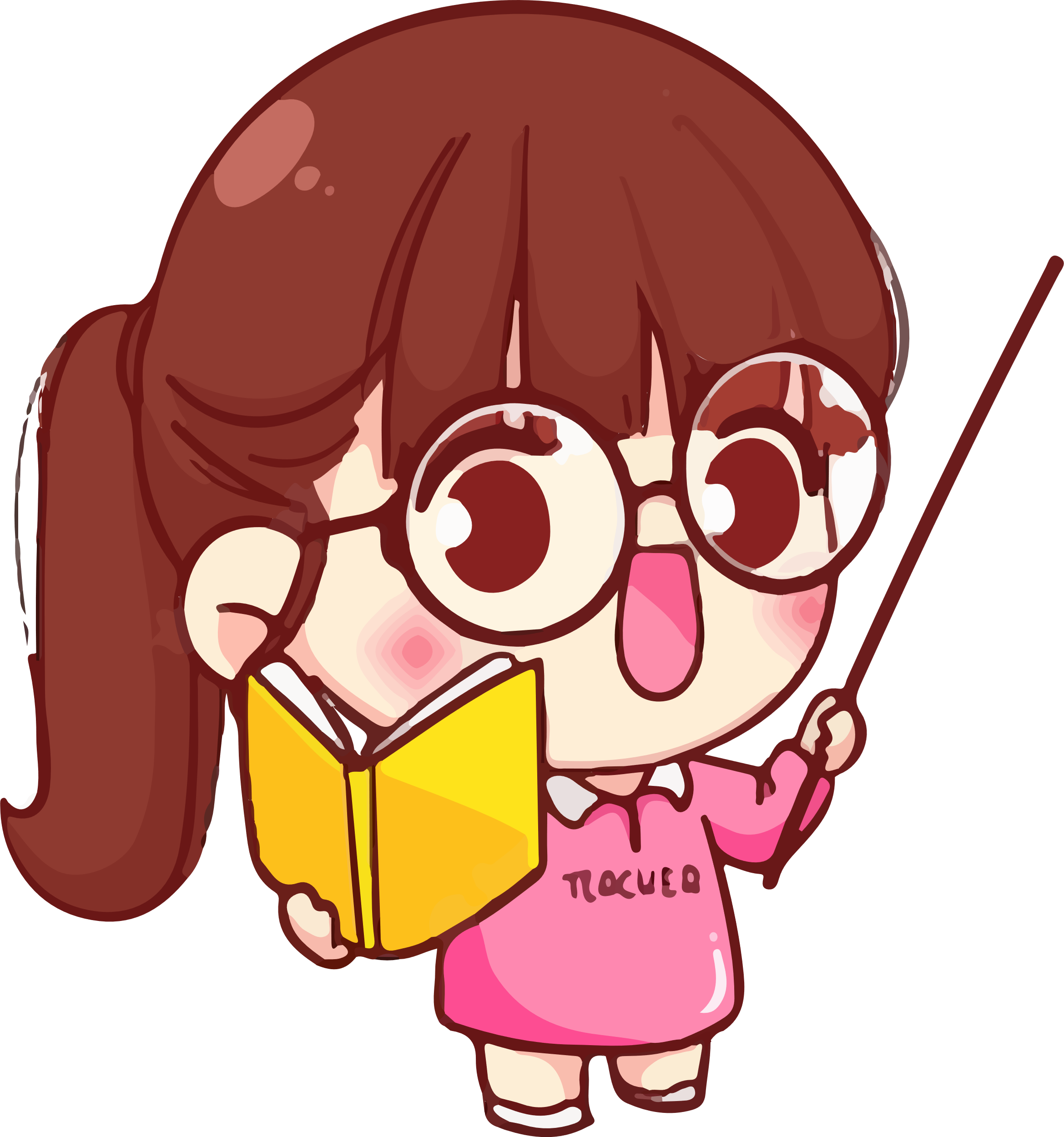 Số không chia hết cho 2 là số lẻ
[Speaker Notes: Hương Thảo – Zalo 0972.115.126. Các nick khác đều là giả mạo, ăn cắp chất xám]
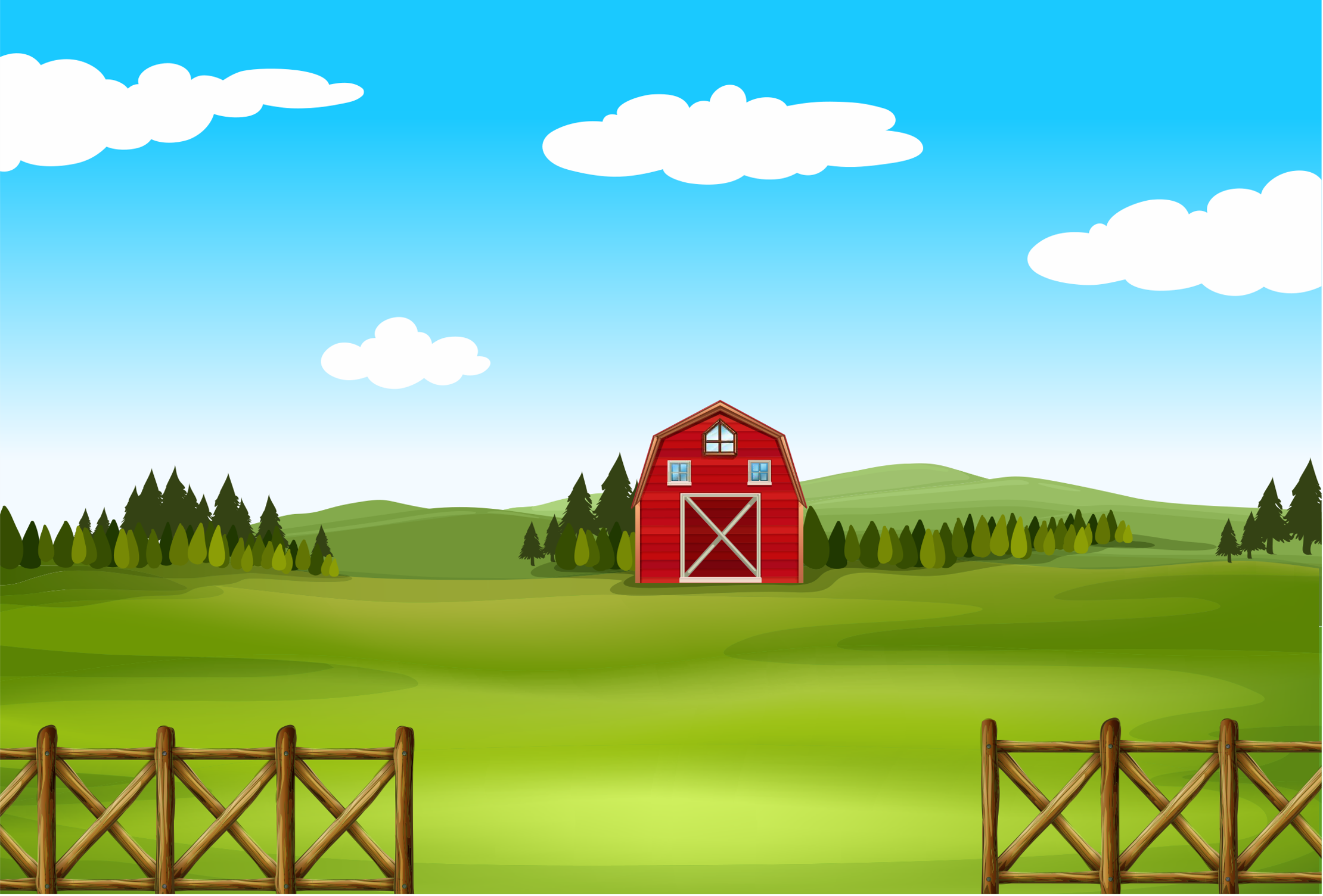 Có cách nào để dễ nhận biết số chẵn, số lẻ không nhỉ?
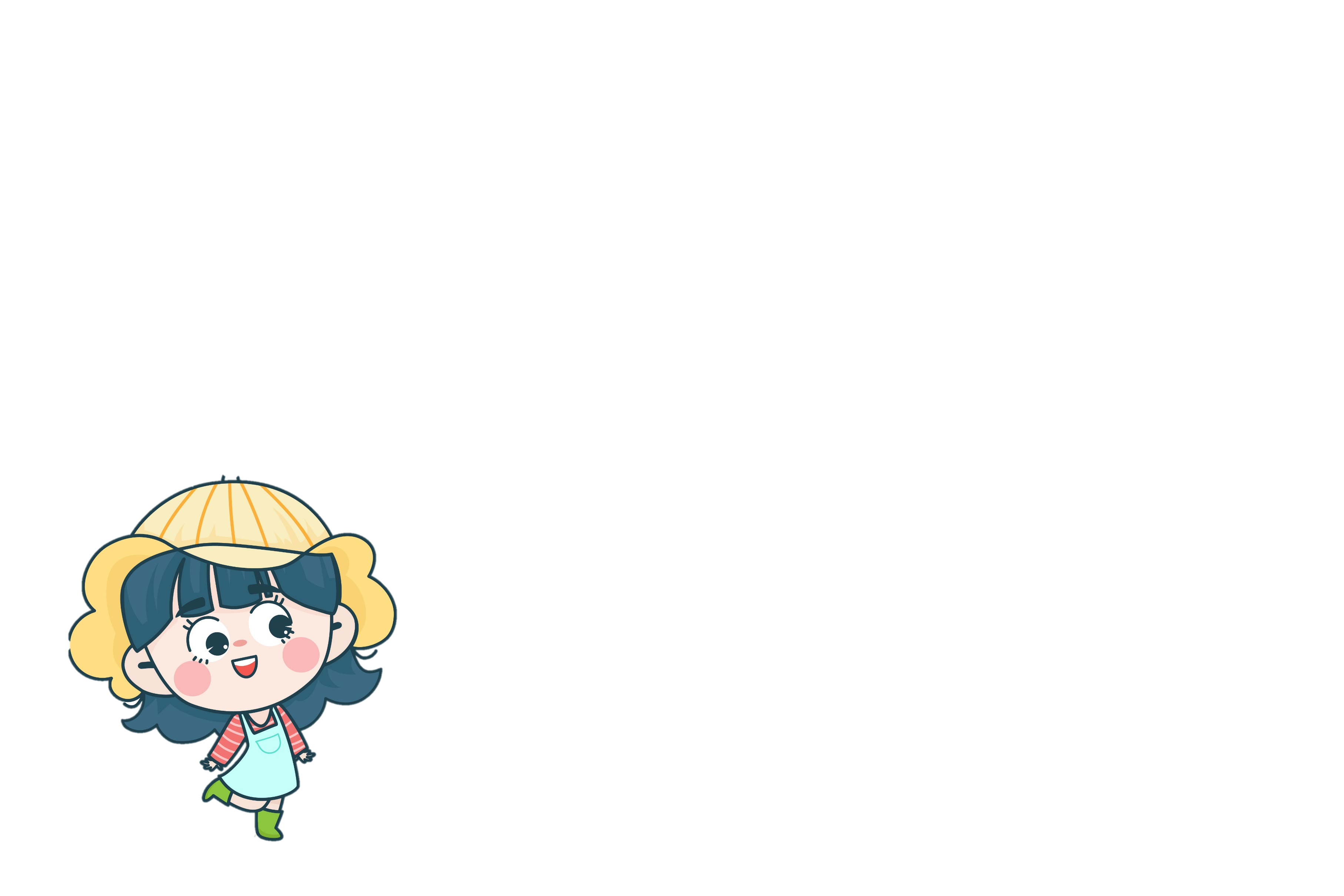 Nhận xét:
Các số có chữ số tận cùng 0, 2, 4, 6, 8 là các số chẵn. Ví dụ: 40, 72, 214, 96, 2 318…
Các số có chữ số tận cùng 1, 3, 5, 7 là các số lẻ. Ví dụ: 31, 73, 615, 107, 1 909…
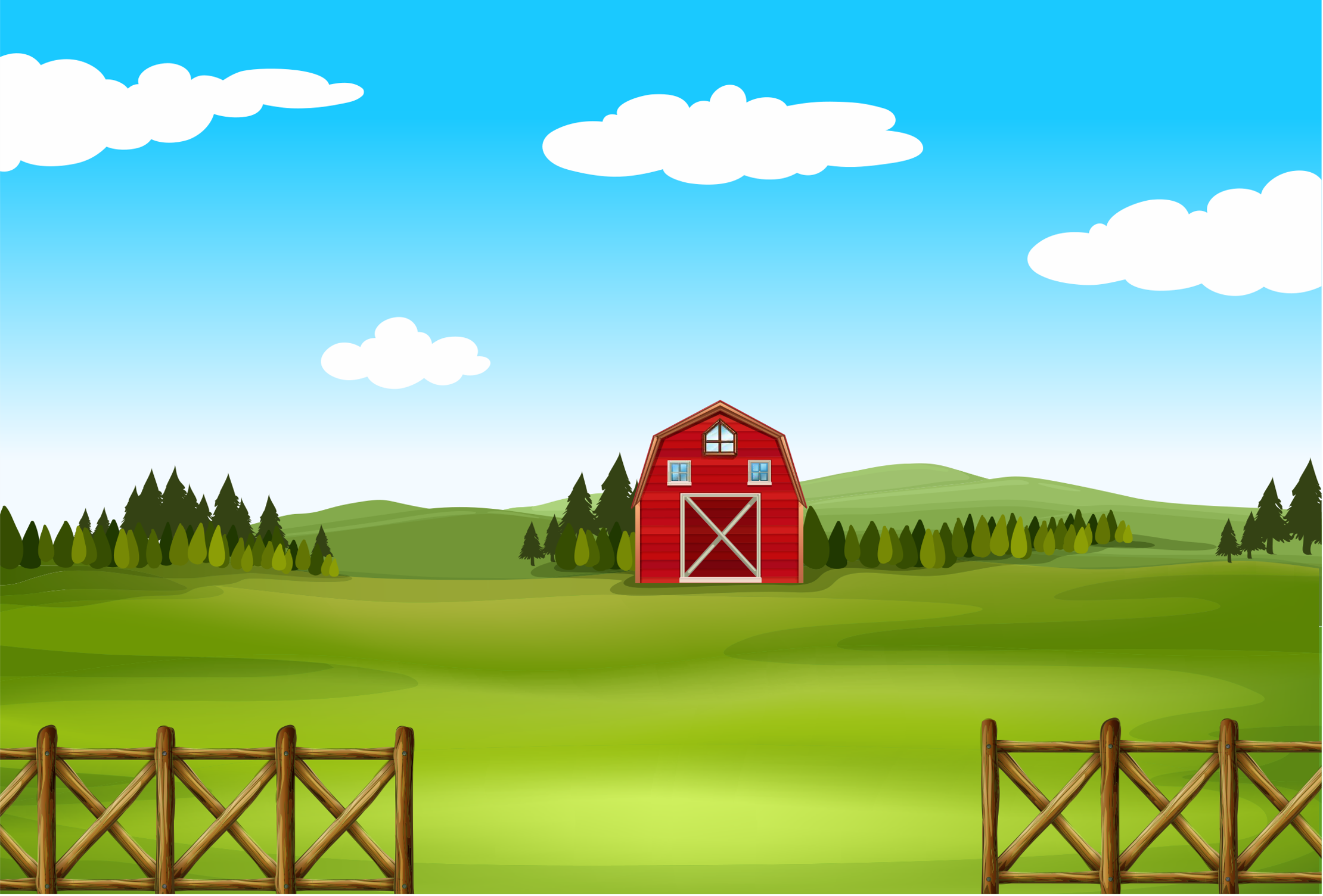 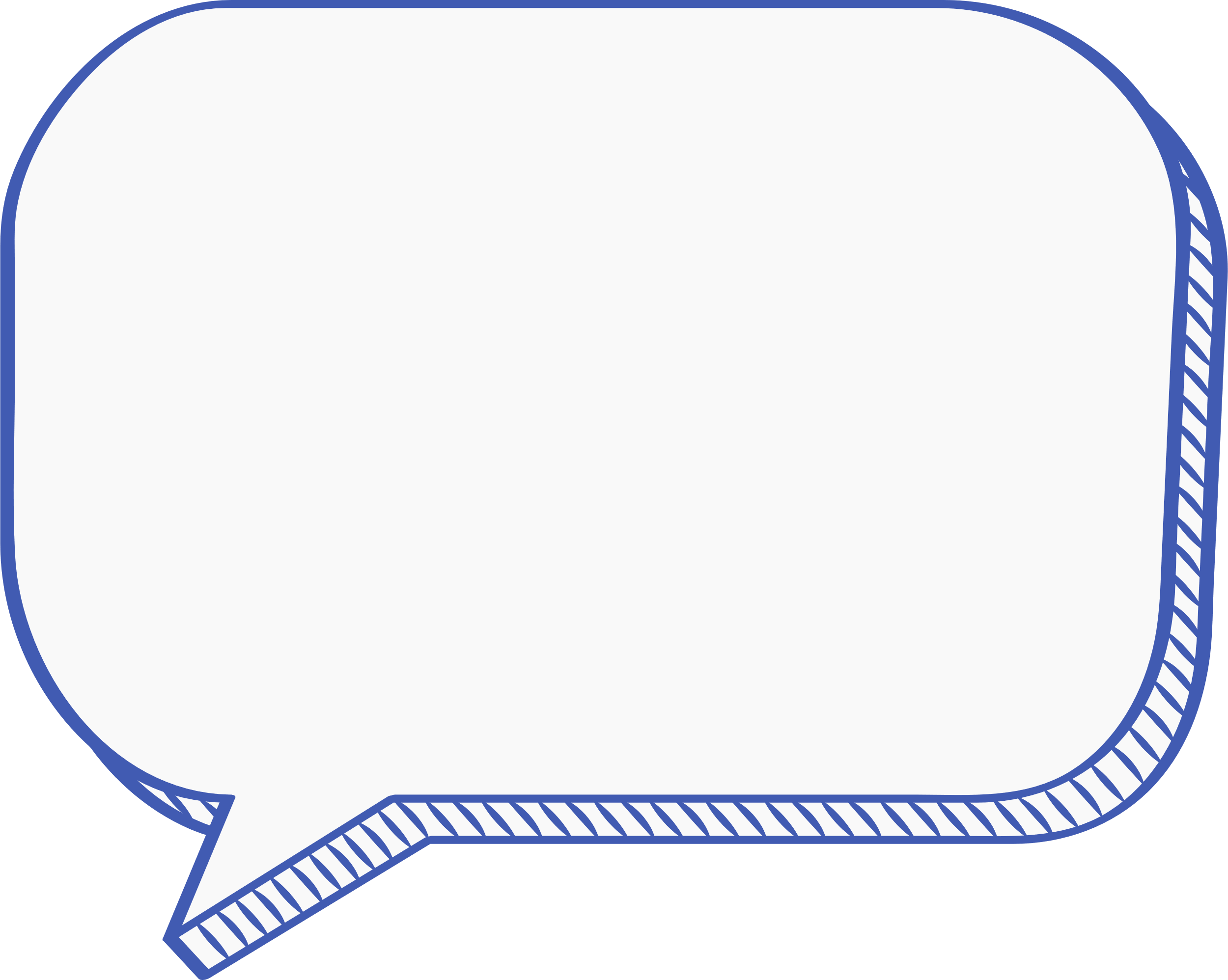 Bảng số chẵn từ 0 đến 100
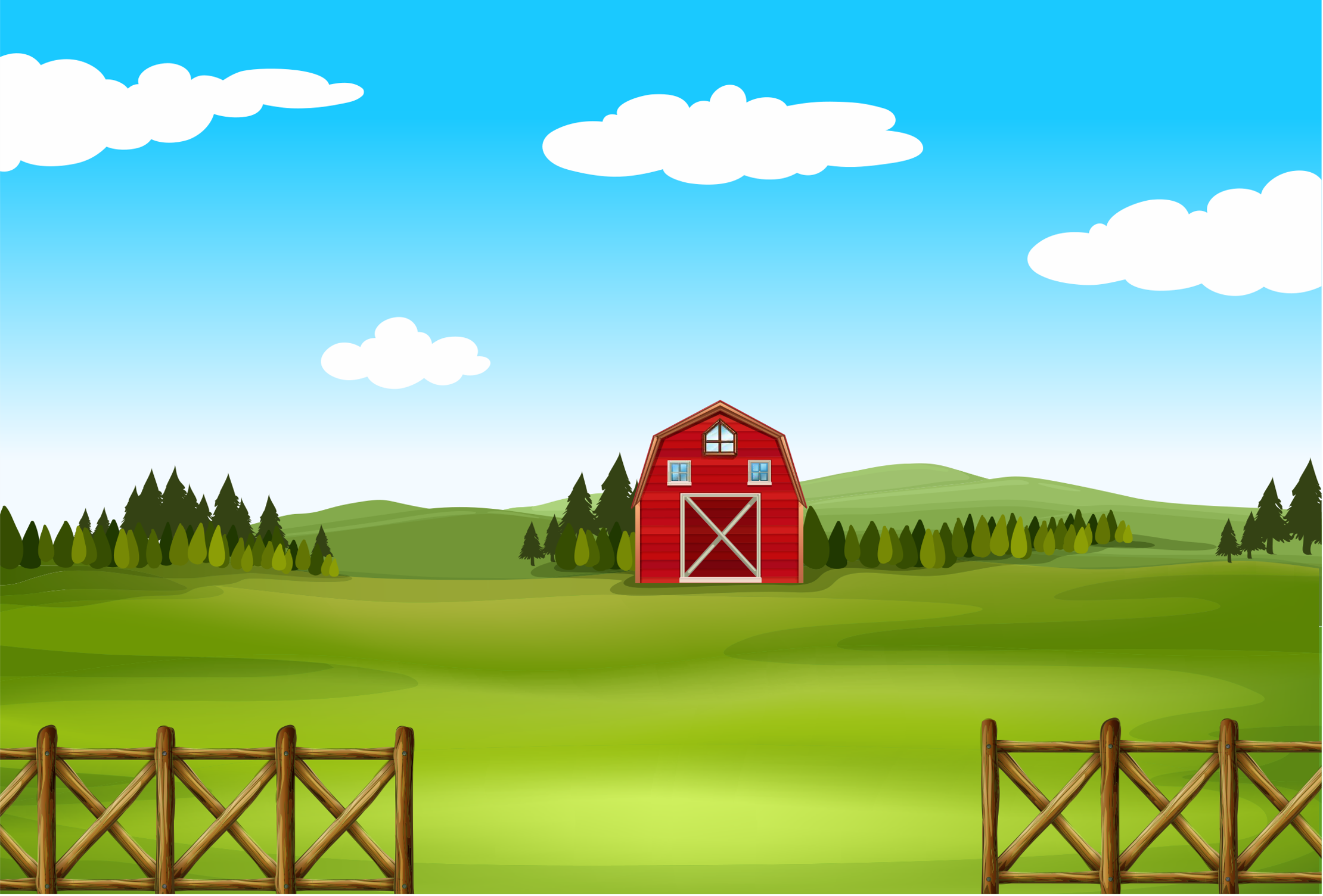 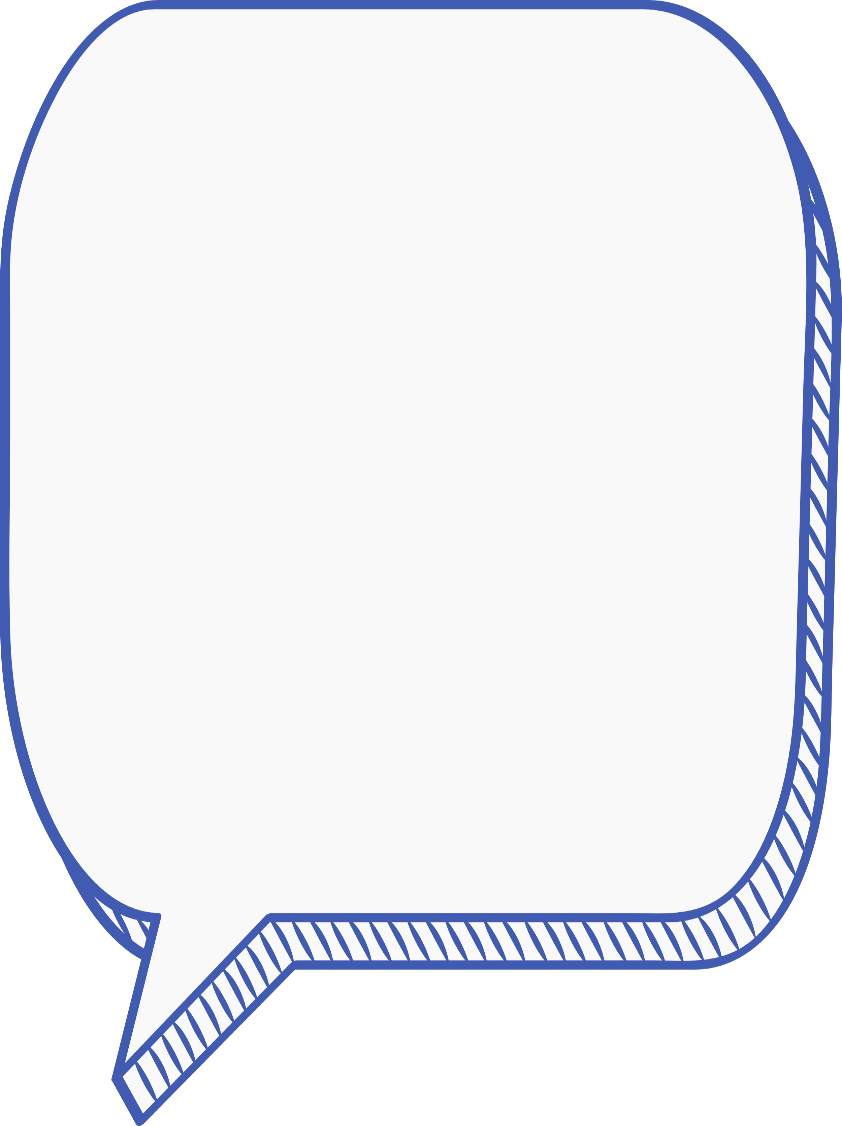 Bảng số lẻ
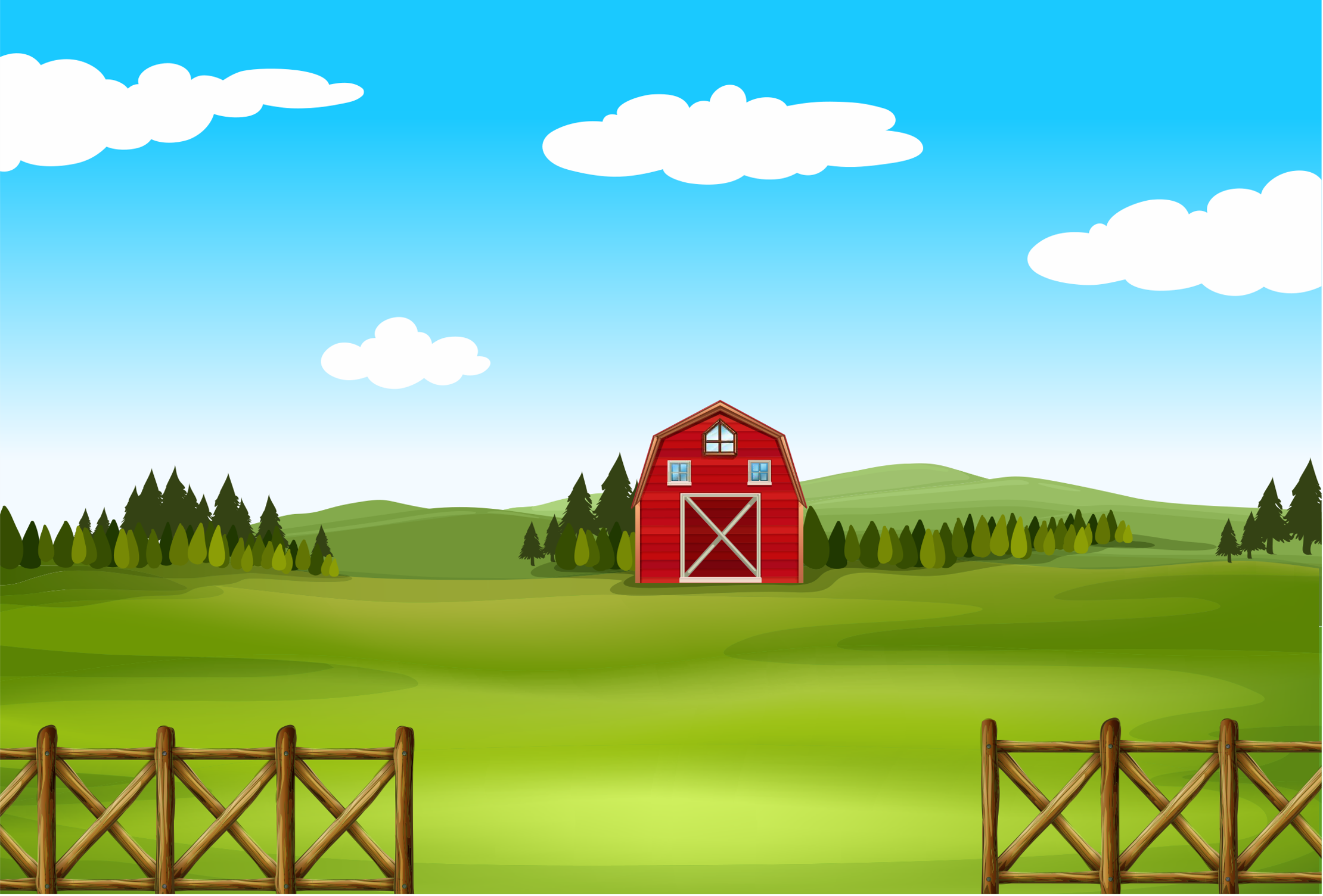 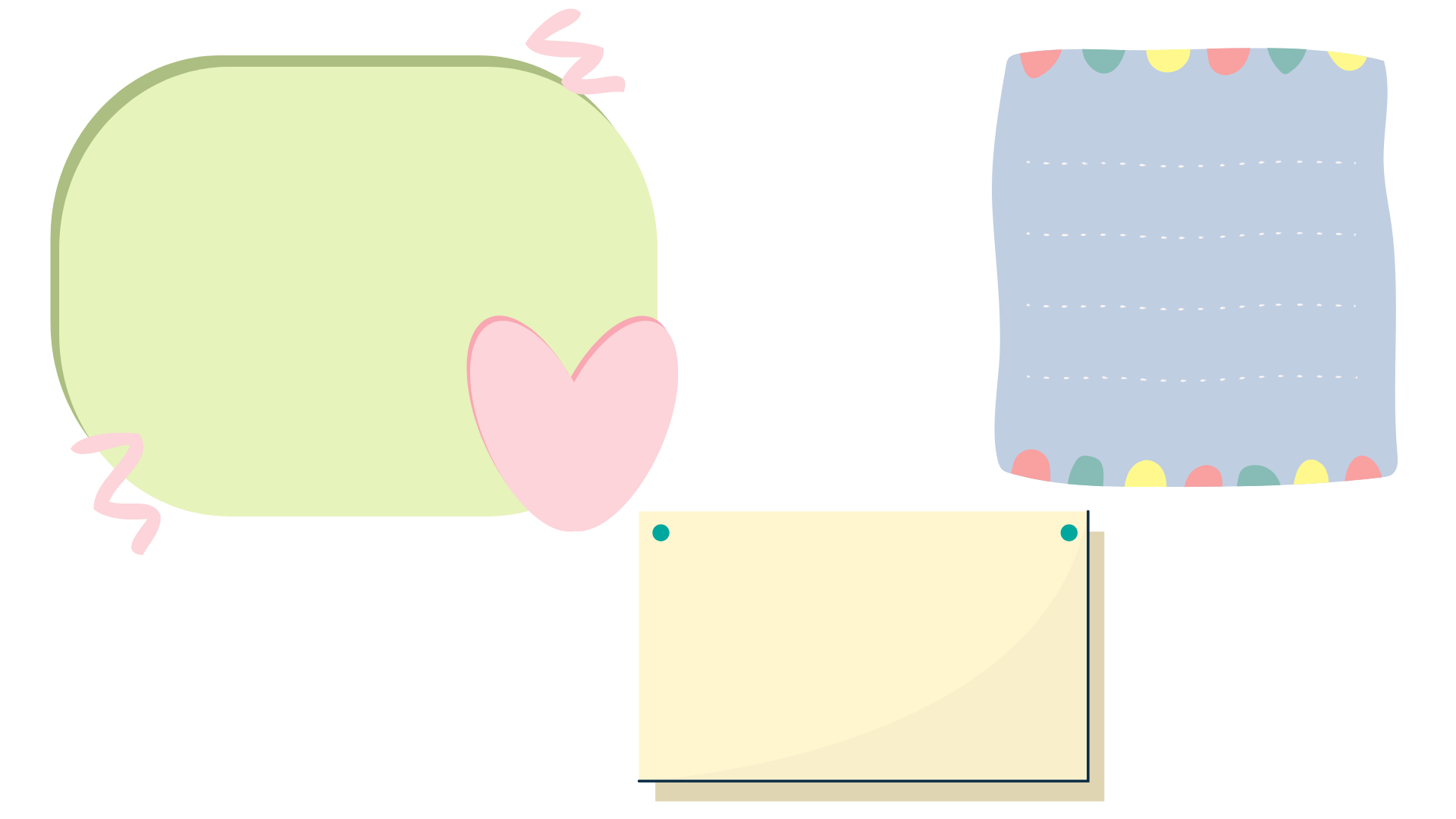 Ứng dụng của số chẵn, số lẻ trong cuộc sống
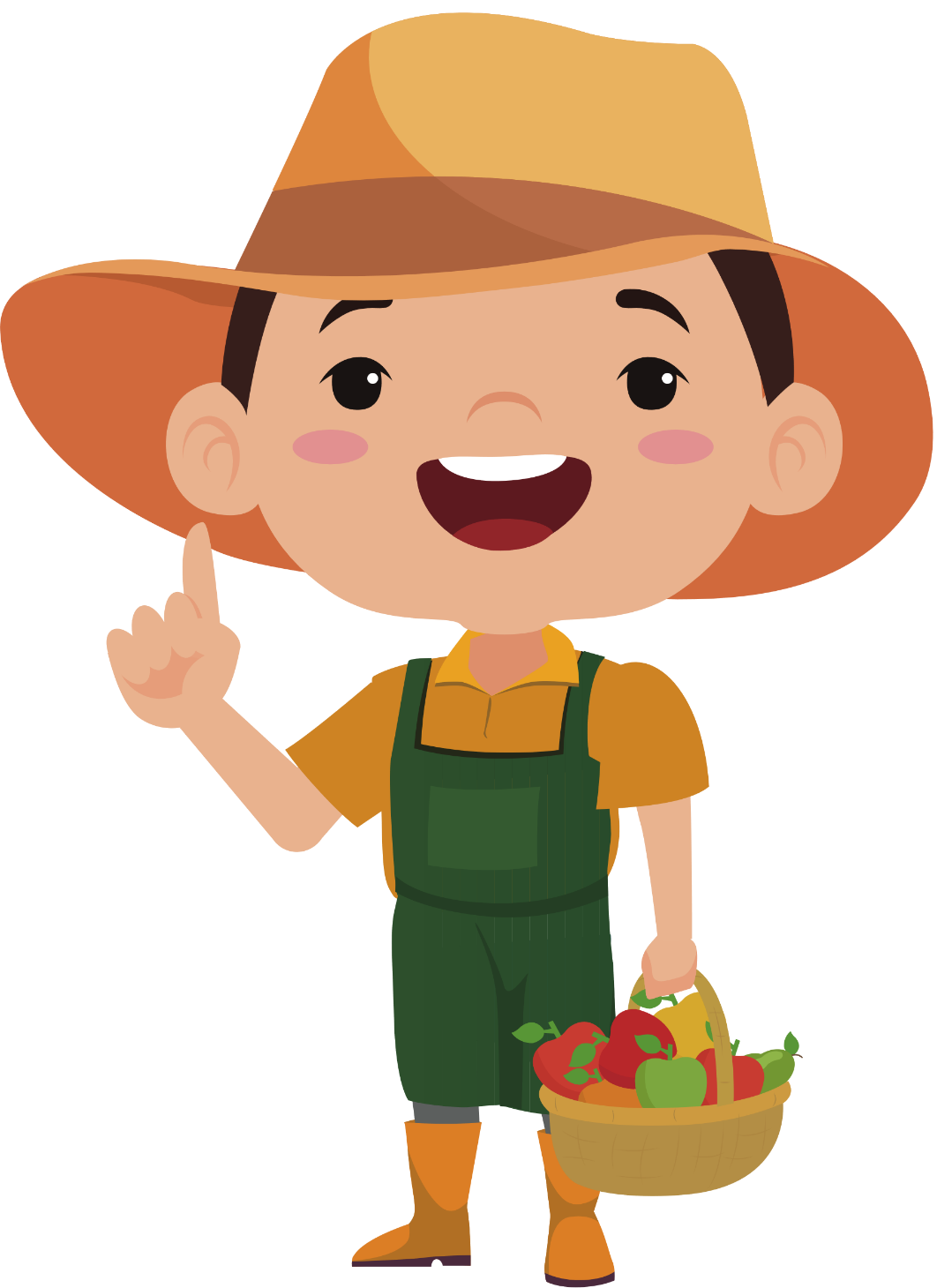 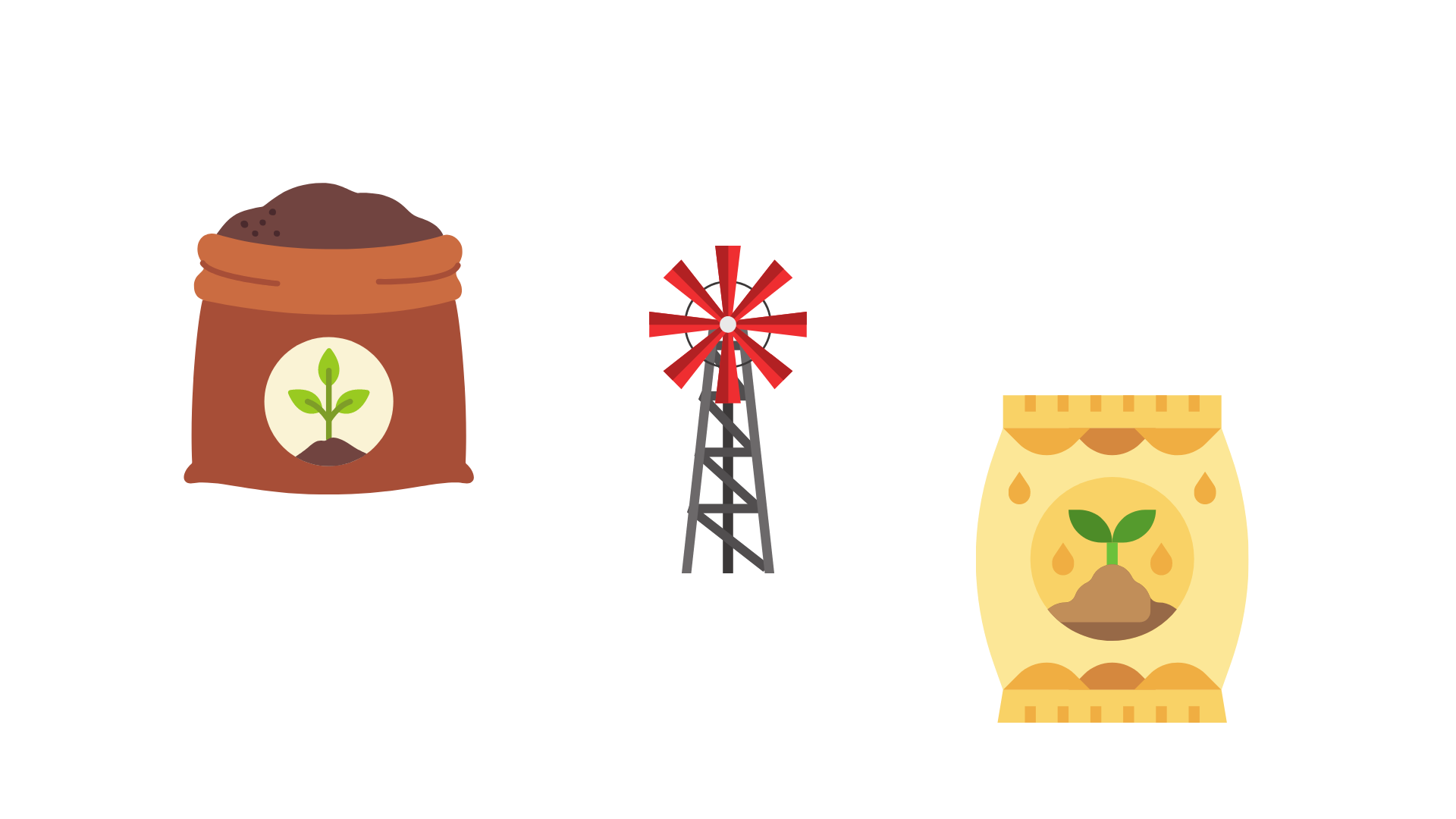 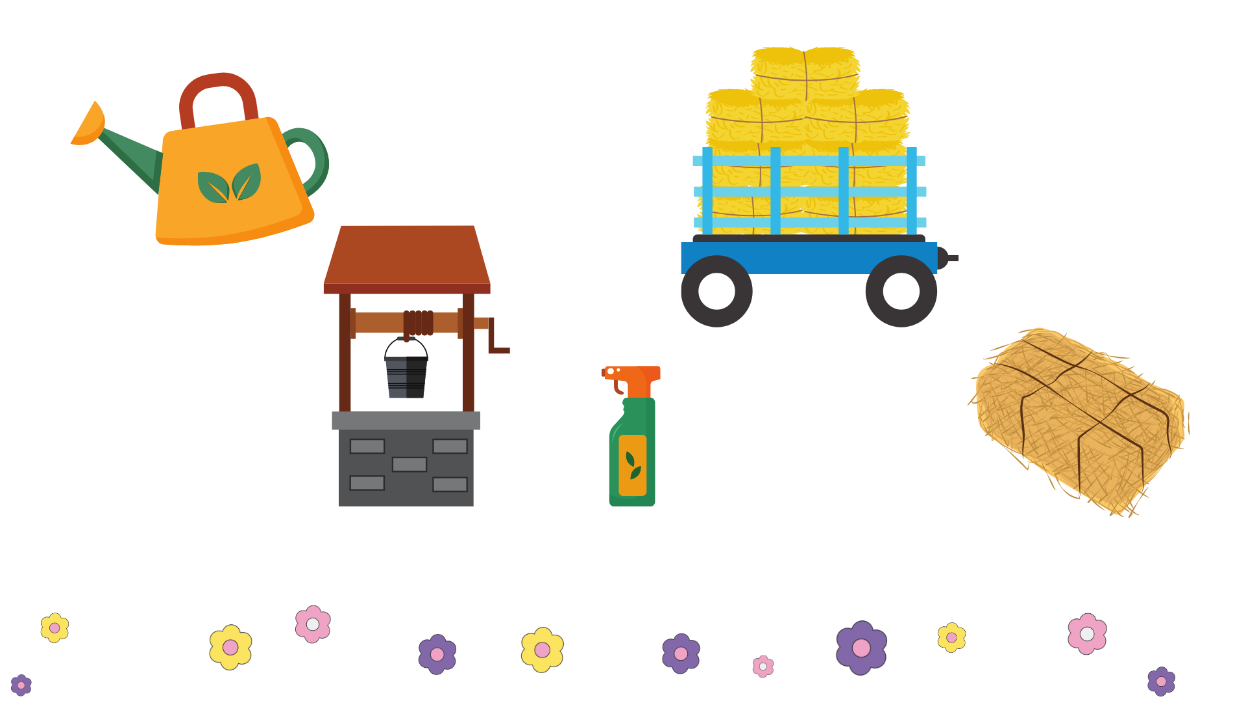 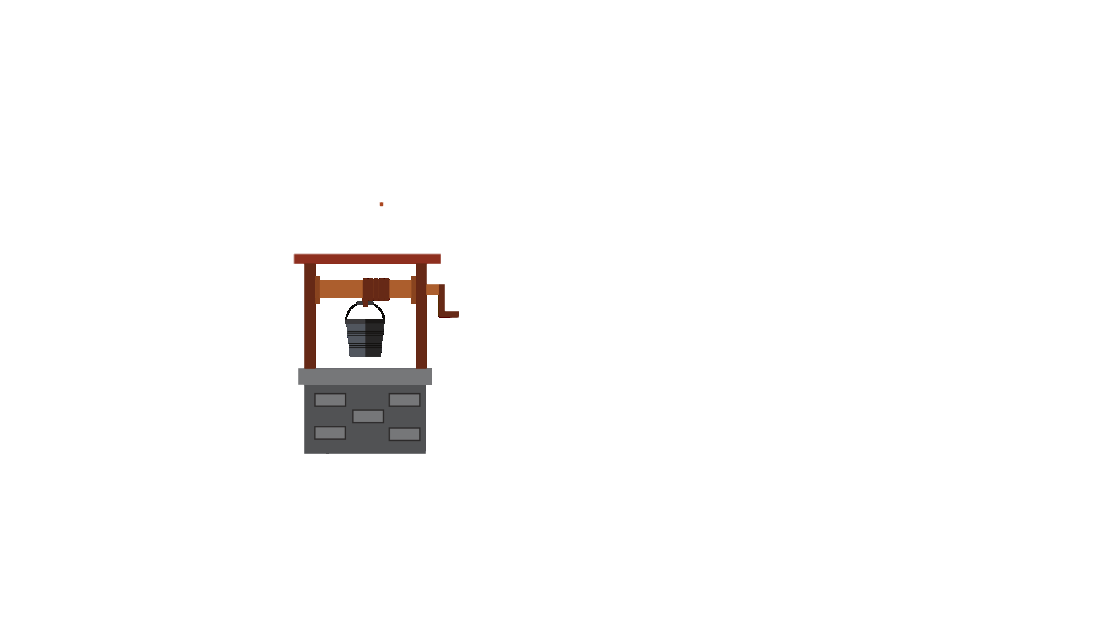 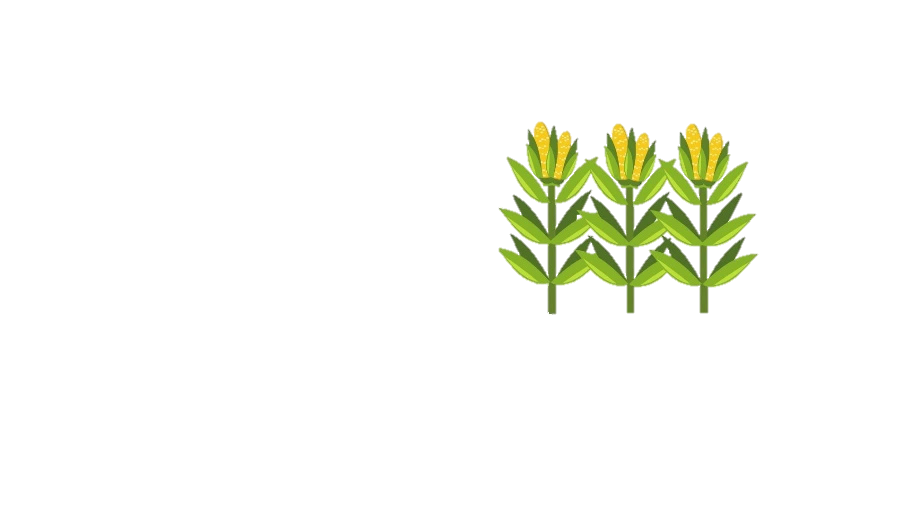 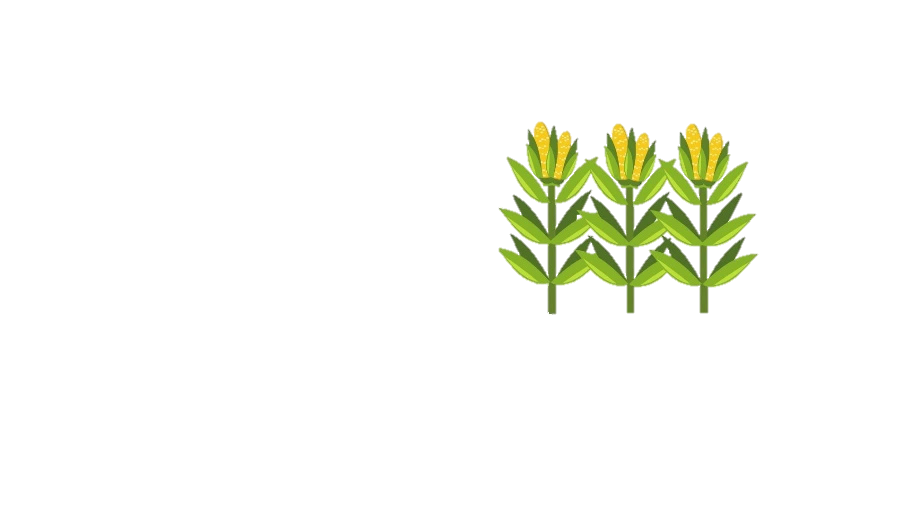 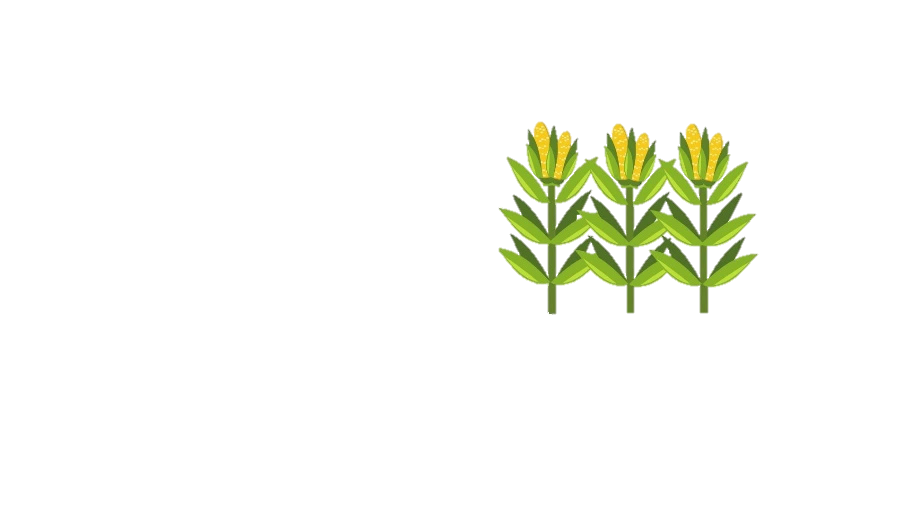 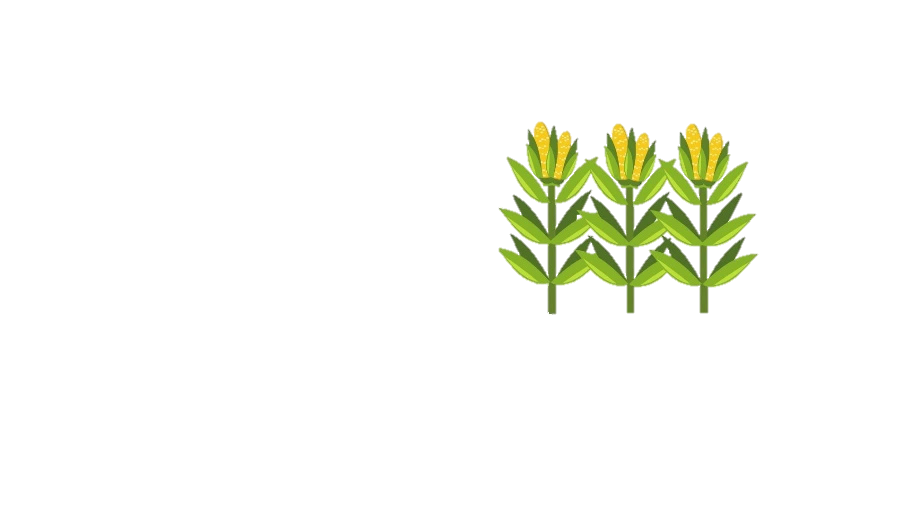 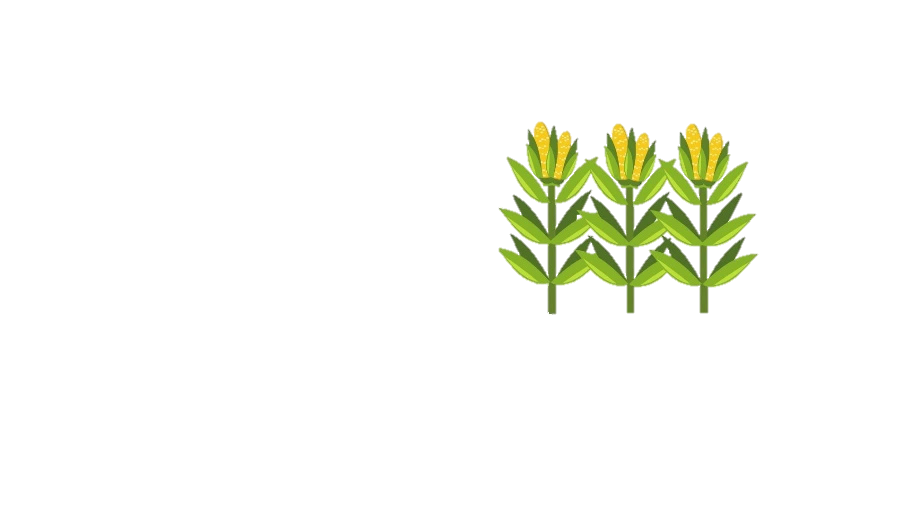 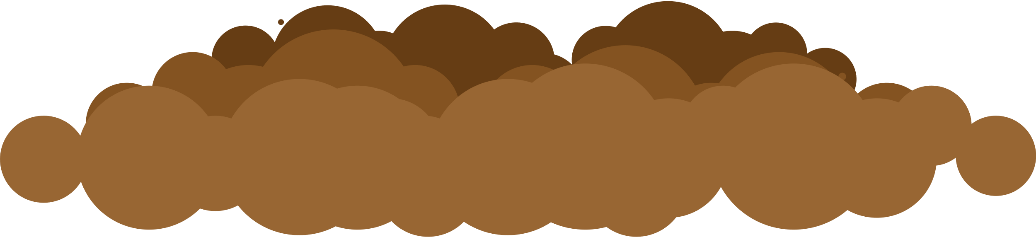 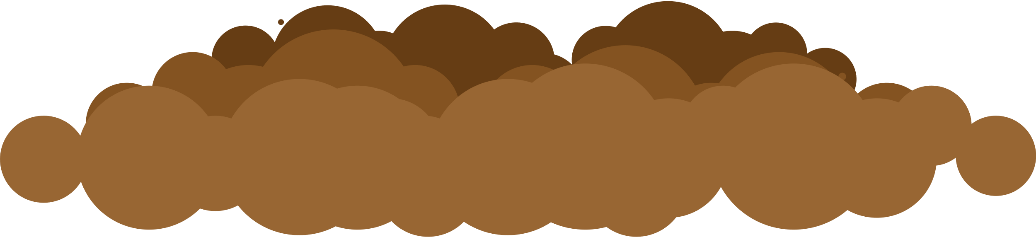 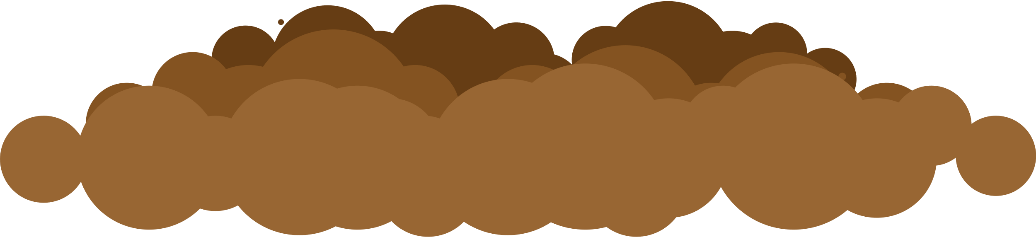 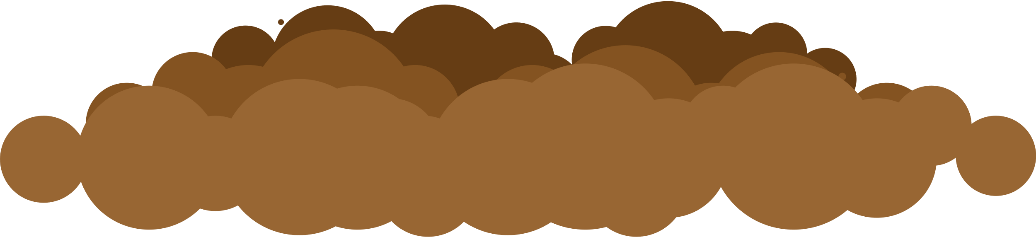 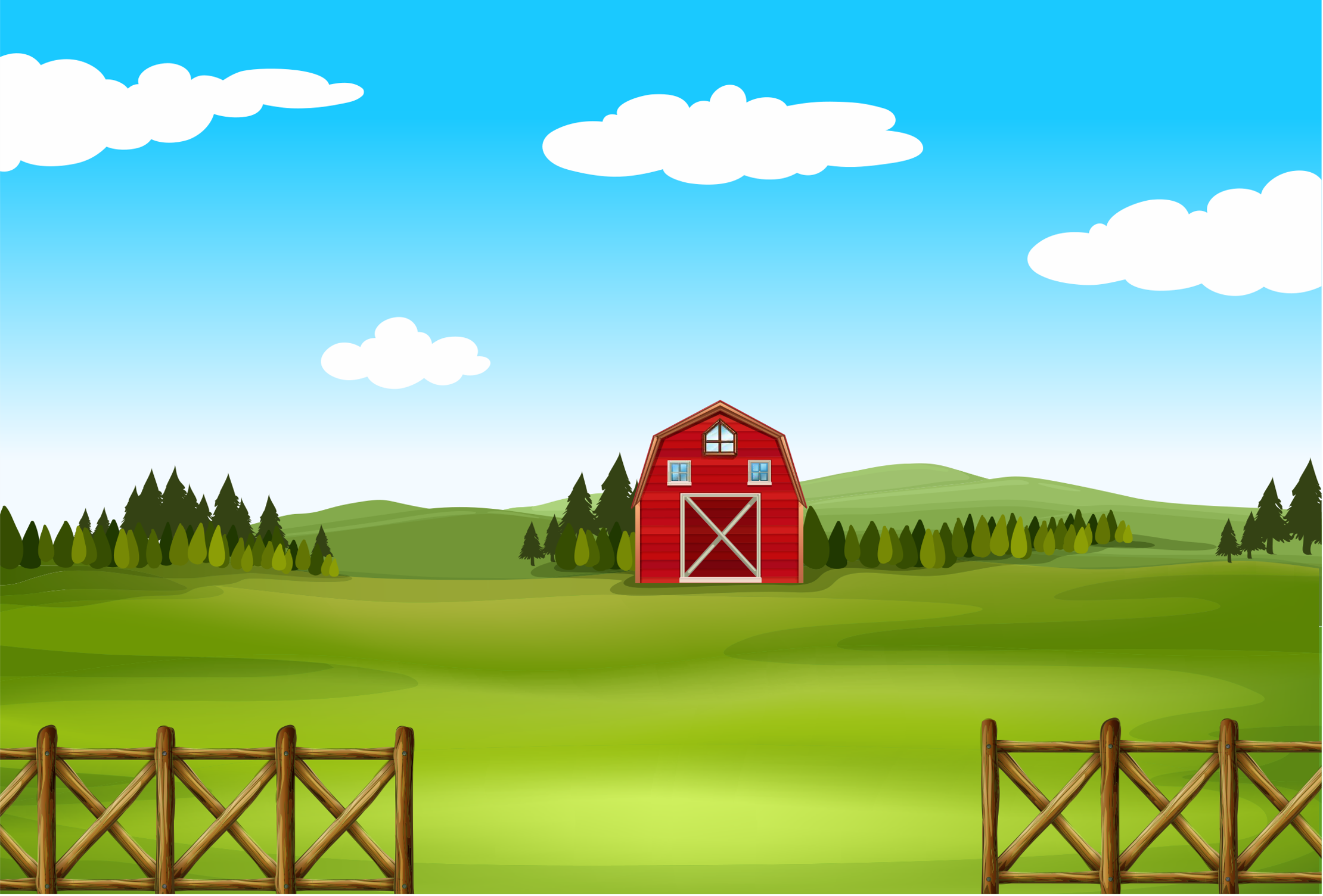 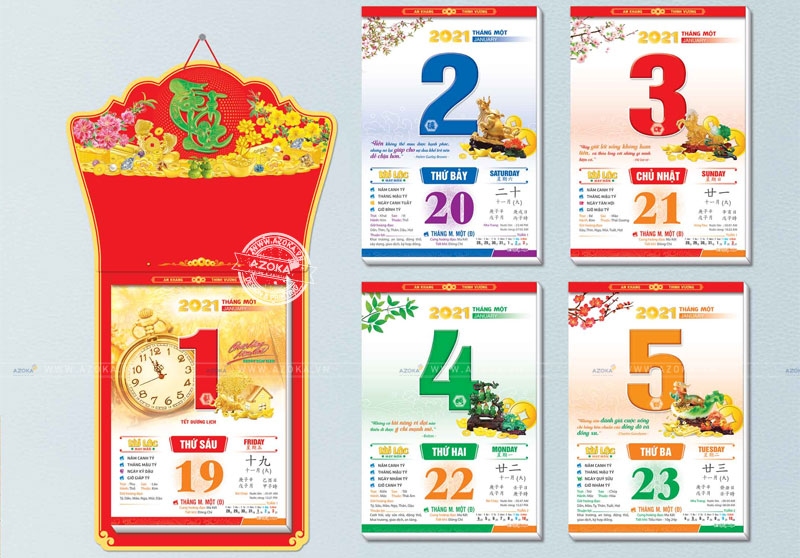 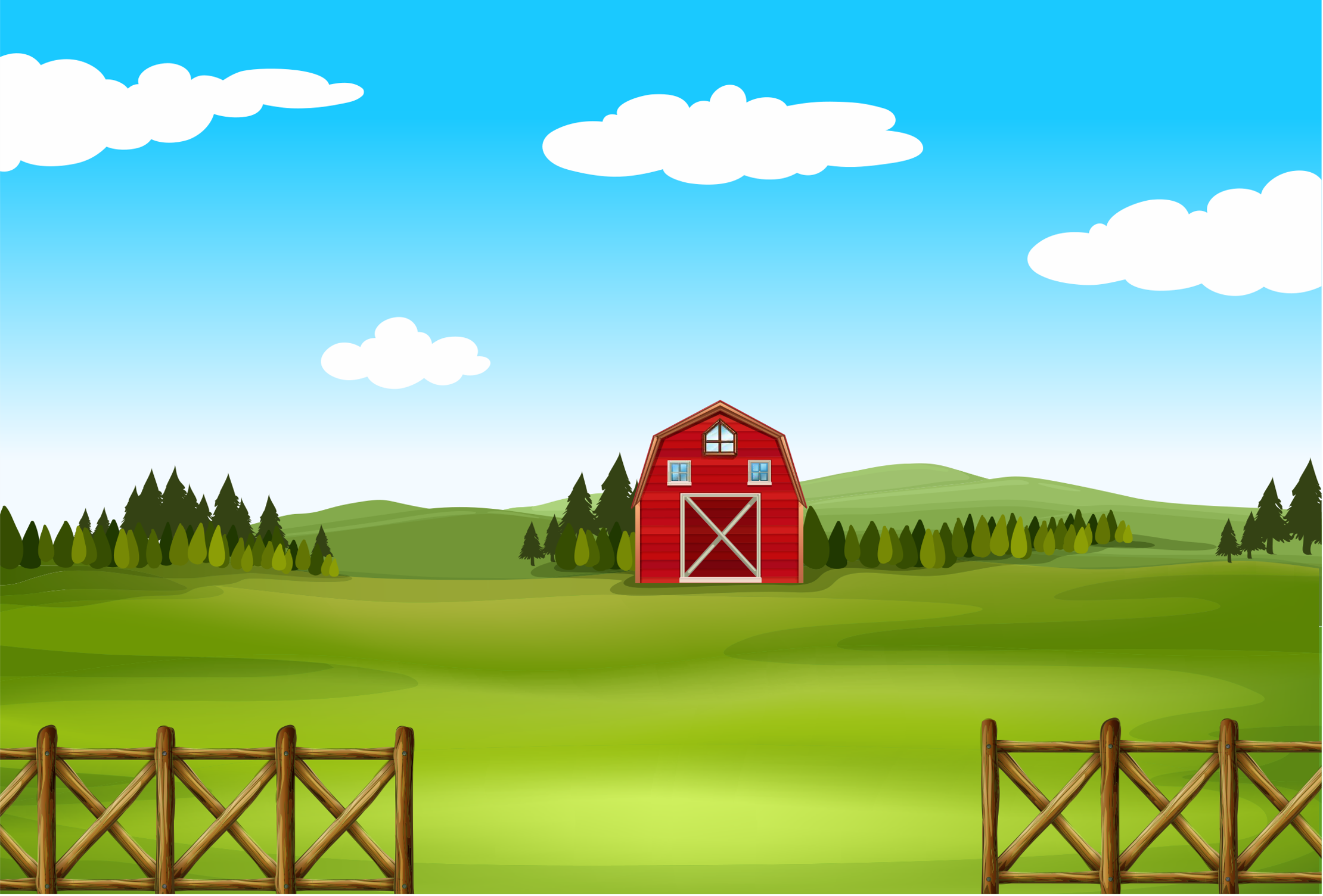 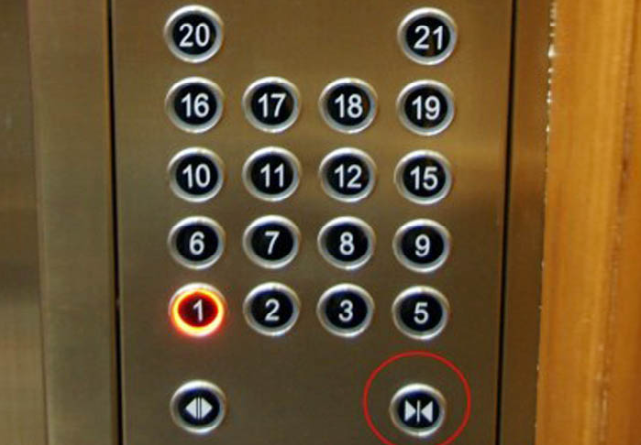 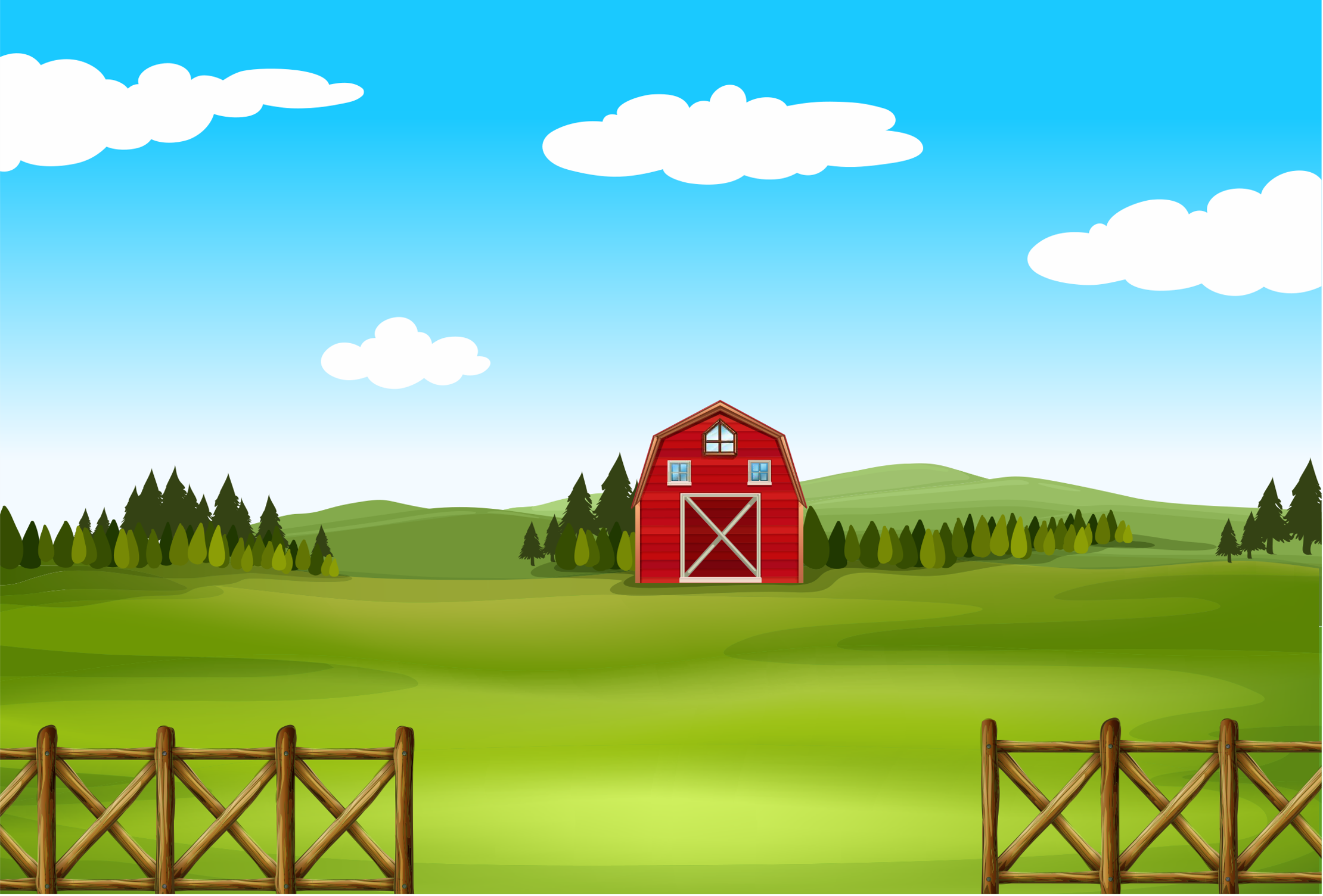 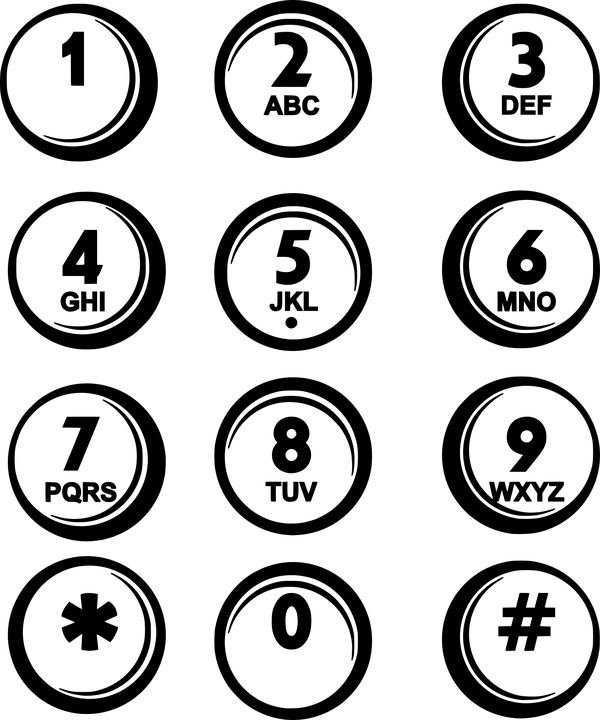 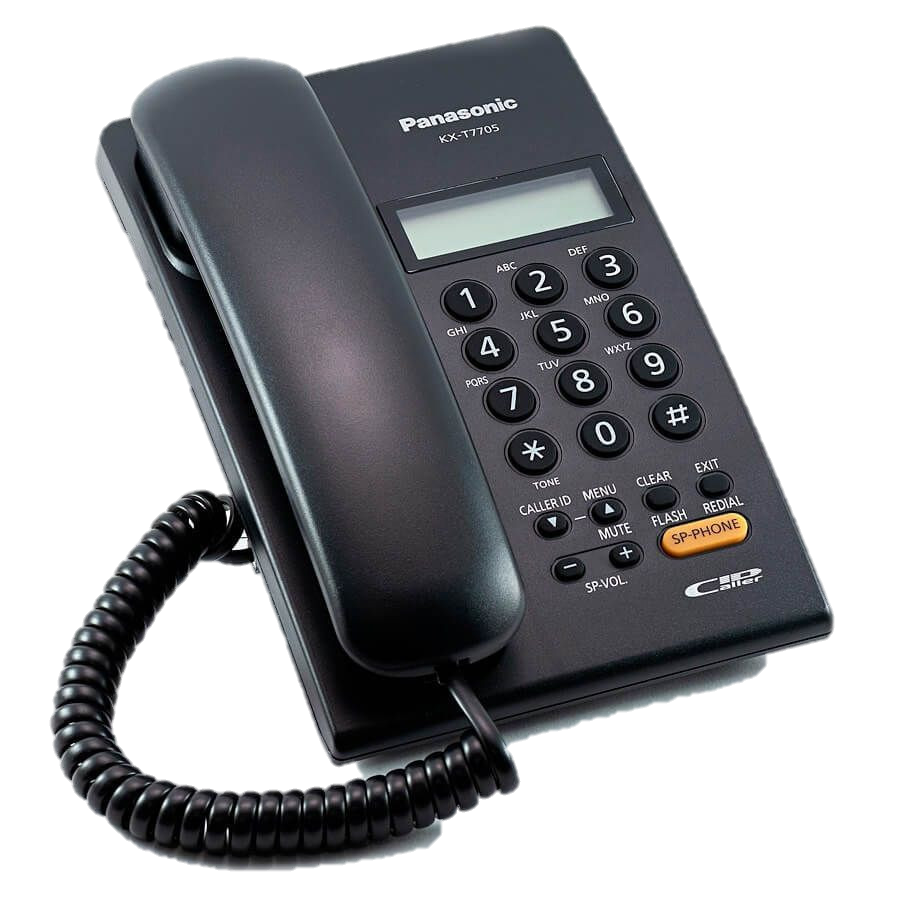 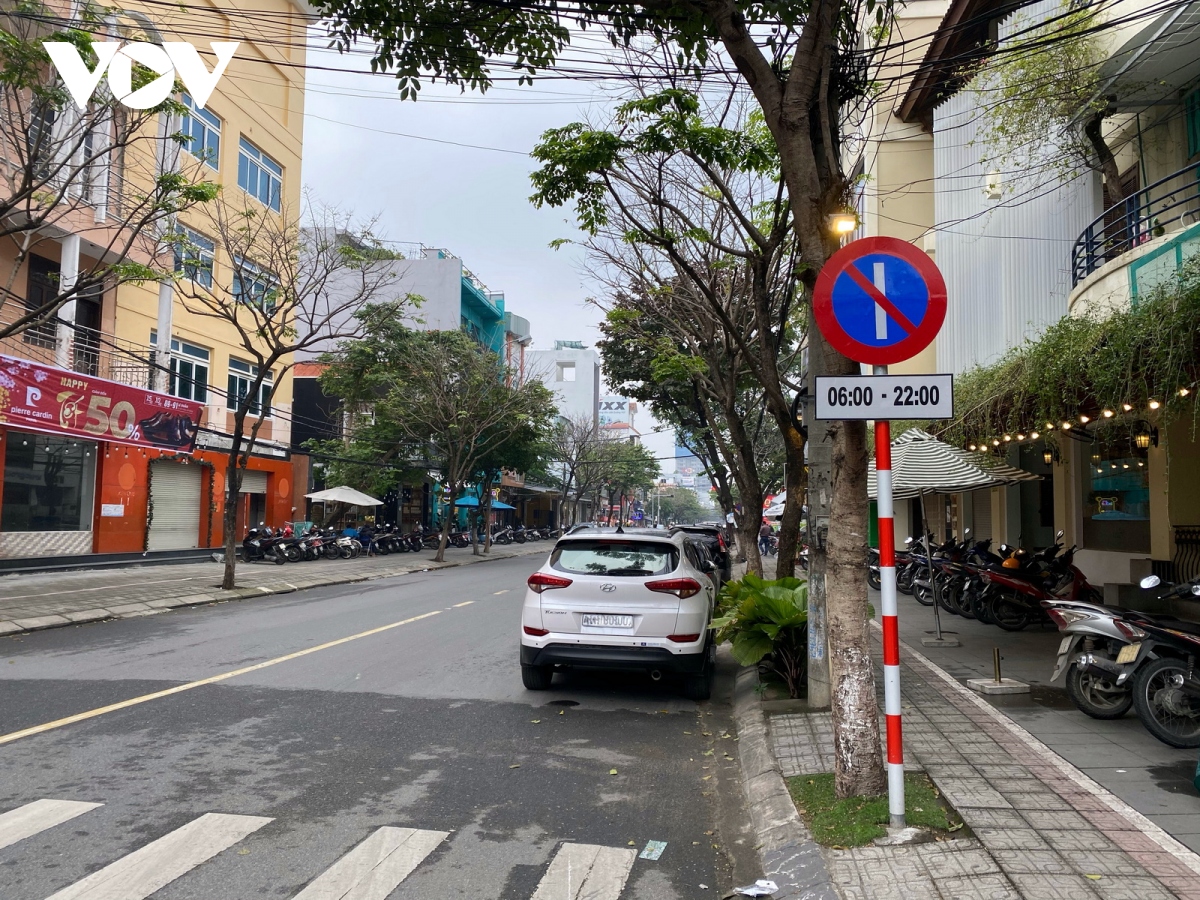 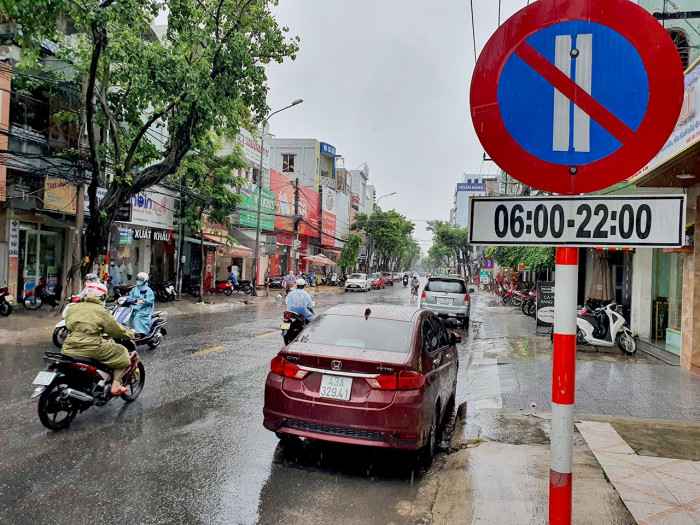 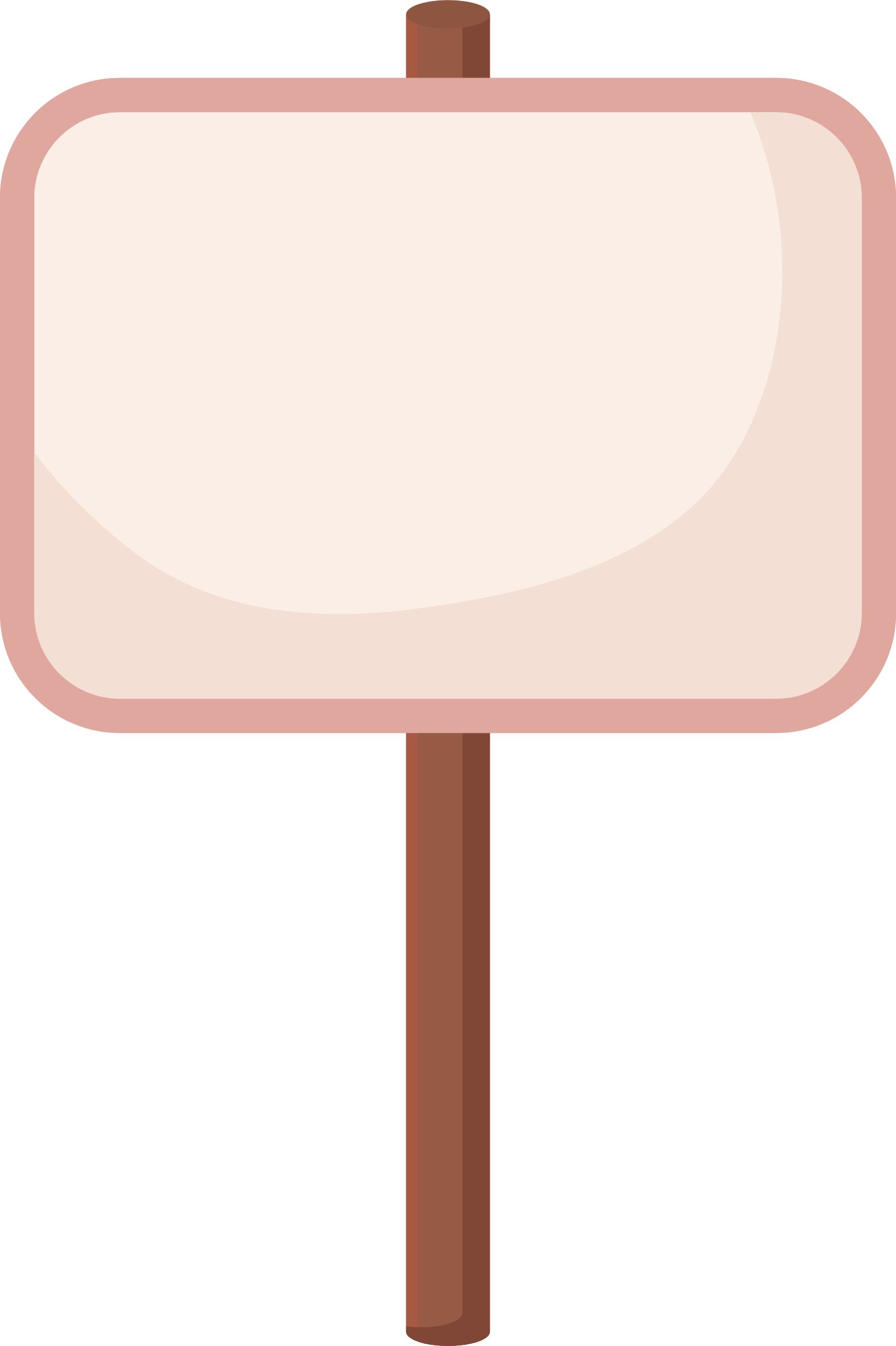 HOẠT ĐỘNG
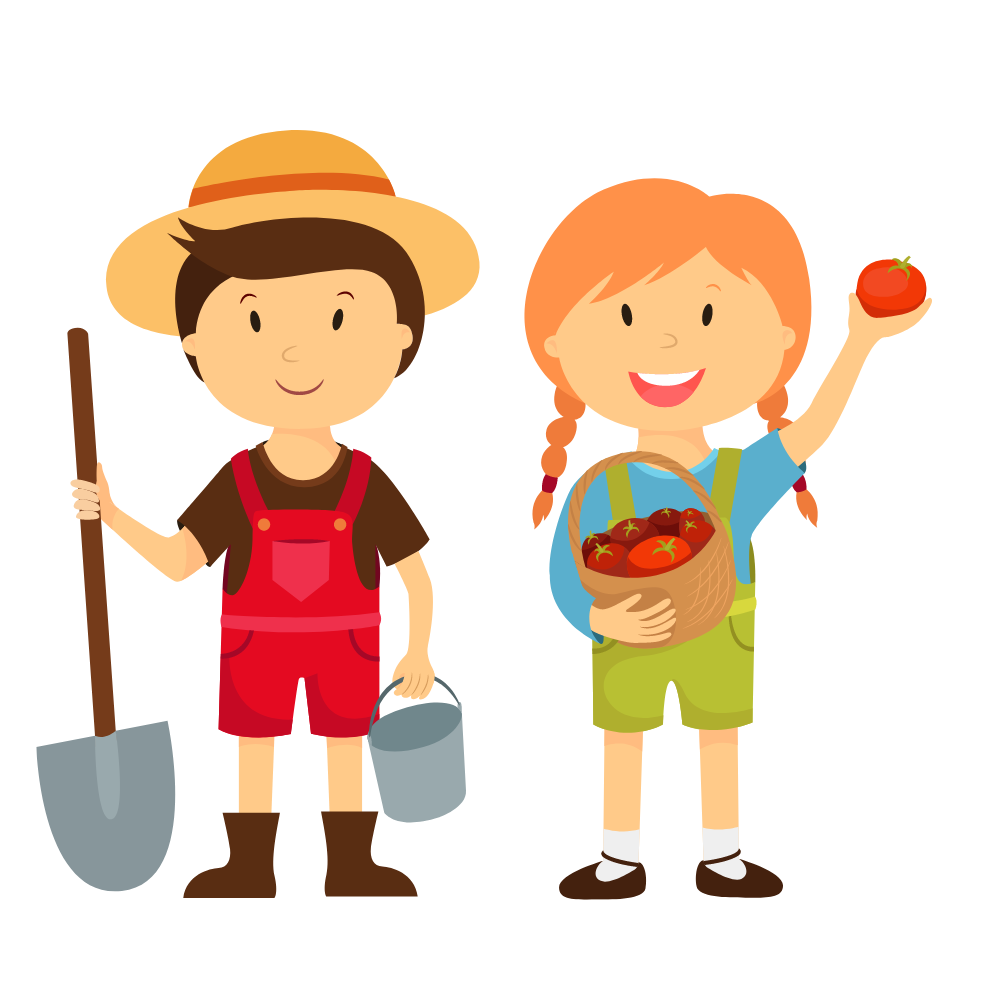 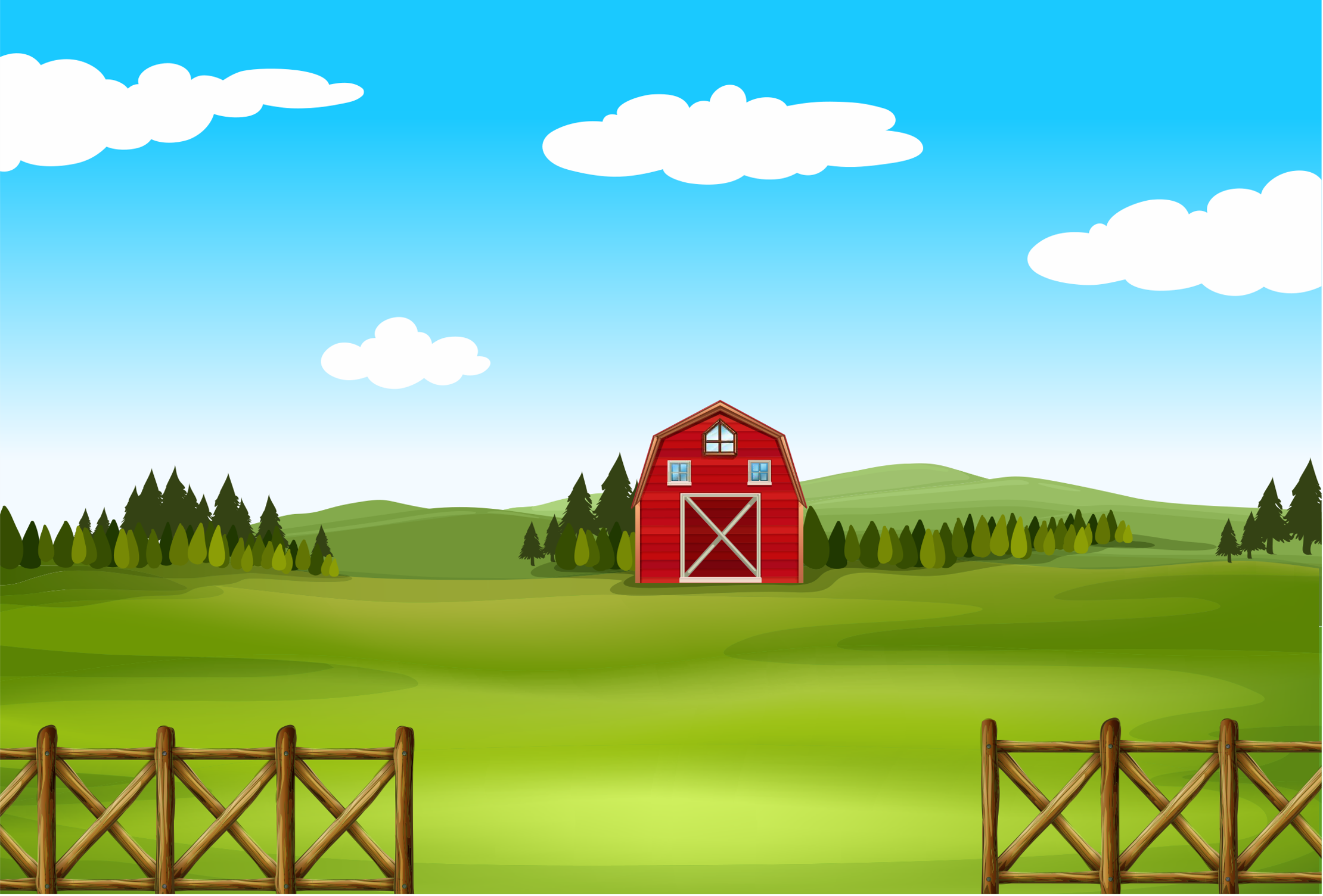 Thử thách 1: Thu hoạch dưa hấu
Các em hãy hoàn thành bài tập 1 để giúp bác nông dân thu hoạch được những trái dưa hấu to tròn này nhé!
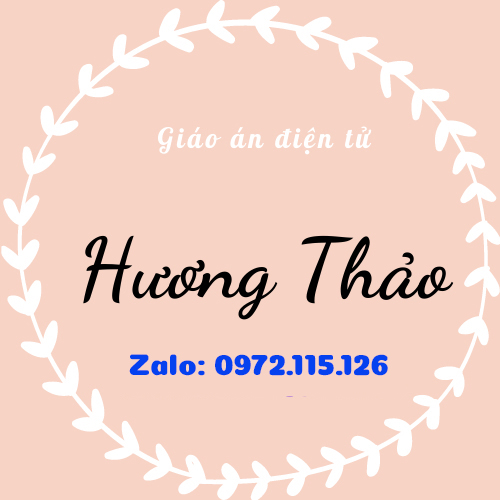 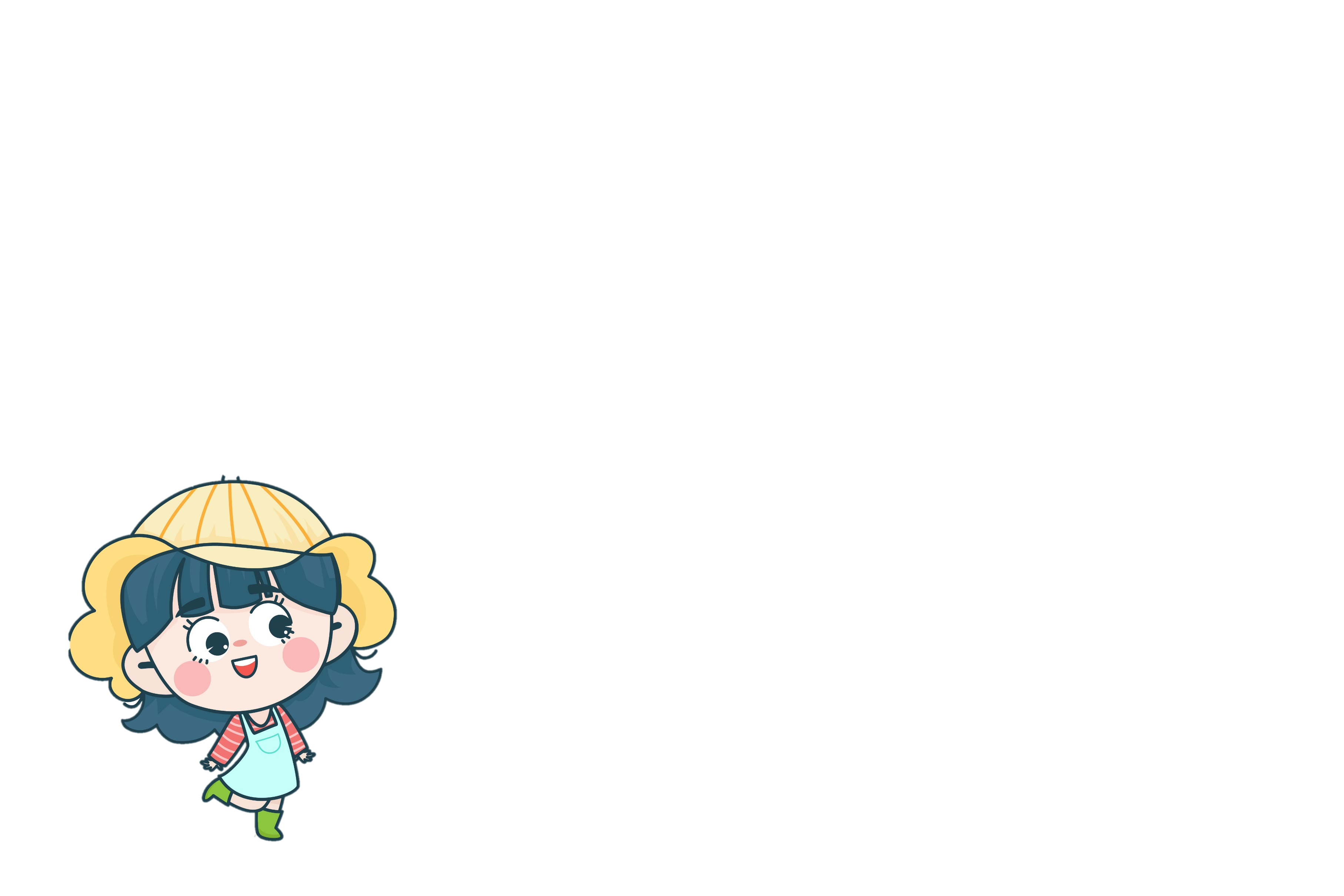 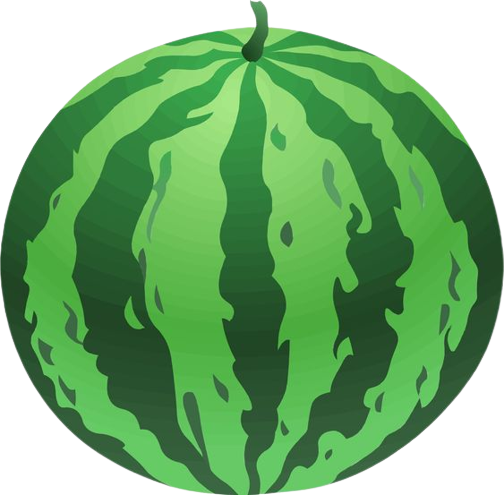 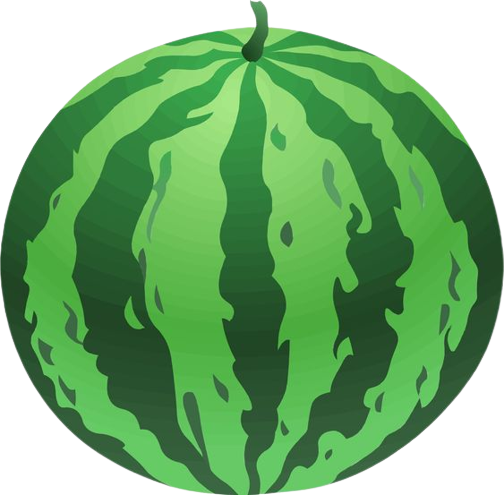 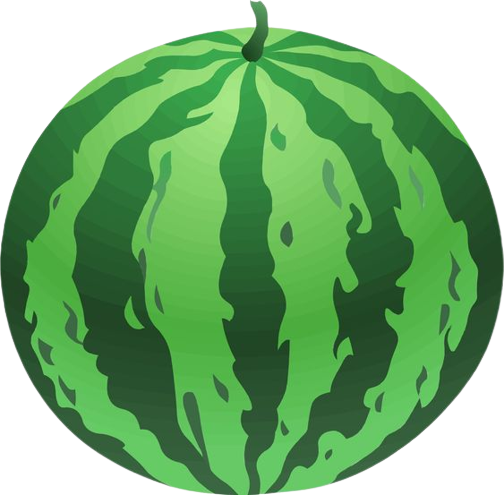 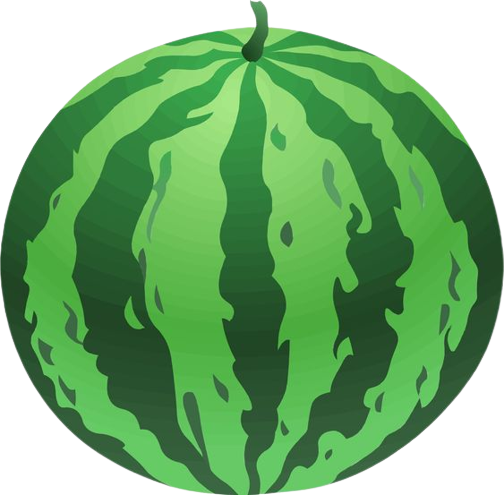 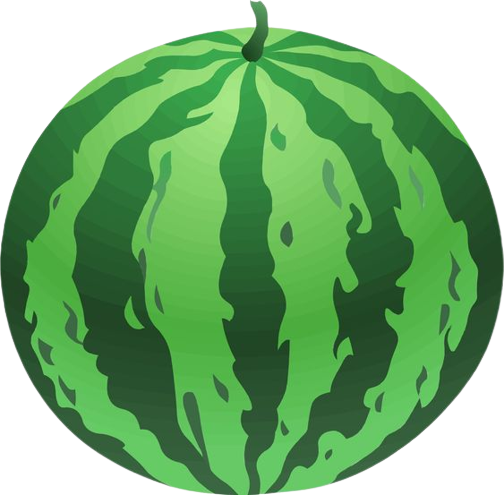 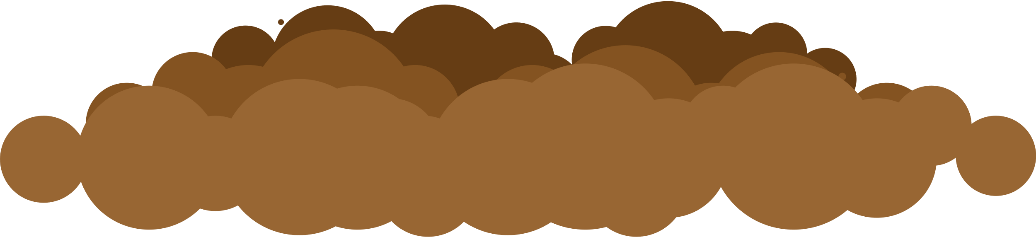 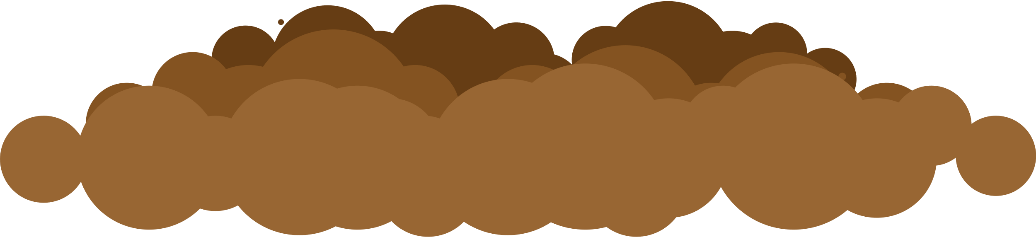 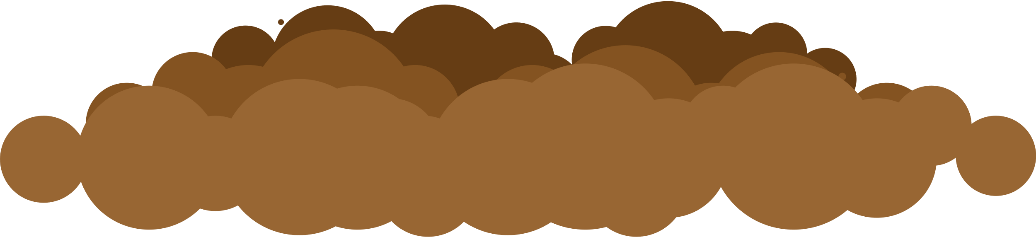 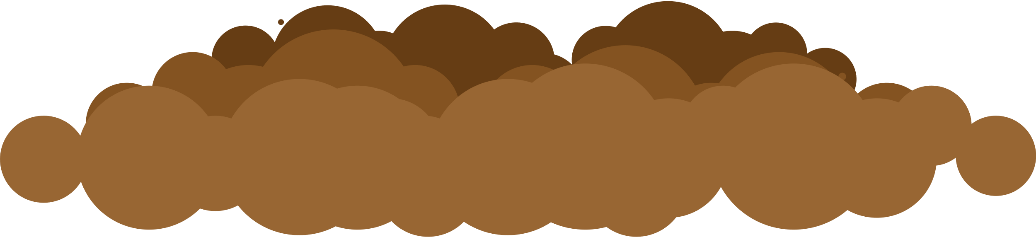 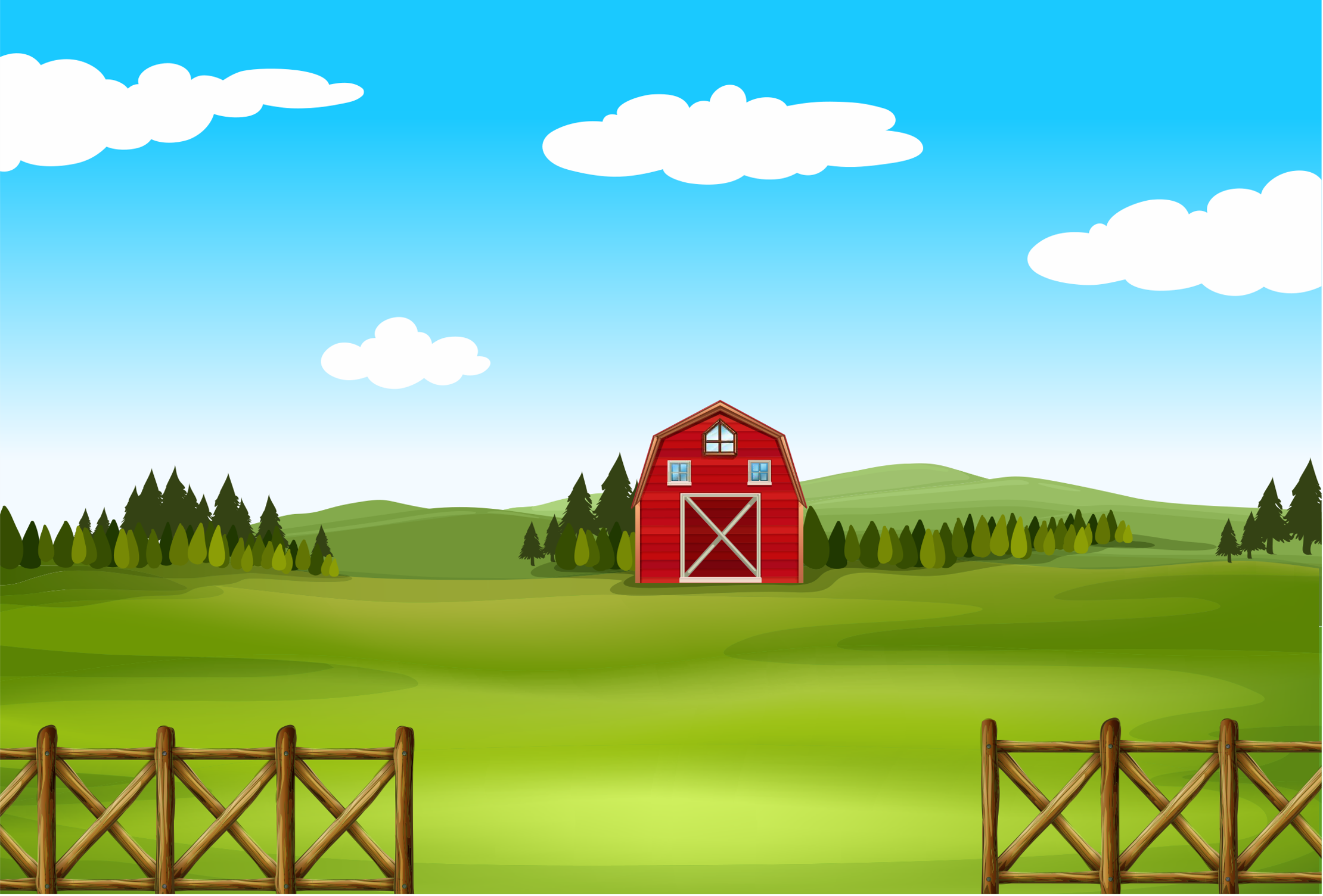 1. Trong các số dưới đây số nào là số chẵn, số nào là số lẻ?
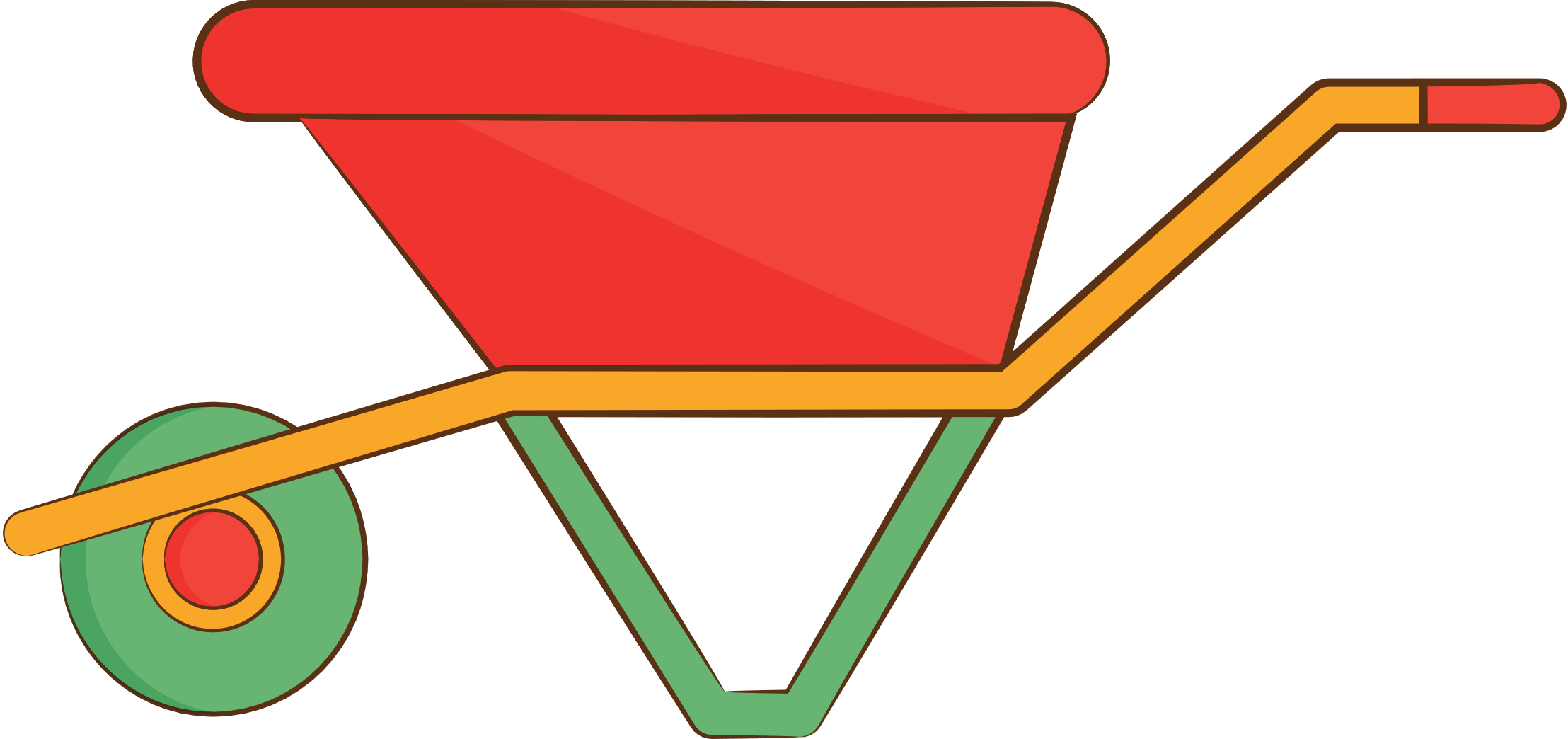 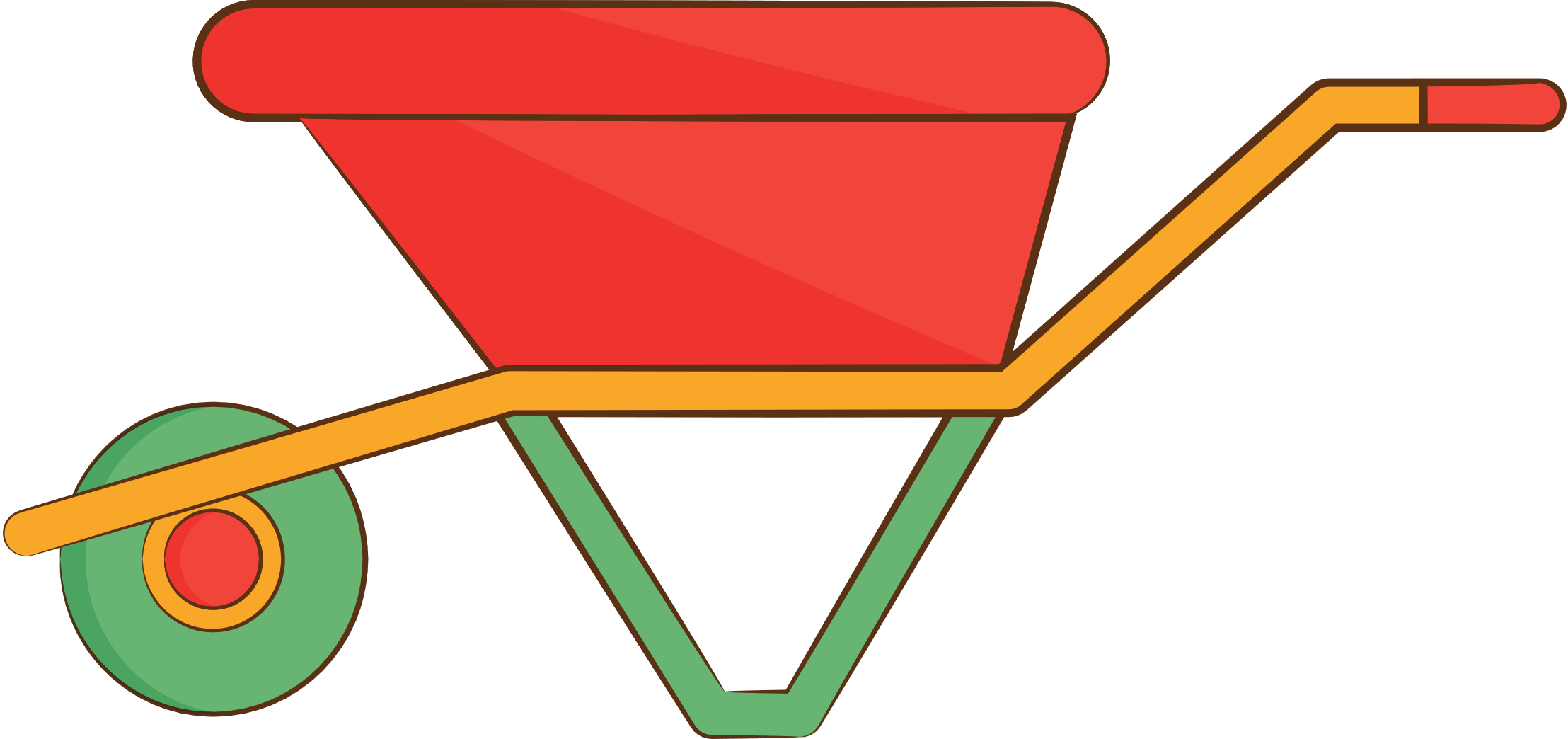 Số lẻ
Số chẵn
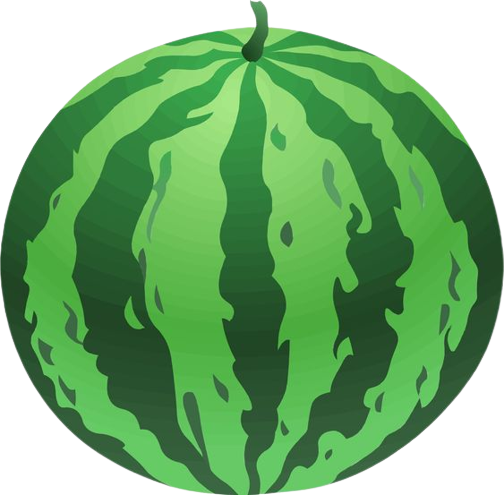 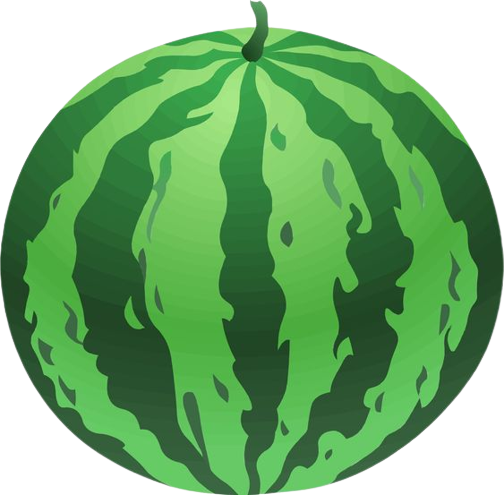 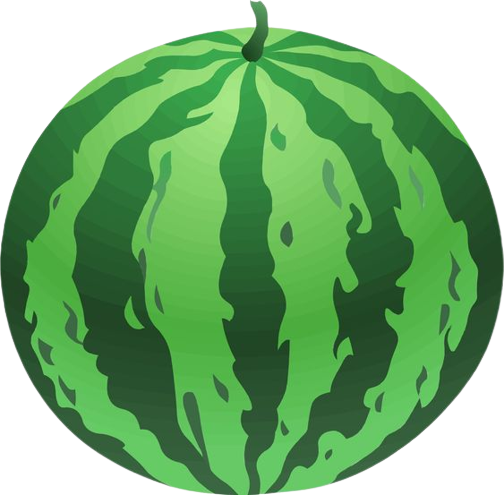 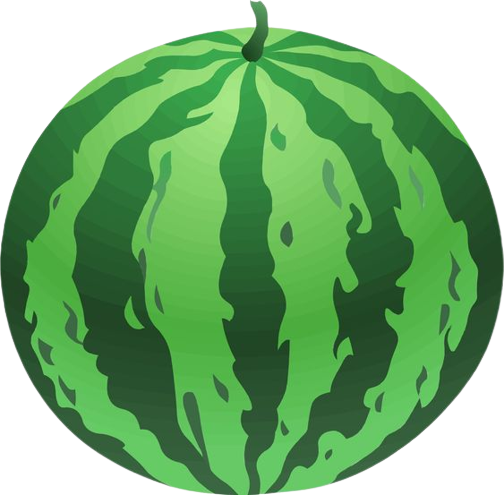 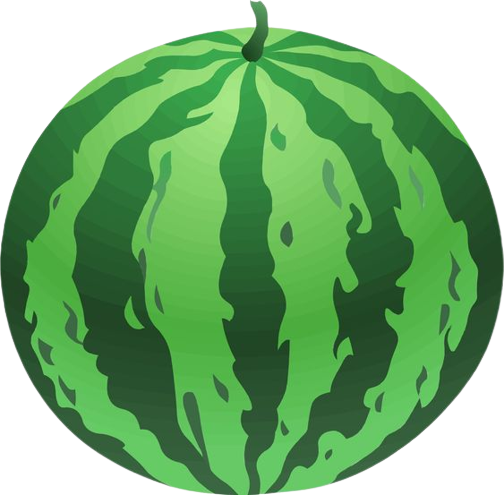 194
71
108
12
315
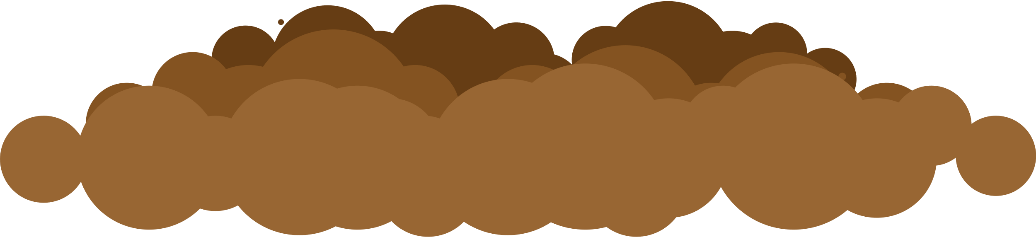 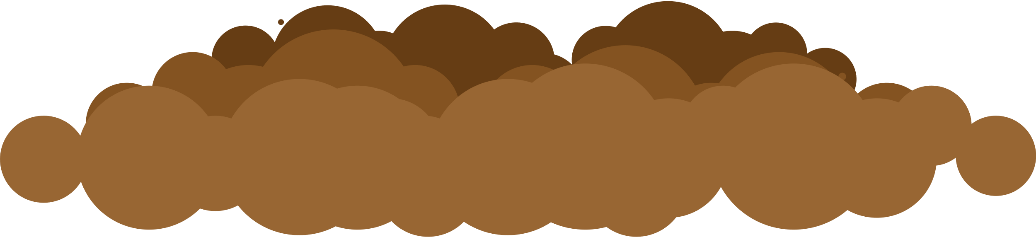 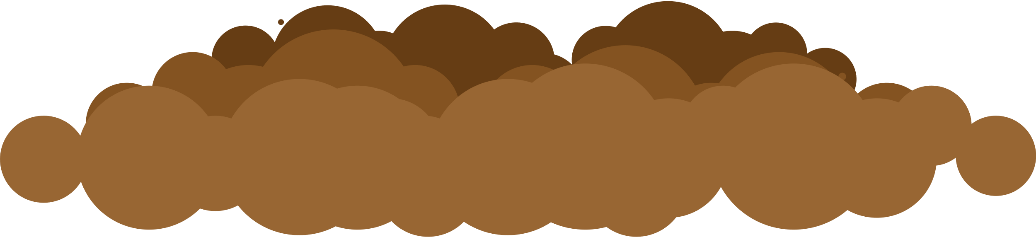 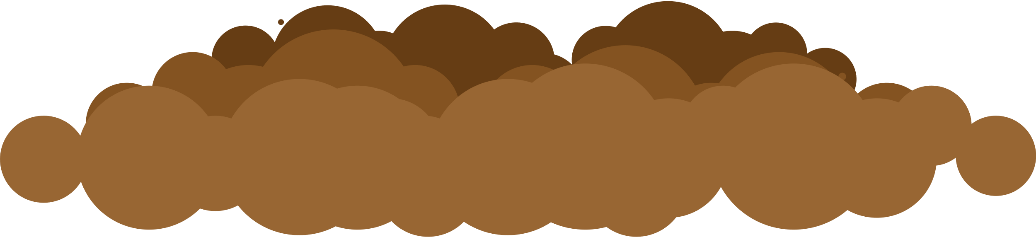 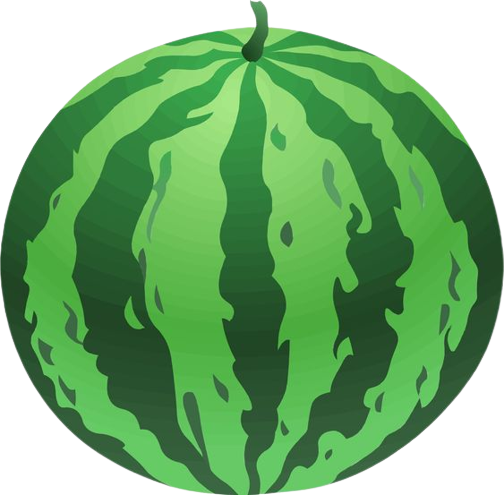 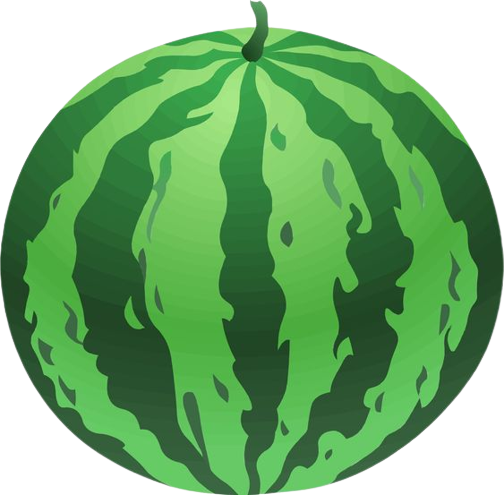 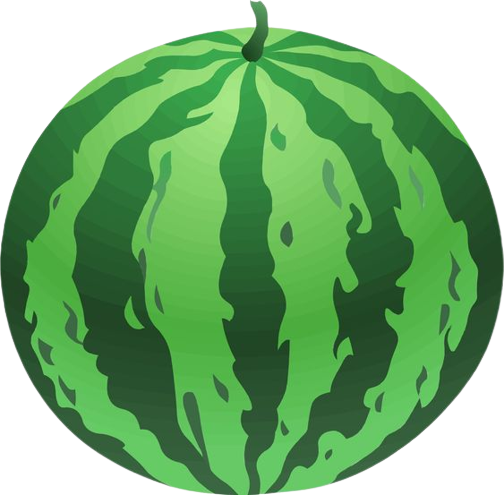 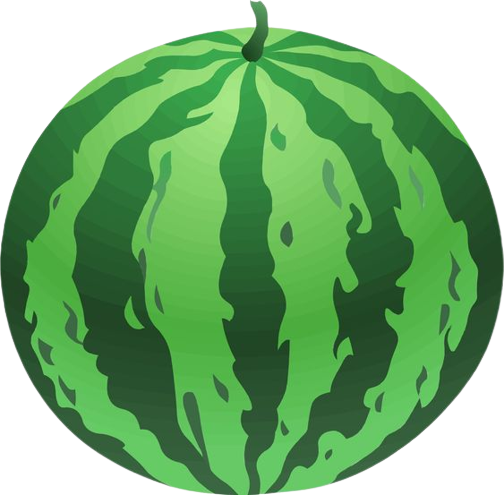 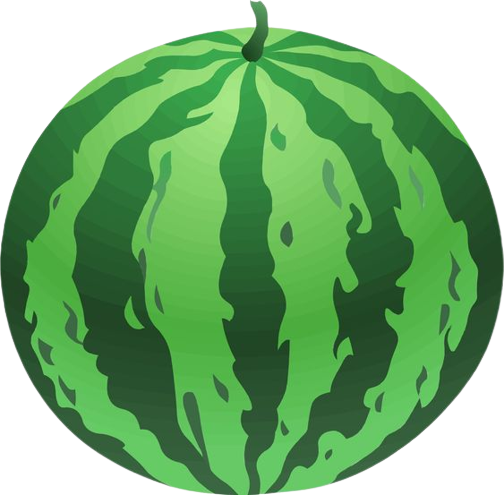 107
72
113
656
649
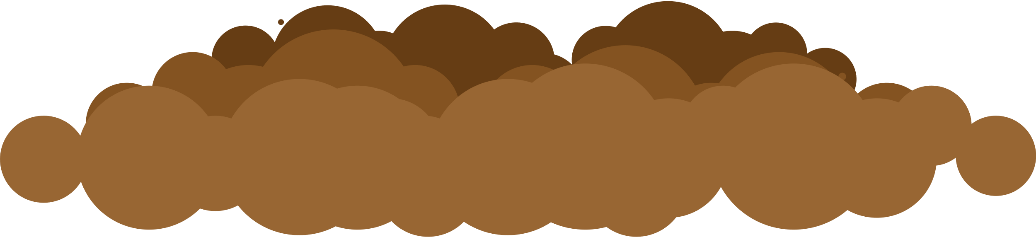 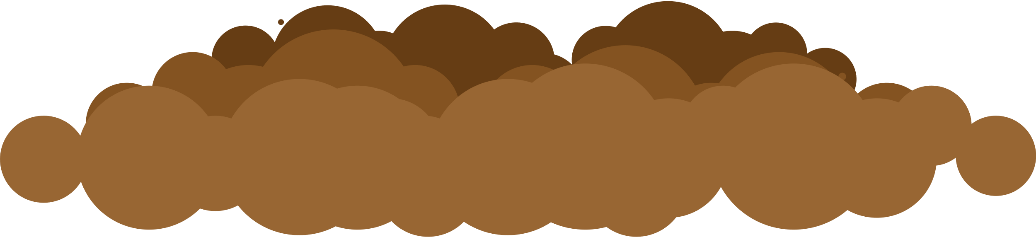 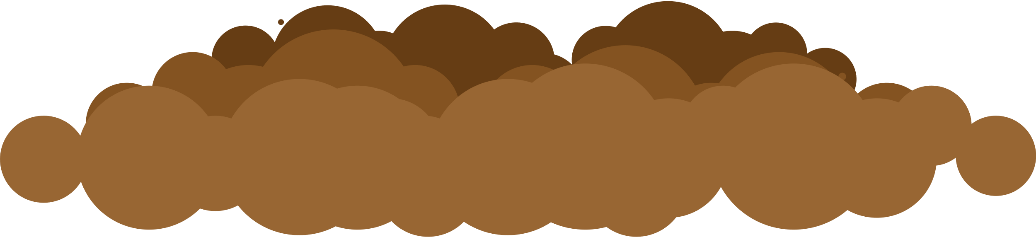 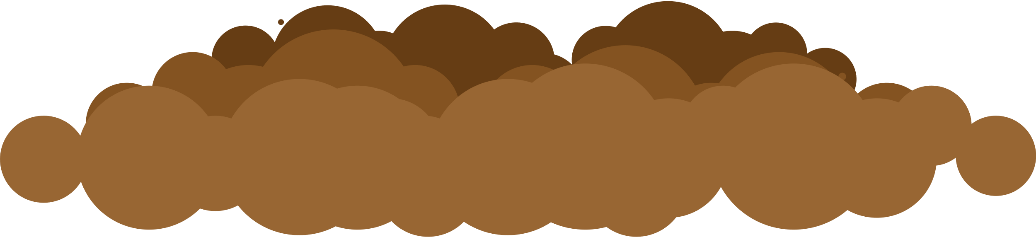 [Speaker Notes: Hương Thảo – Zalo 0972.115.126. Các nick khác đều là giả mạo, ăn cắp chất xám]
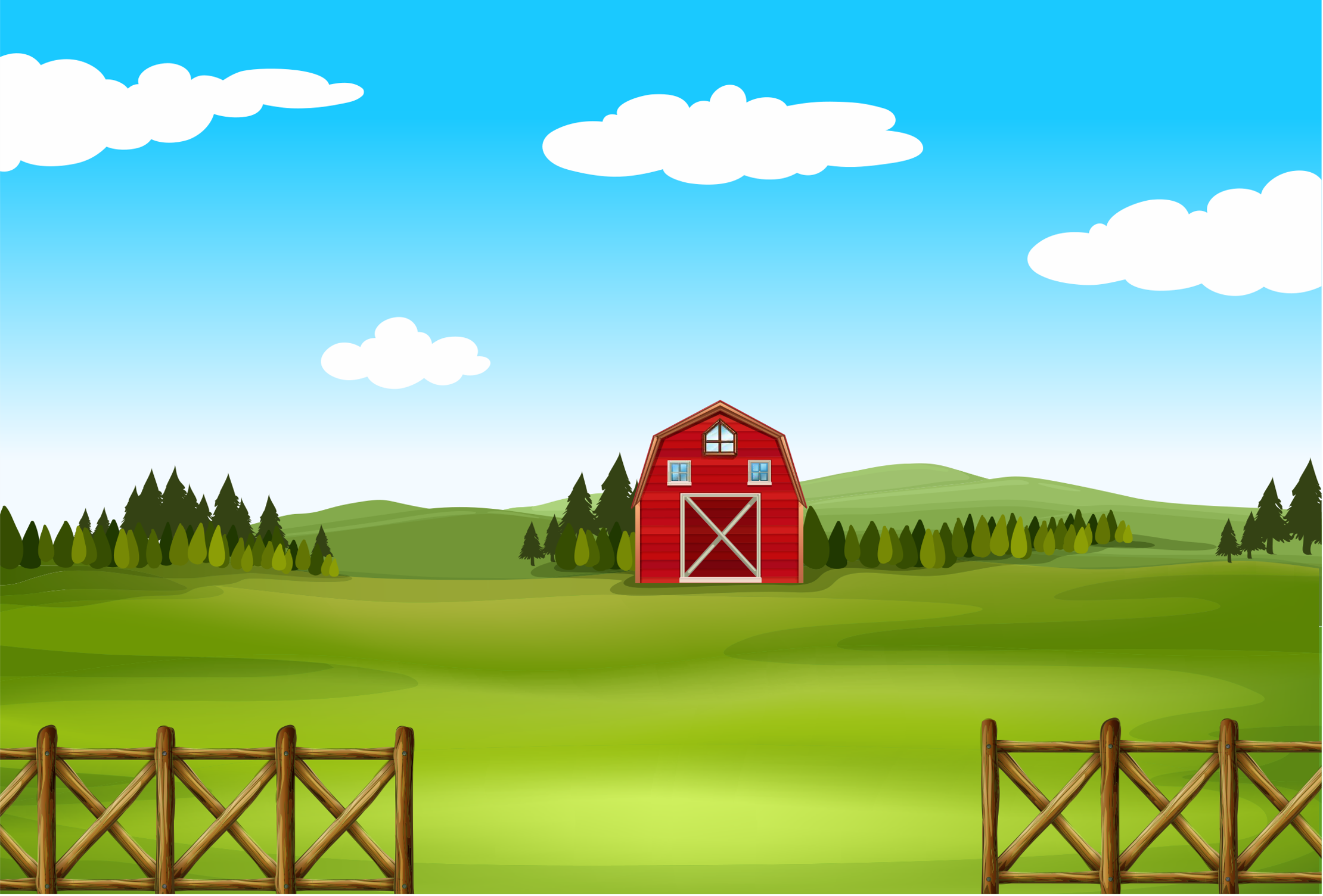 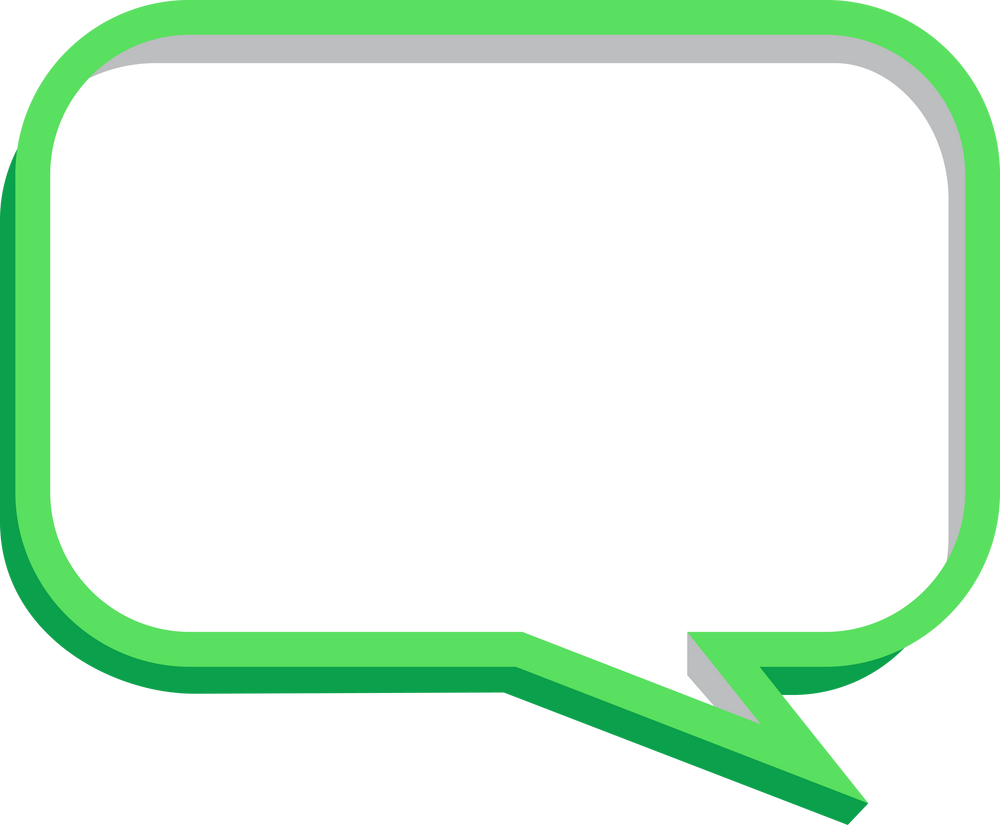 Chúc mừng bạn đã thu hoạch xong vườn dưa hấu
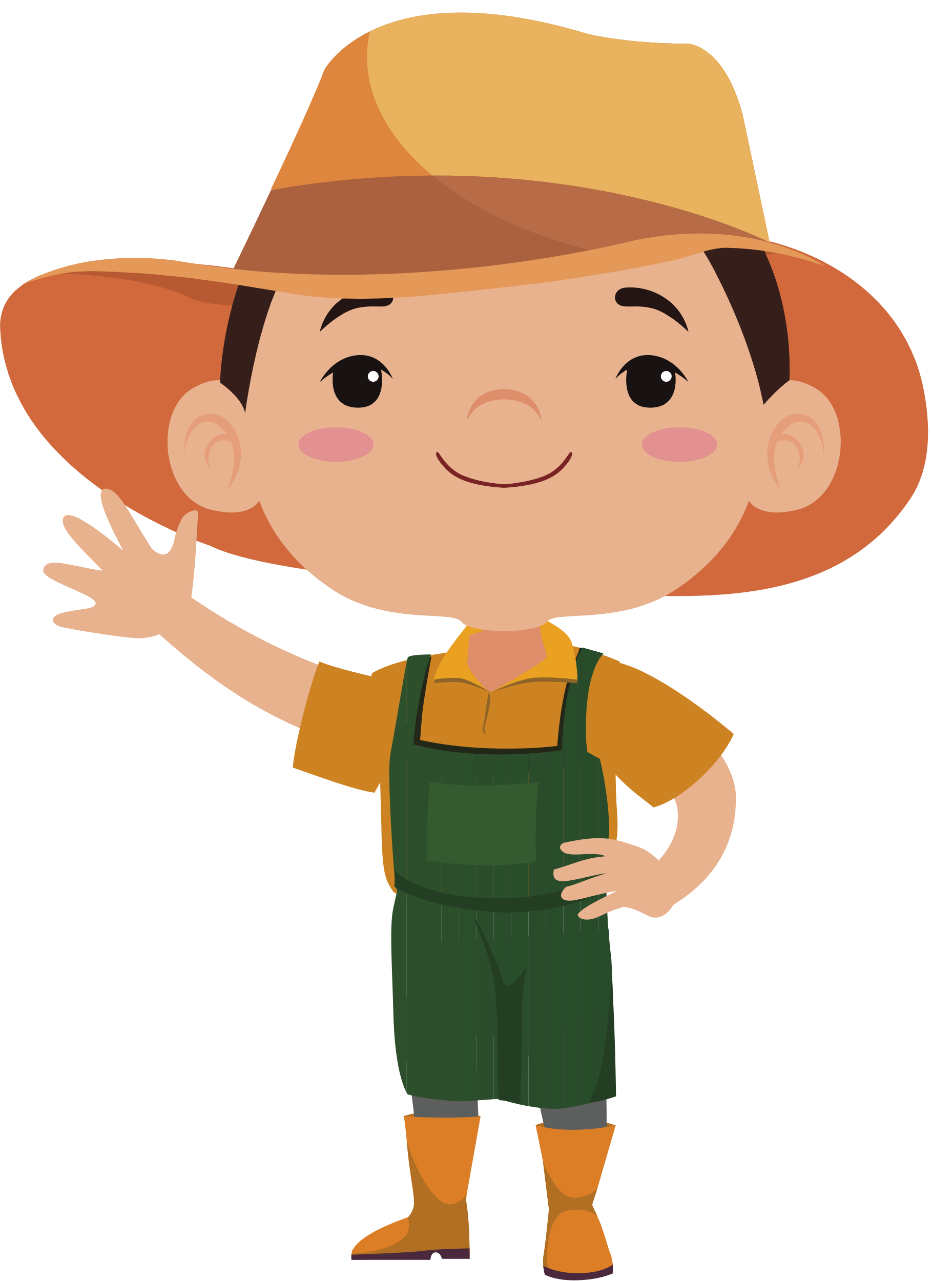 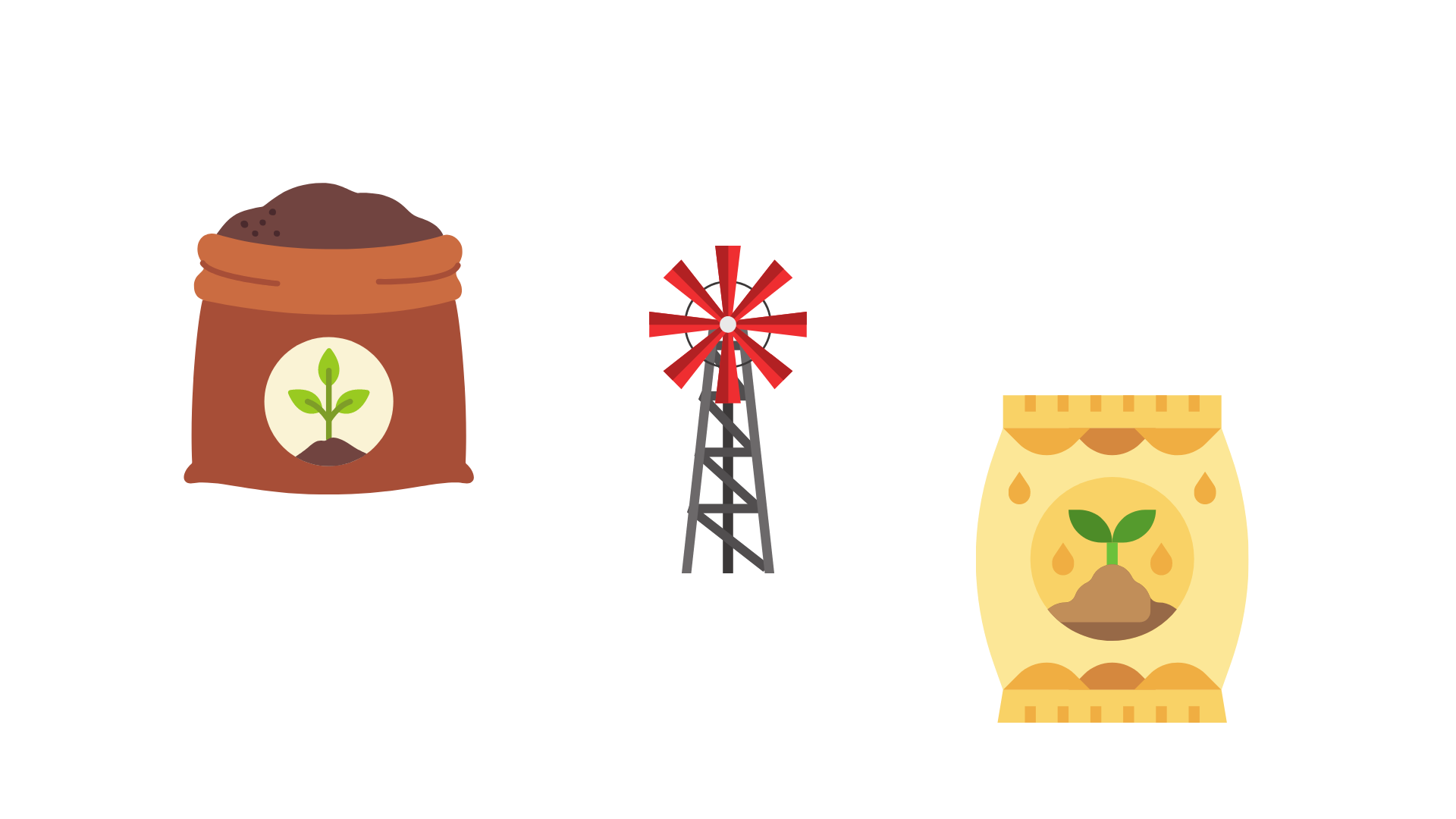 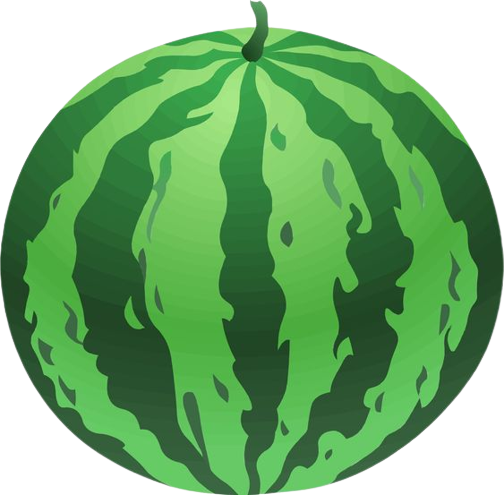 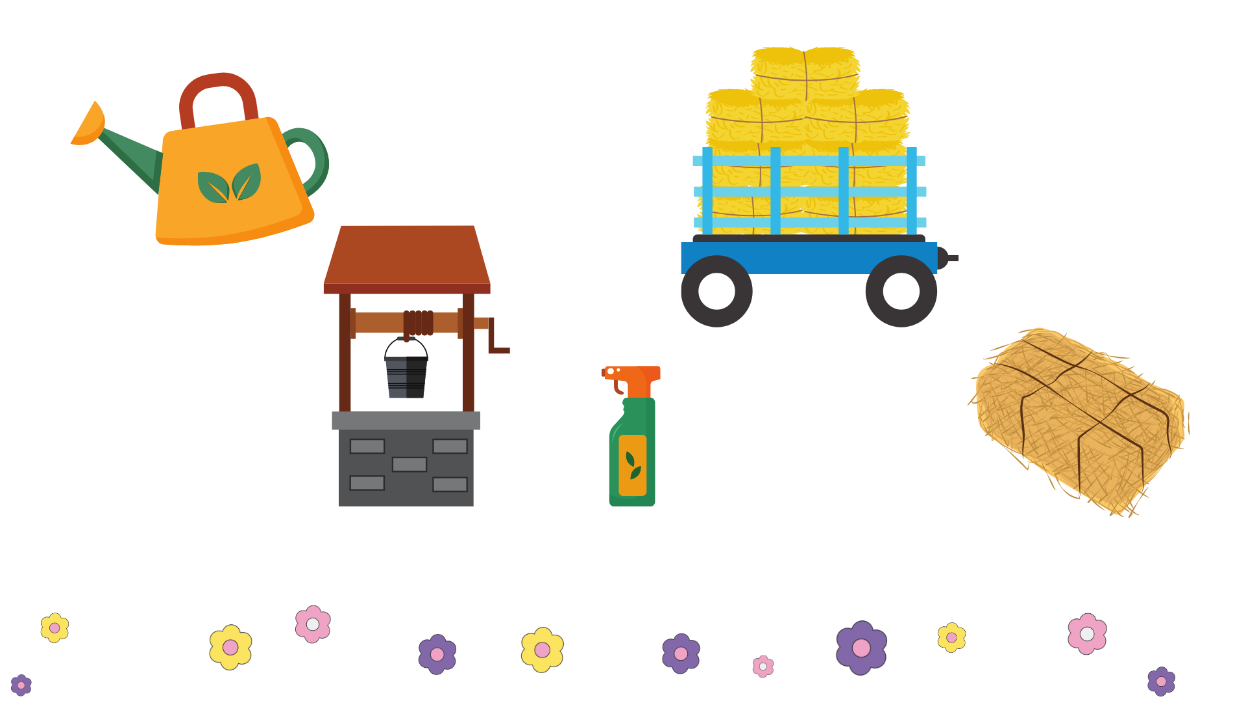 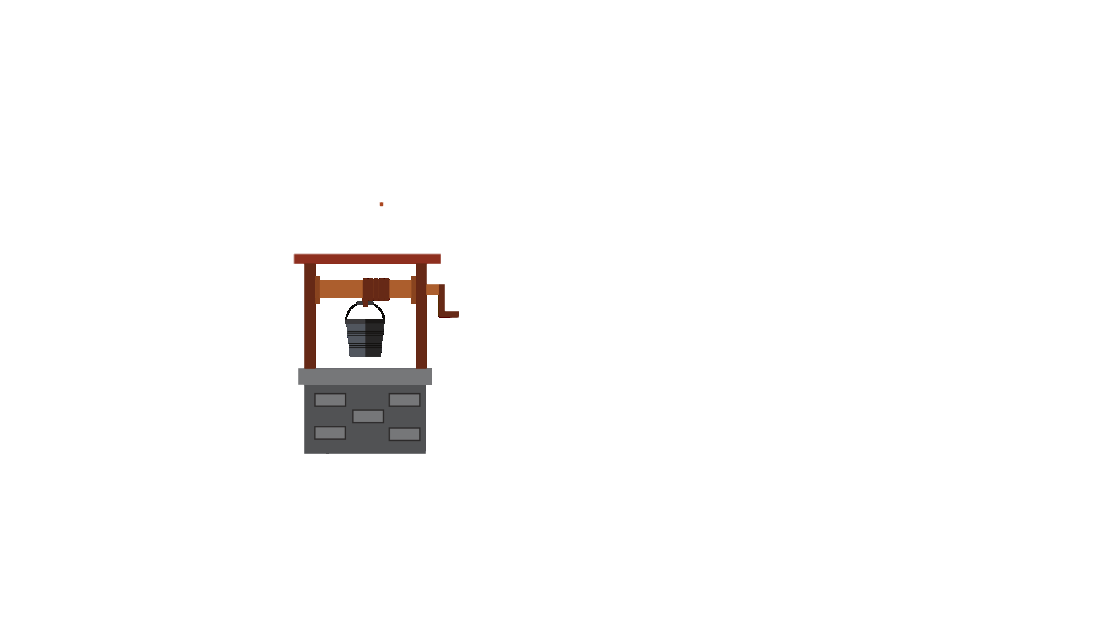 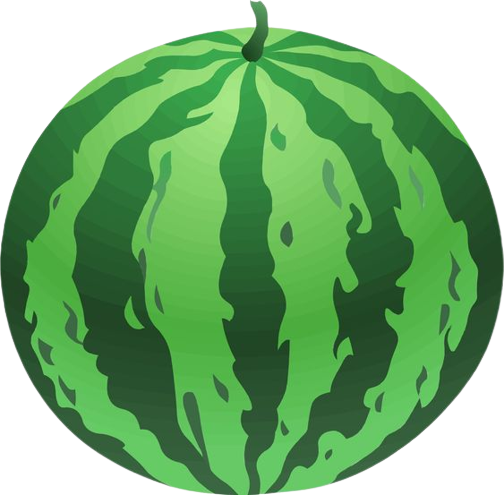 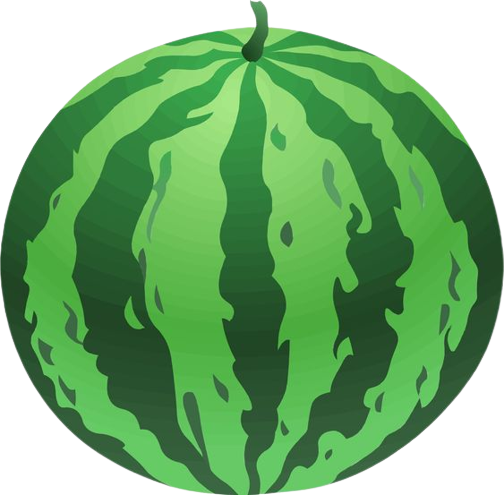 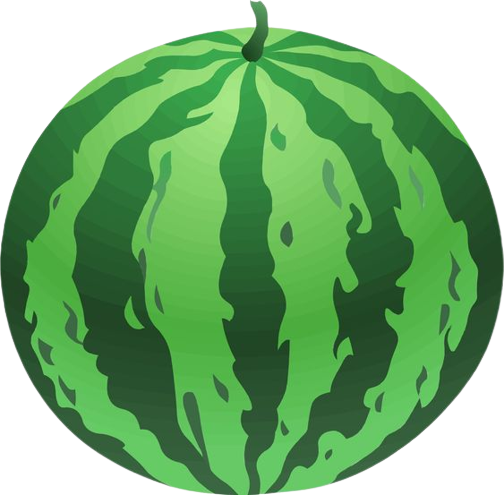 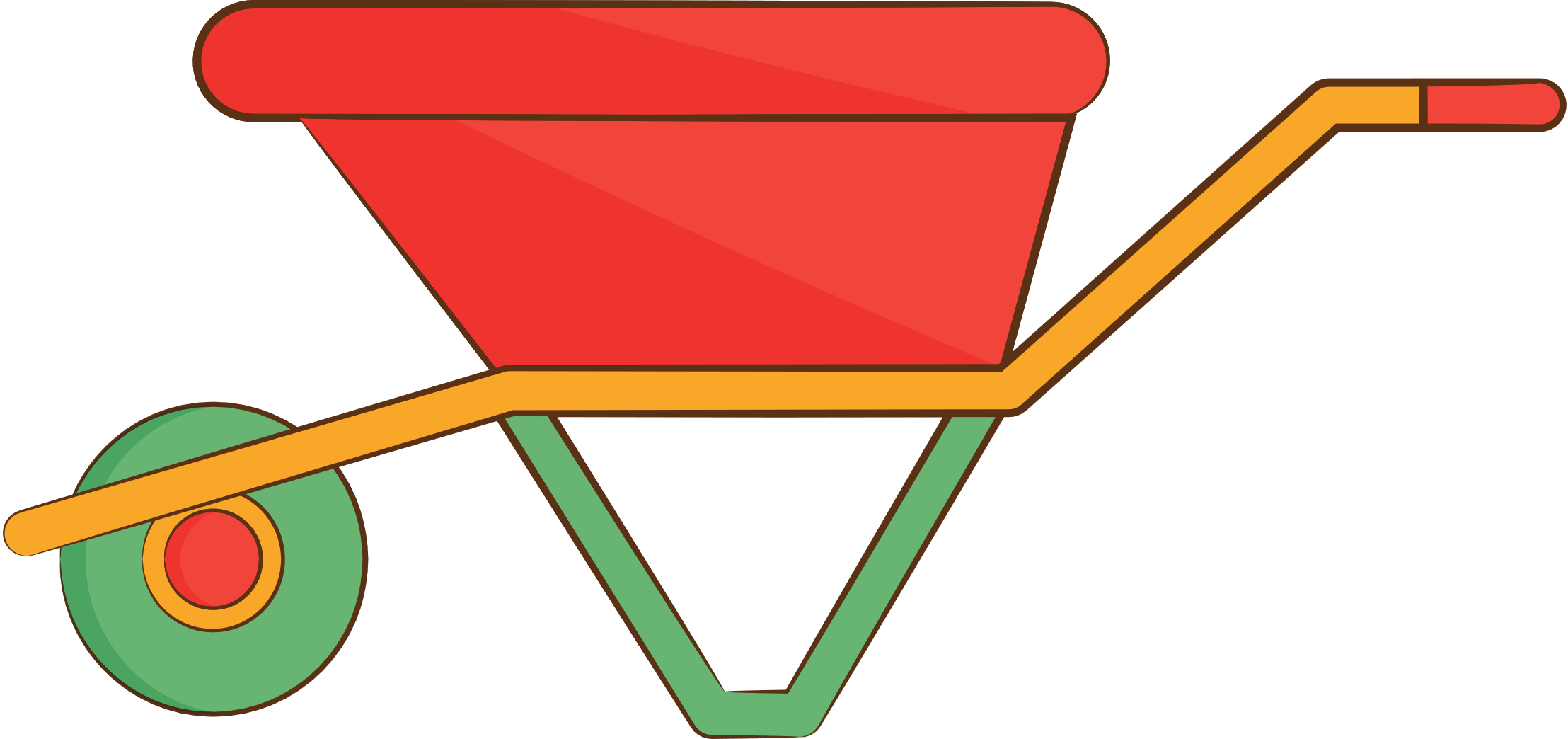 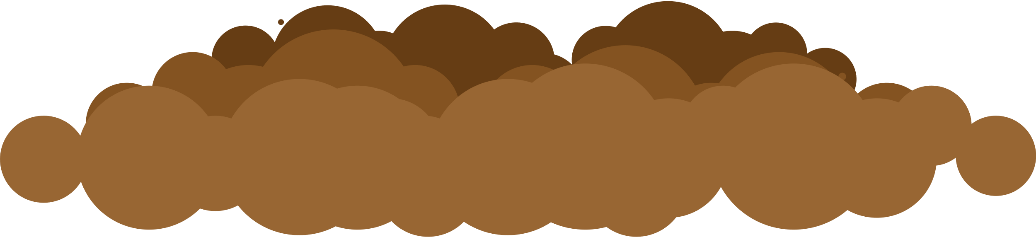 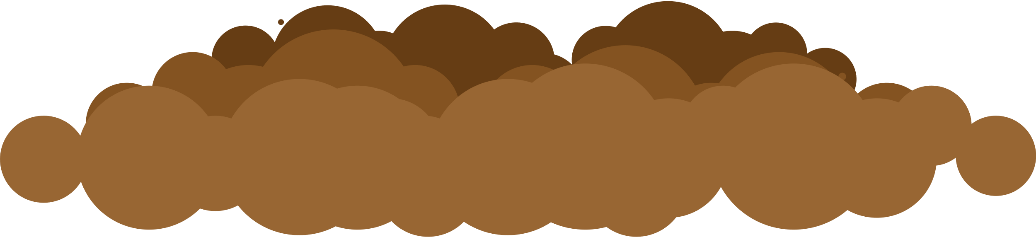 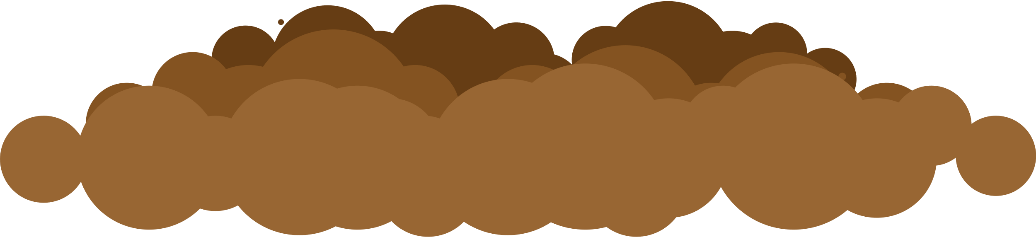 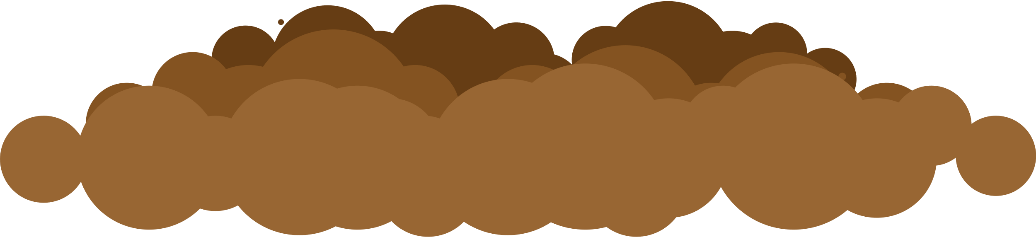 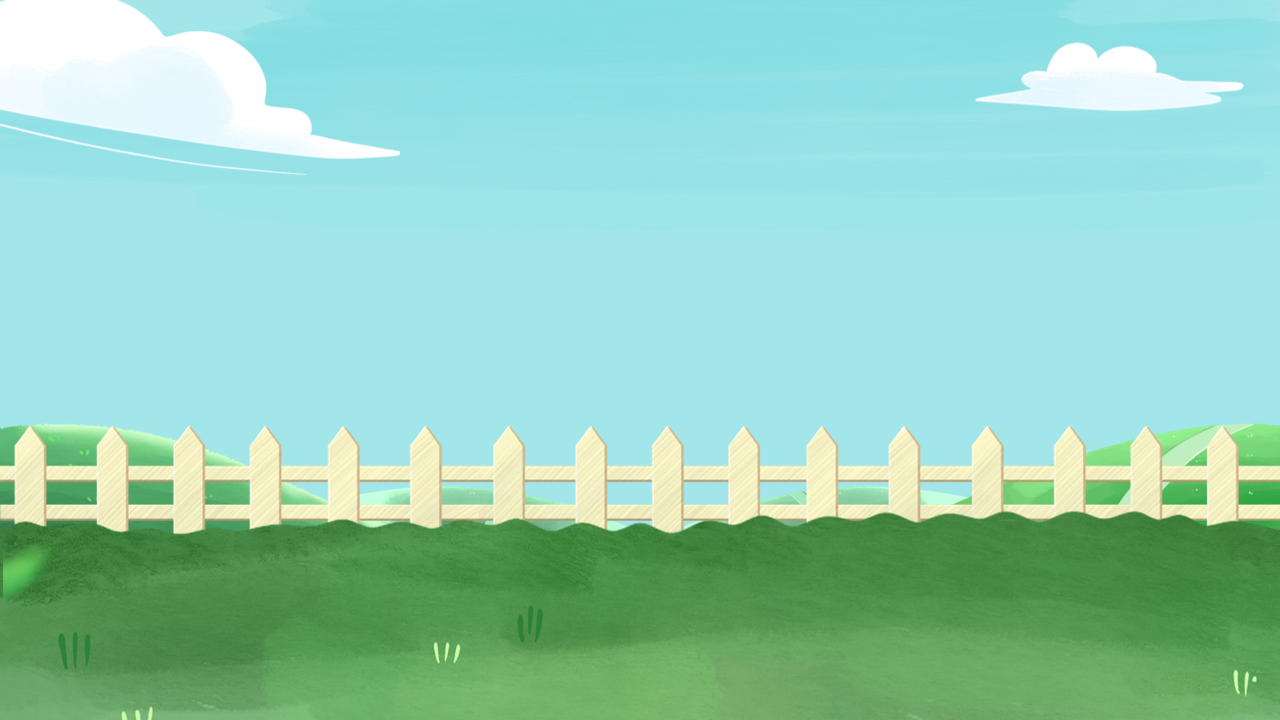 Thử thách 2: Thu hoạch táo
Những trái táo thơm ngon trên cây đã chín rồi, để giúp bác nông dân thu hoạch các em hãy hoàn thành bài tập số 2 nhé!
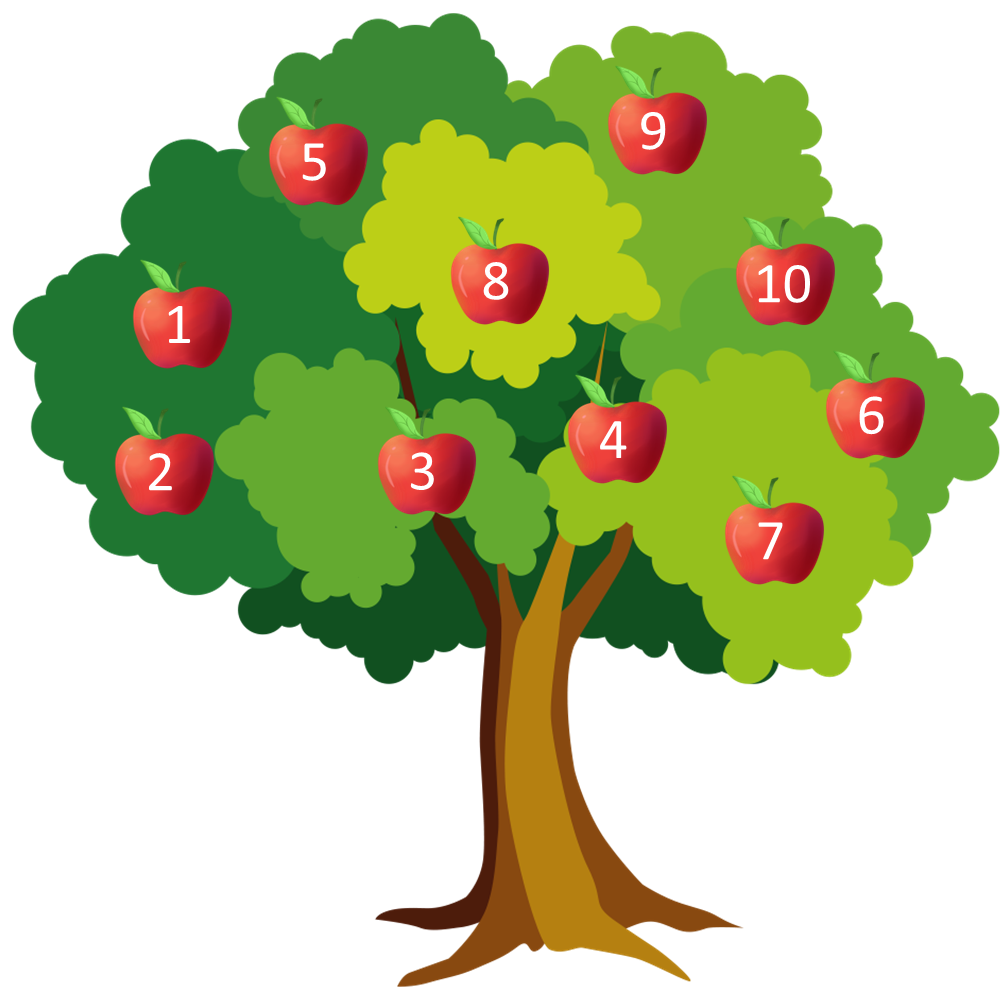 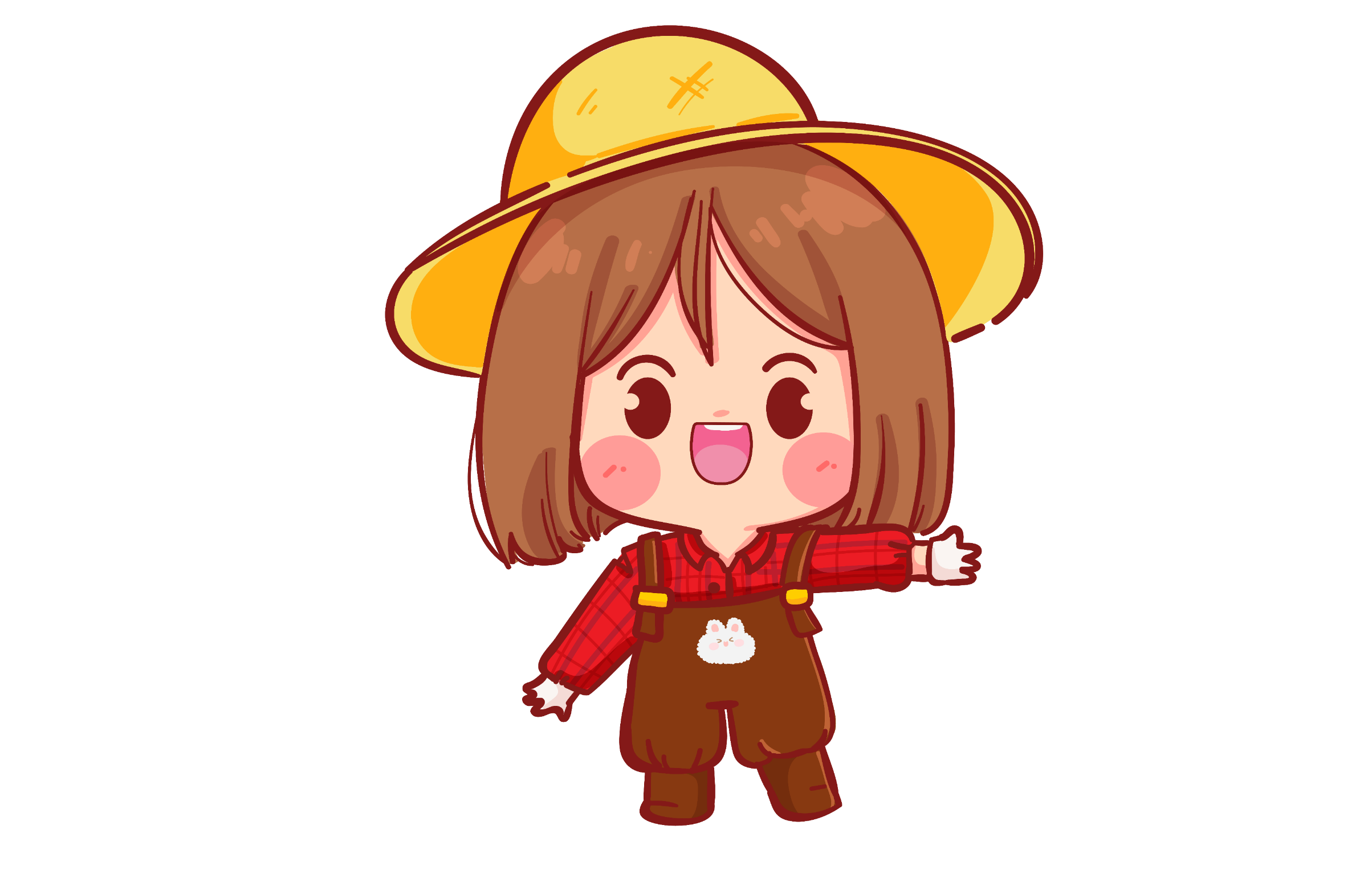 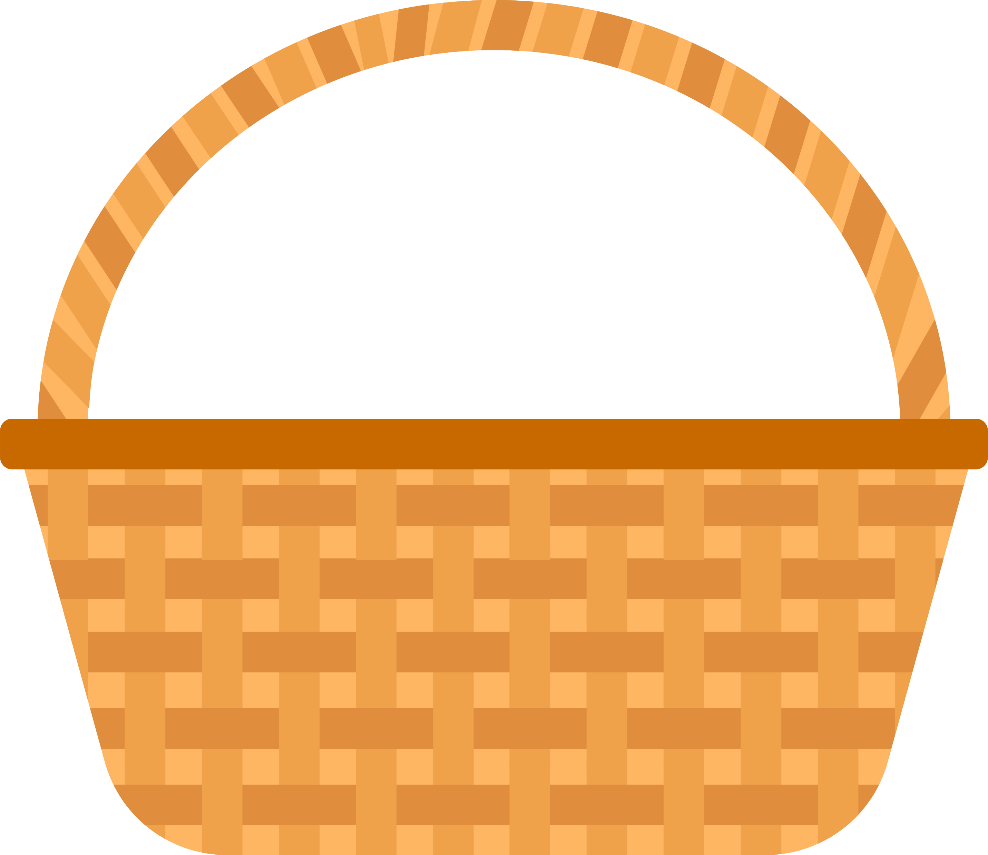 2. Nêu các số chẵn, số lẻ trong tia số dưới đây.
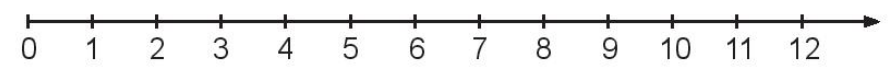 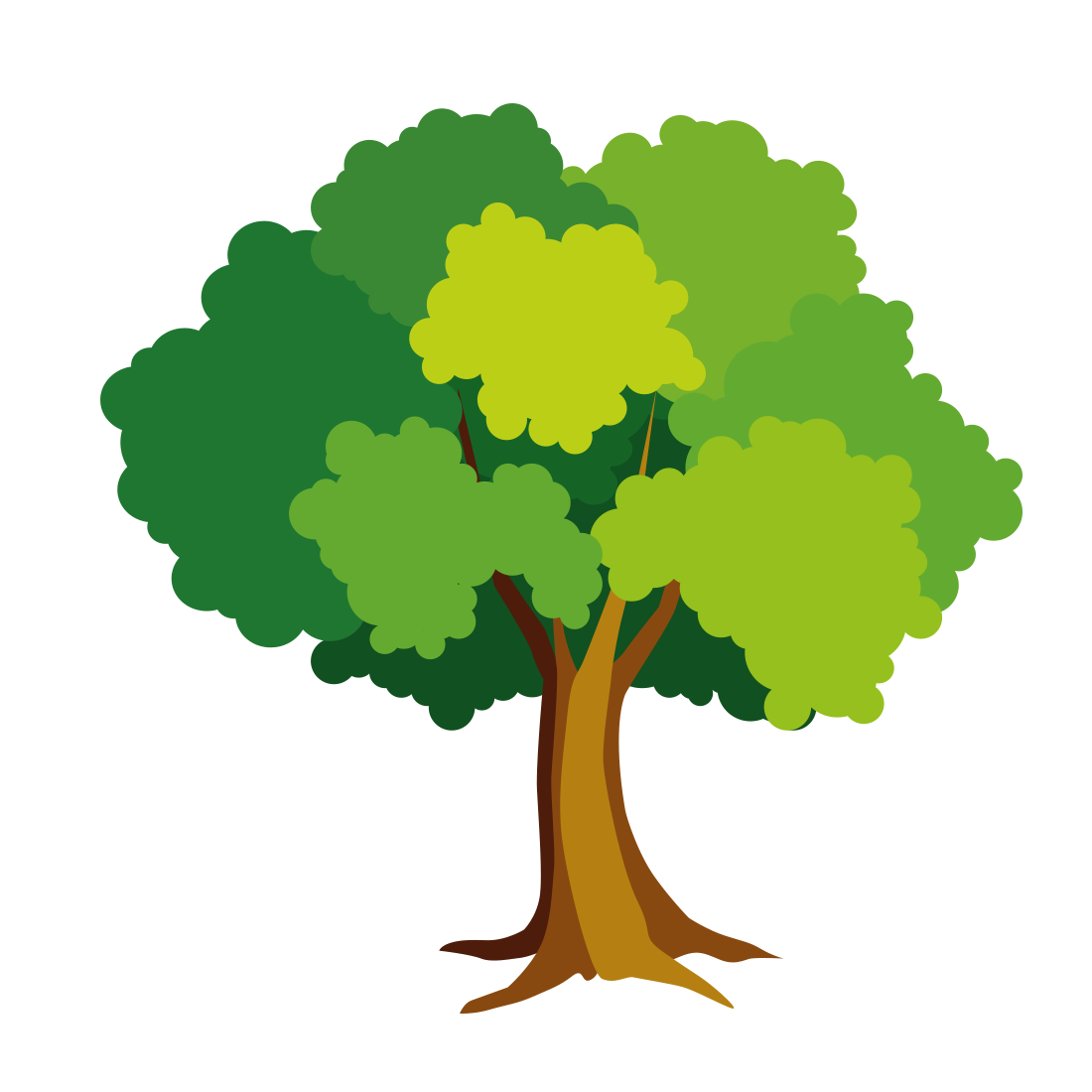 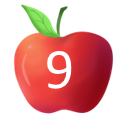 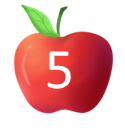 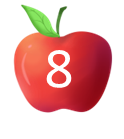 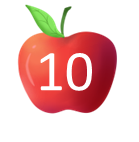 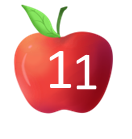 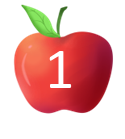 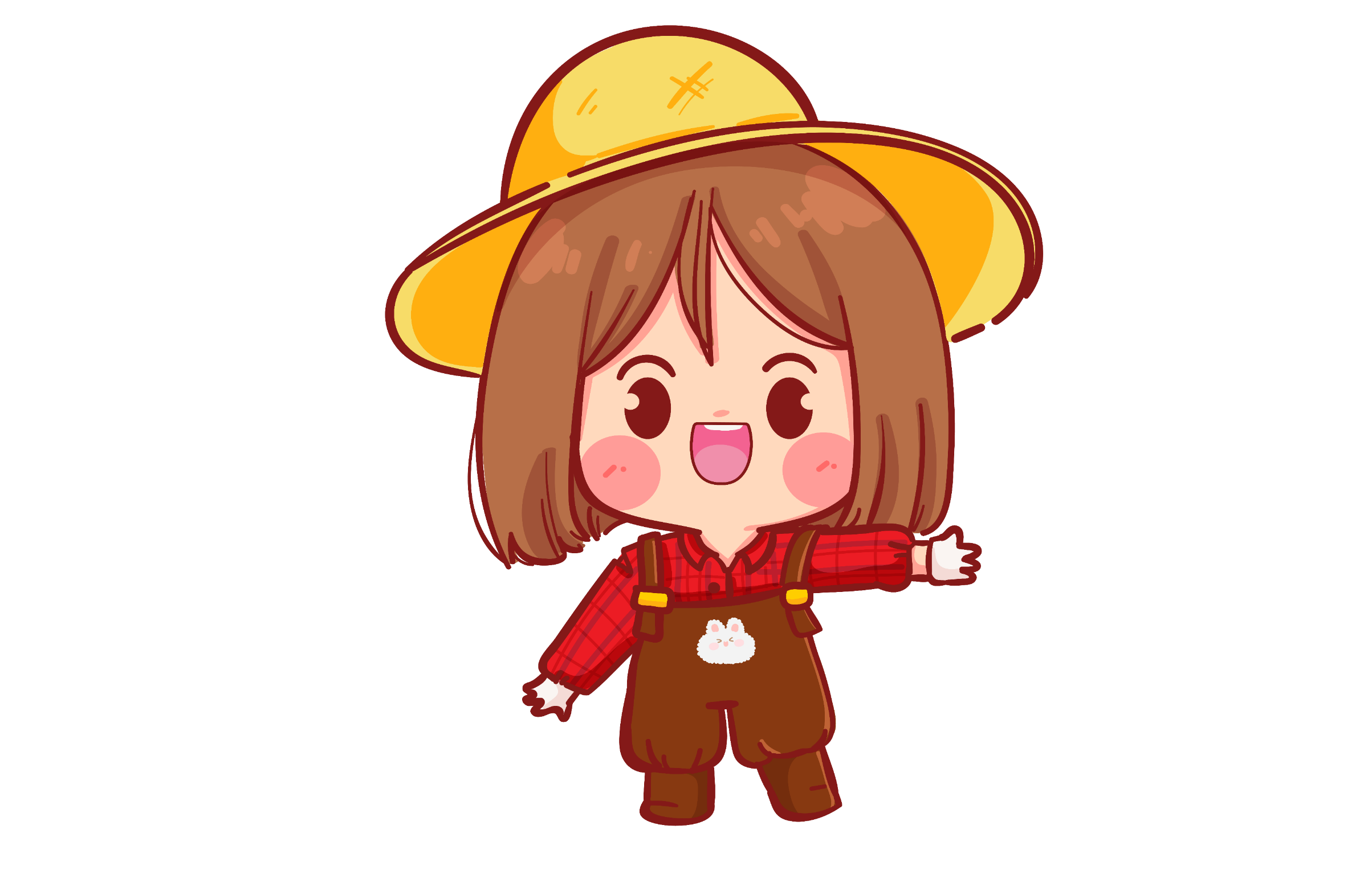 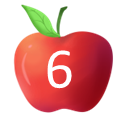 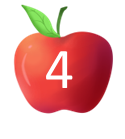 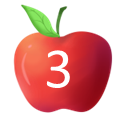 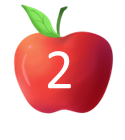 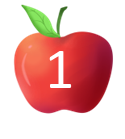 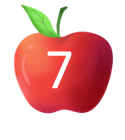 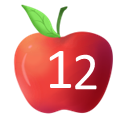 0
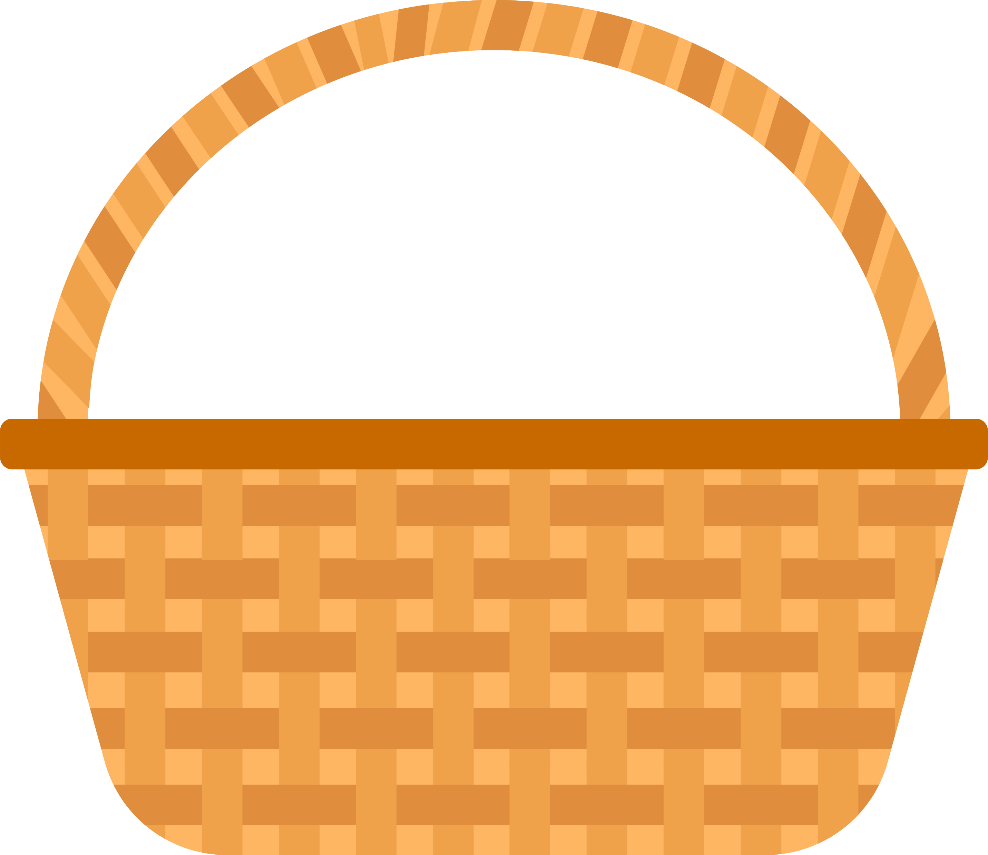 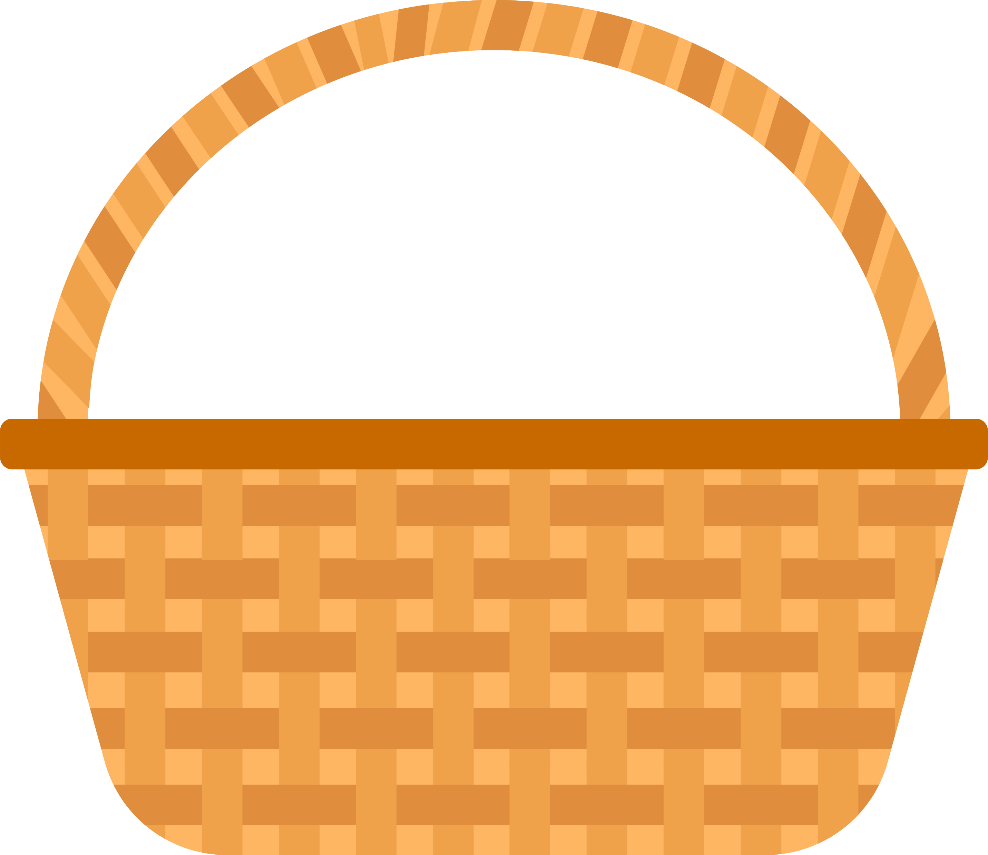 Số chẵn
Số lẻ
[Speaker Notes: Hương Thảo – Zalo 0972.115.126. Các nick khác đều là giả mạo, ăn cắp chất xám]
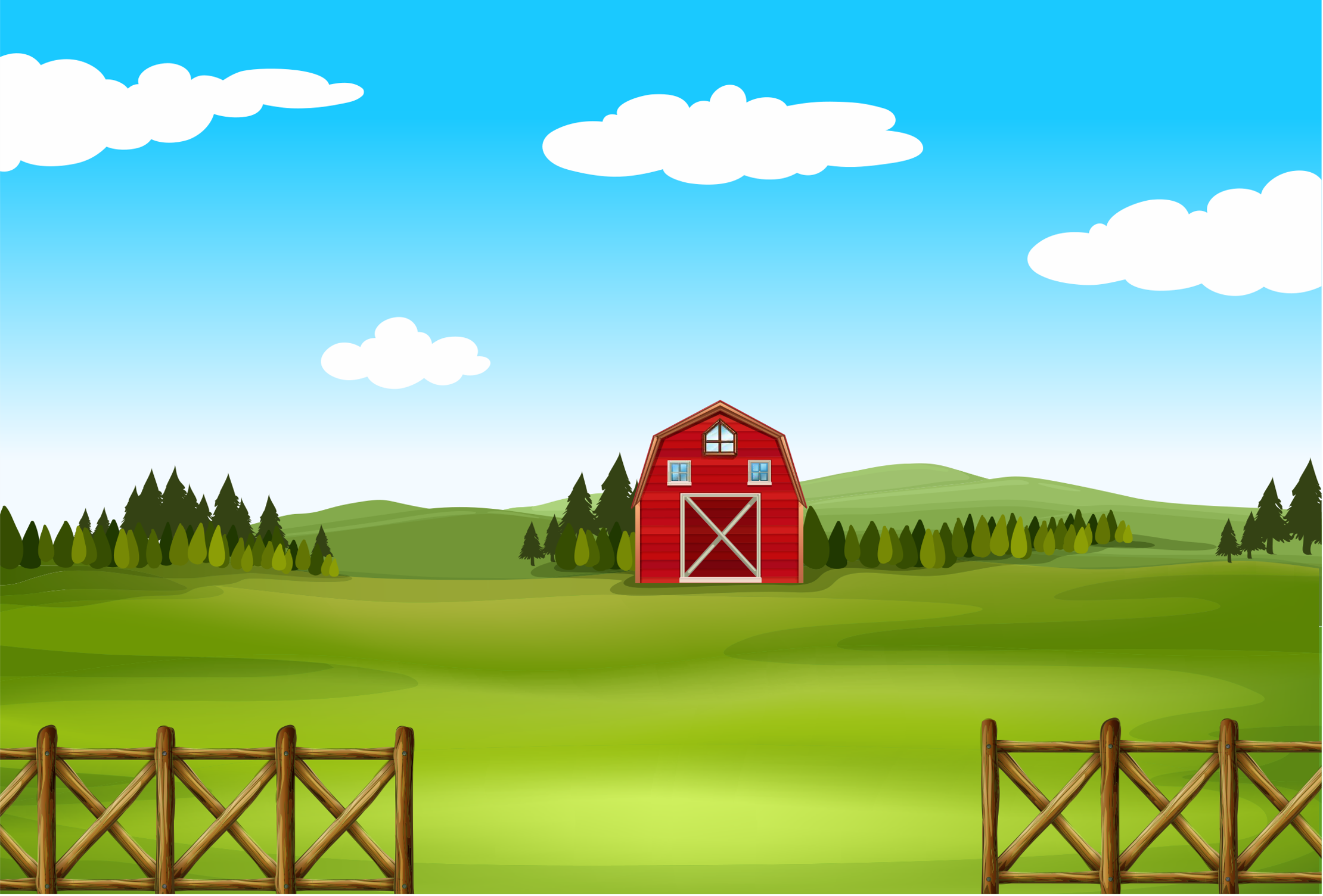 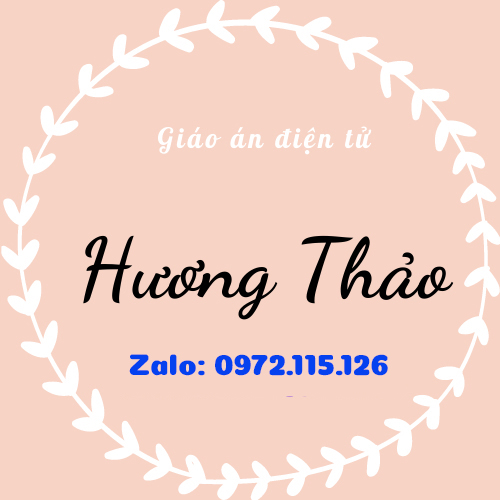 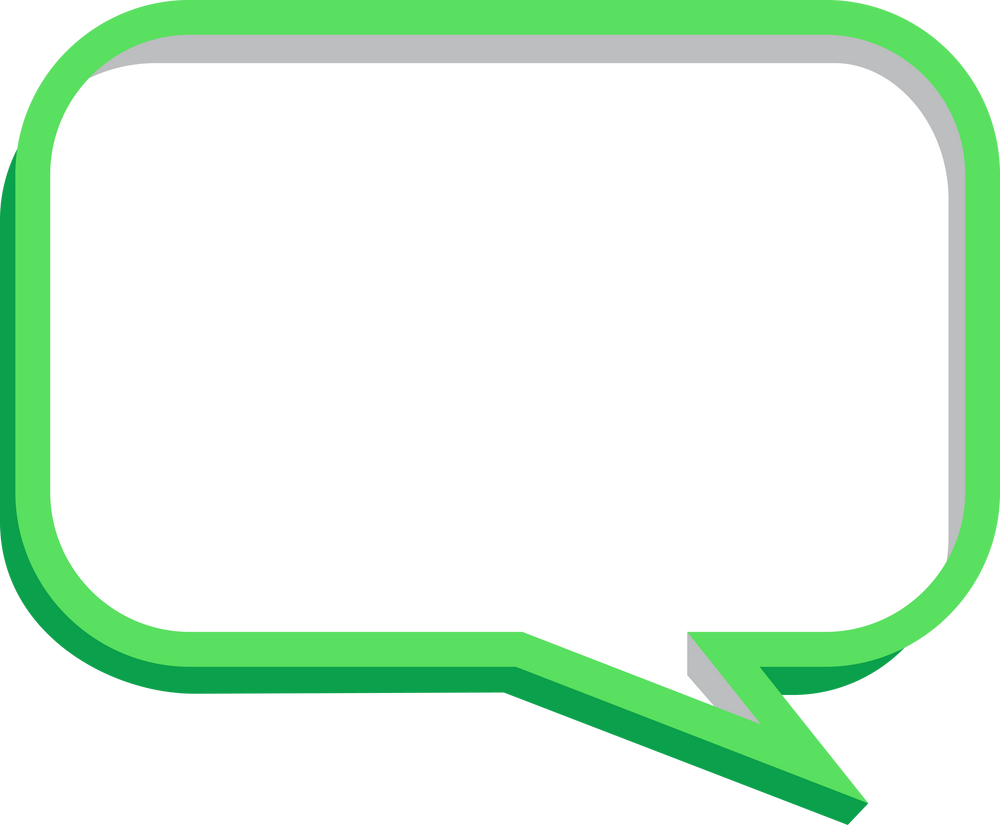 Cảm ơn các bạn đã giúp mình thu hoạch táo nhé!
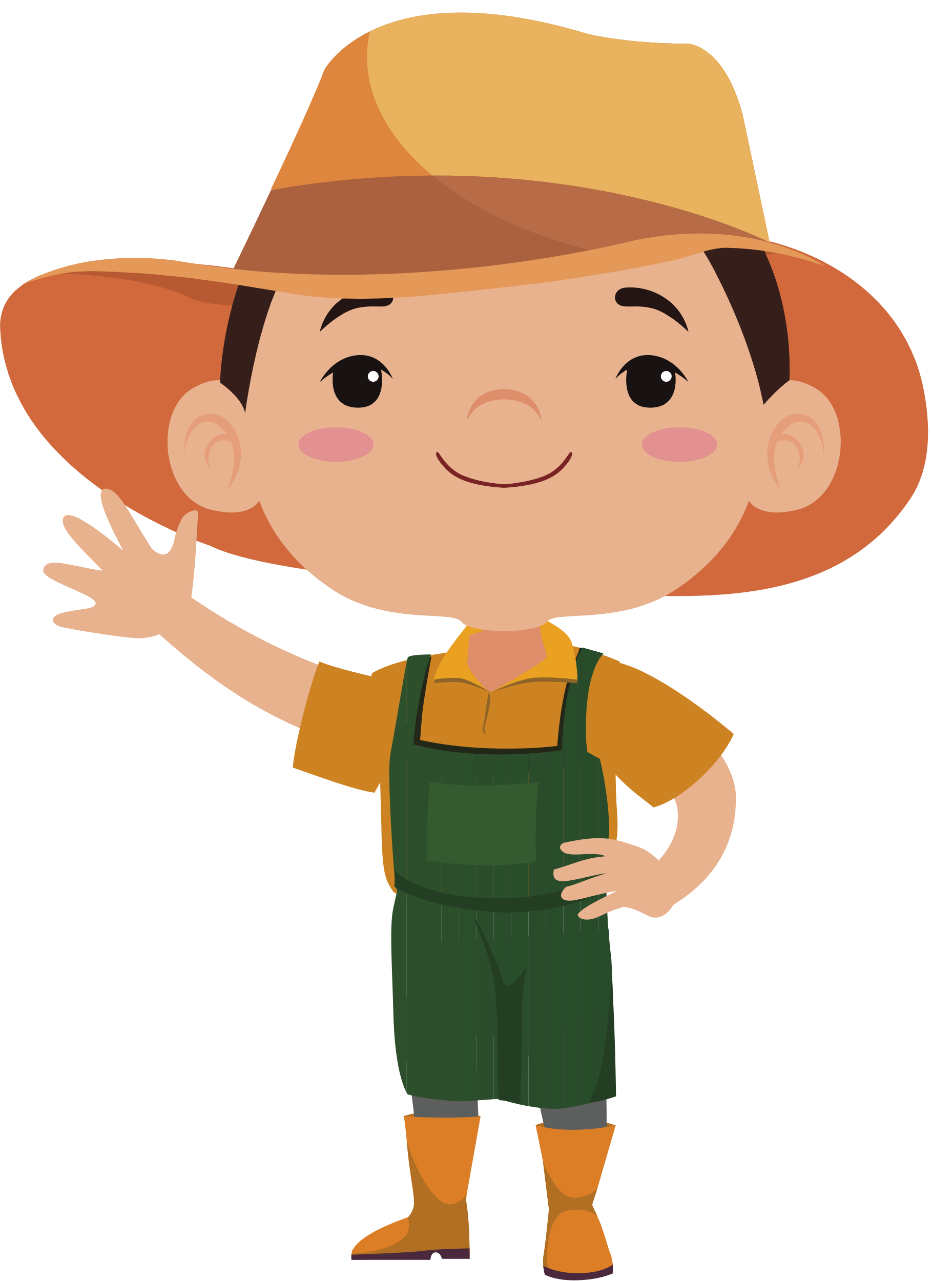 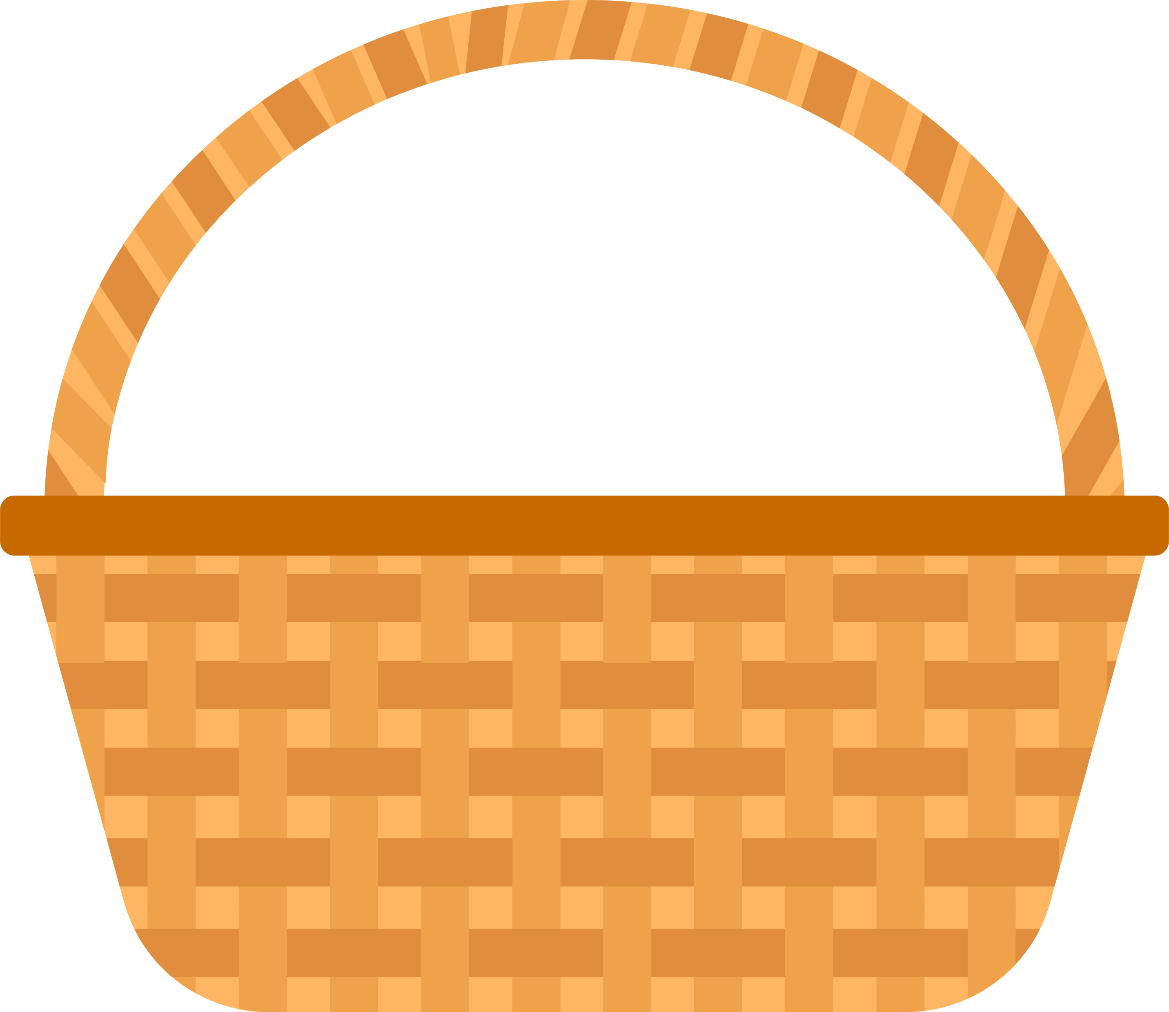 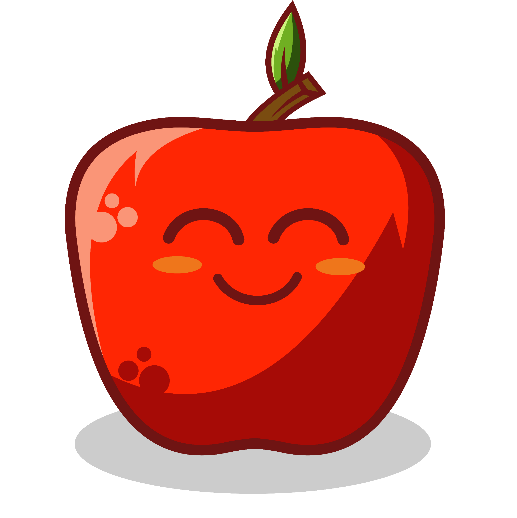 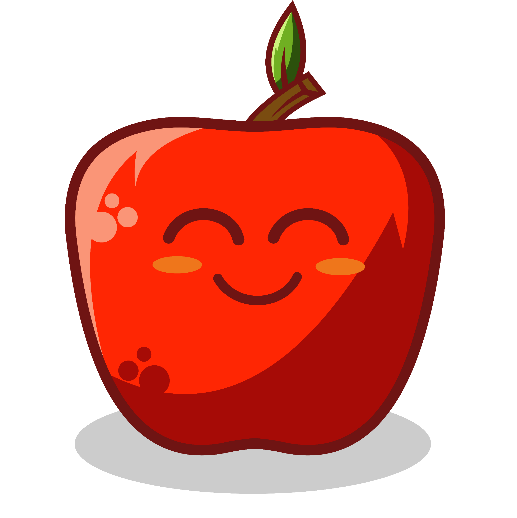 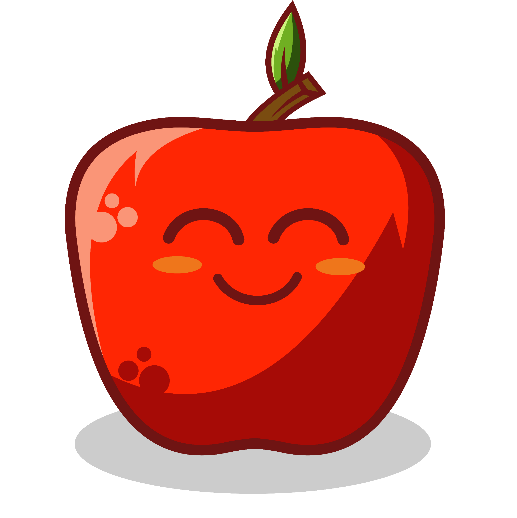 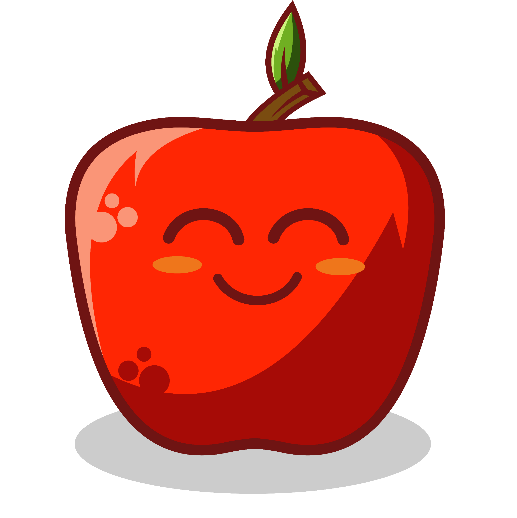 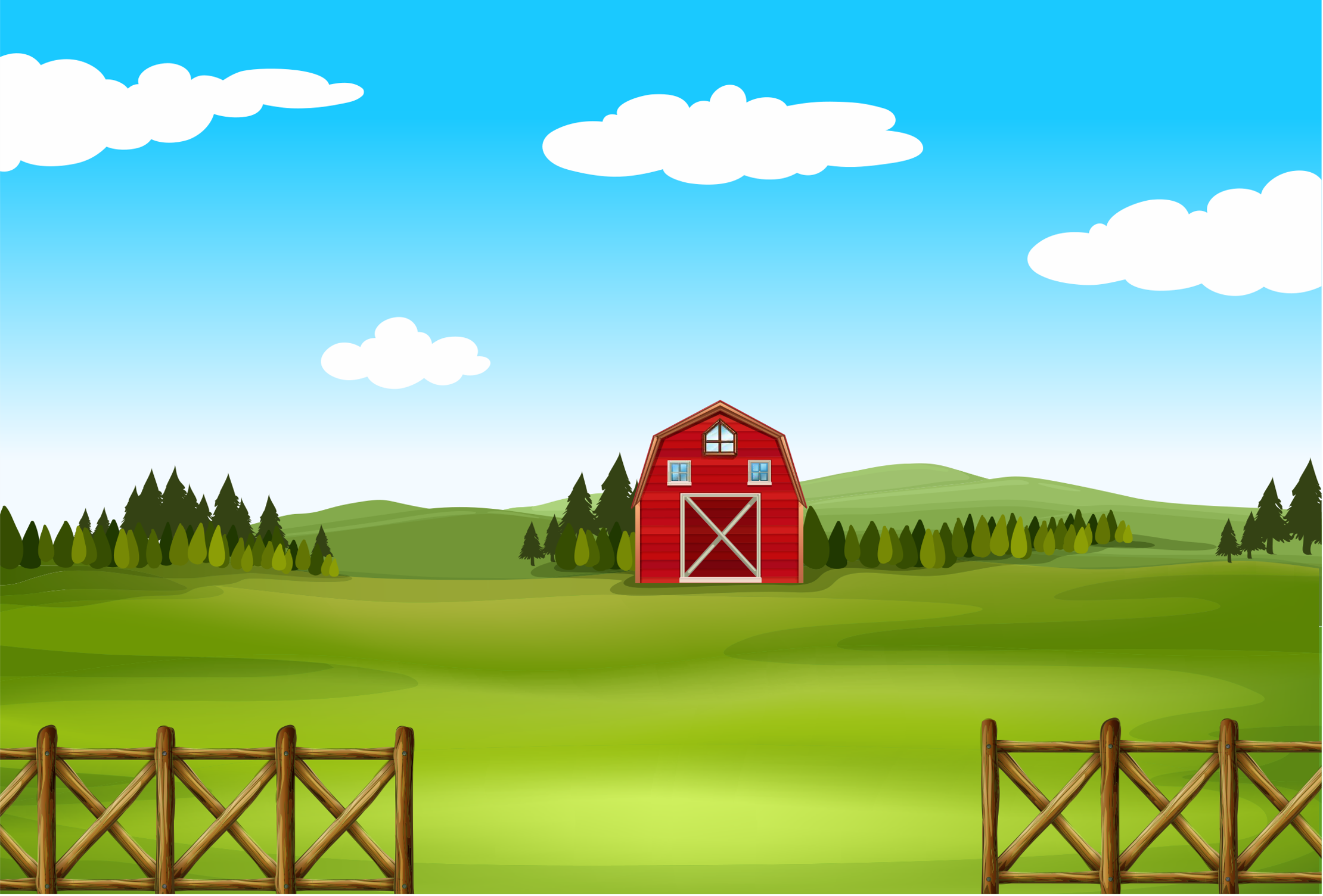 Thử thách 3: Thu hoạch cà rốt 
Vườn cà rốt đã đến vụ thu hoạch rồi, để giúp bác nông dân thu hoạch các em hãy hoàn thành bài tập số 3 nhé!
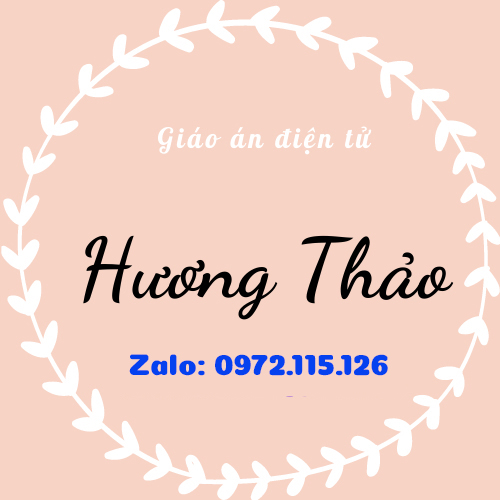 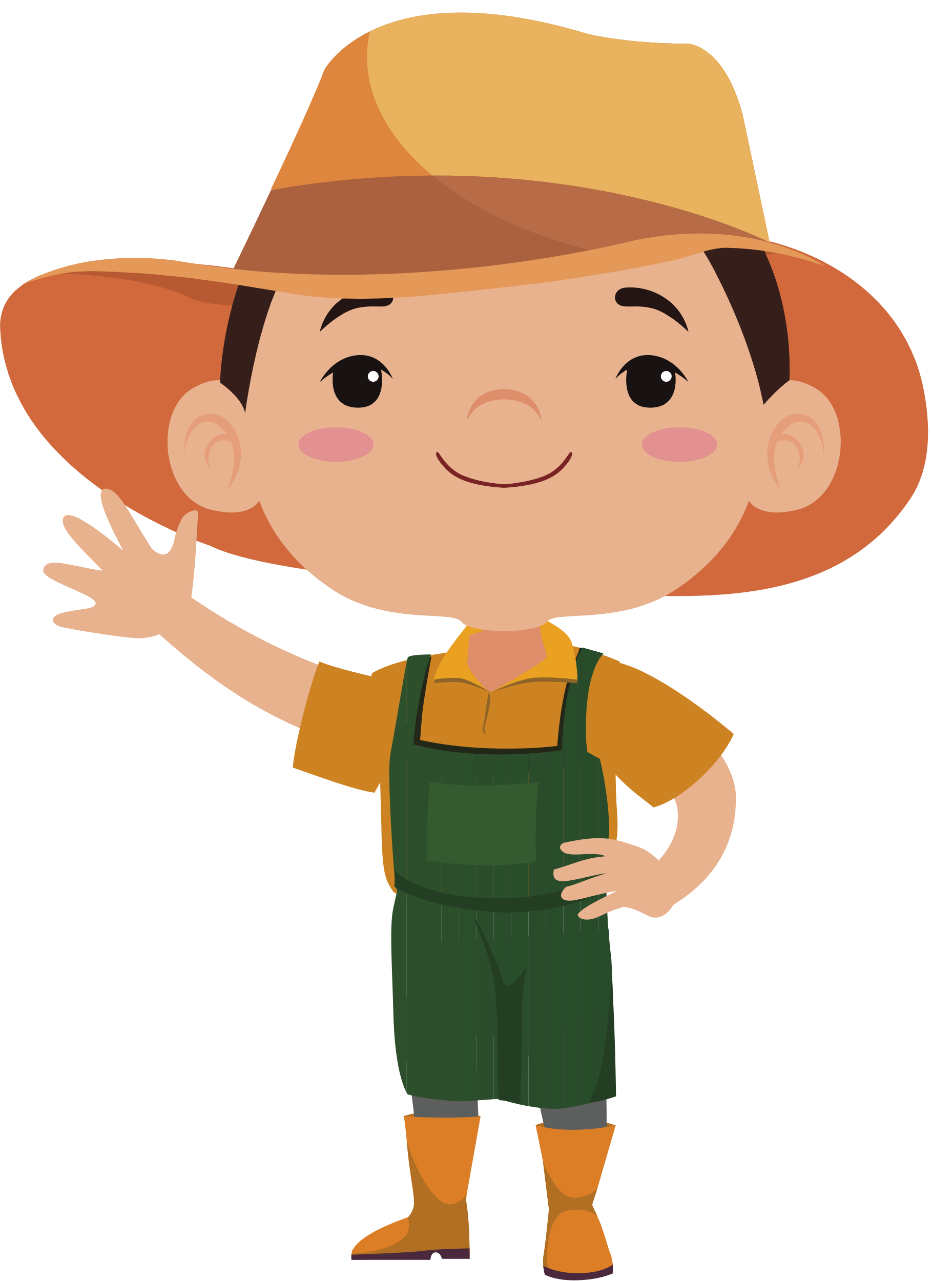 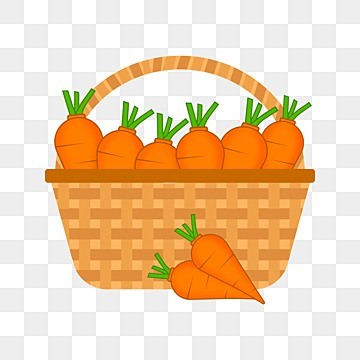 Bài 3: Từ 10 đến 31 có bao nhiêu số chẵn, bao nhiêu số lẻ?
Từ 10 đến 31 có
+ 11 số chẵn. Đó là các số: 10; 12; 14; 16; 18; 20; 22; 24; 26; 28; 30
+ 11 số lẻ. Đó là các số: 11; 13; 15; 17; 19; 21; 23; 25; 27; 29; 31
Bài 3: Từ 10 đến 31 có bao nhiêu số chẵn, bao nhiêu số lẻ?
Từ 10 đến 31 có
+ 11 số chẵn. Đó là các số: 10; 12; 14; 16; 18; 20; 22; 24; 26; 28; 30
+ 11 số lẻ. Đó là các số: 11; 13; 15; 17; 19; 21; 23; 25; 27; 29; 31
Ngoài  cách làm này ra các con còn có cách làm khác.:  
Từ 10 đến 31 có tất cả số các số là : 
(31 -10) : 1 + 1= 22 ( số ) 
 Vì số đầu là số chẵn cuối dãy là số lẻ nên lượng số chẵn và lượng số lẻ bằng nhau 
 Suy ra có tất số số chẵn là :
 22 : 2 = 11( số ) 
Số lẻ cũng có 11 số 
 * Cũng còn có các cahs giải khác .
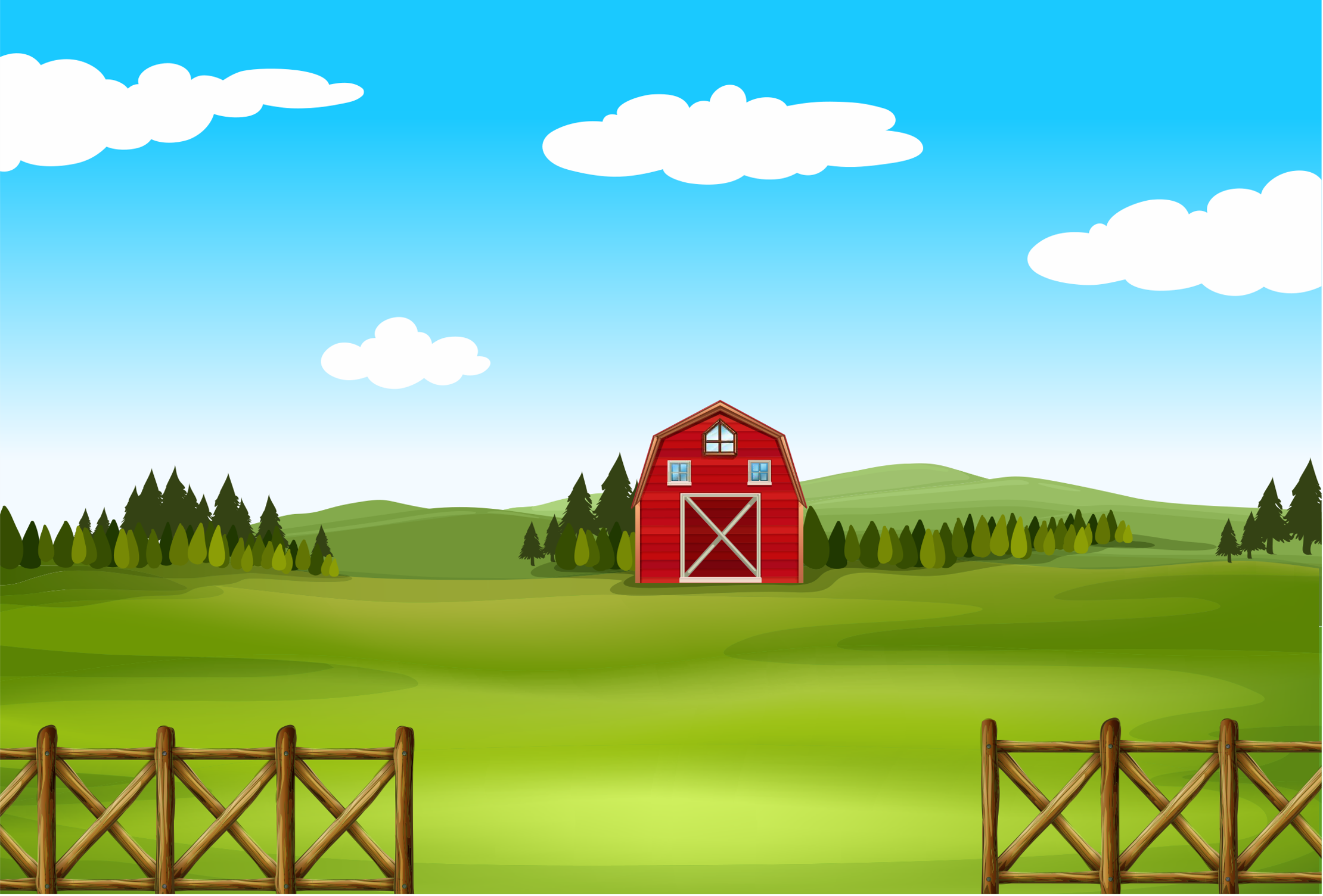 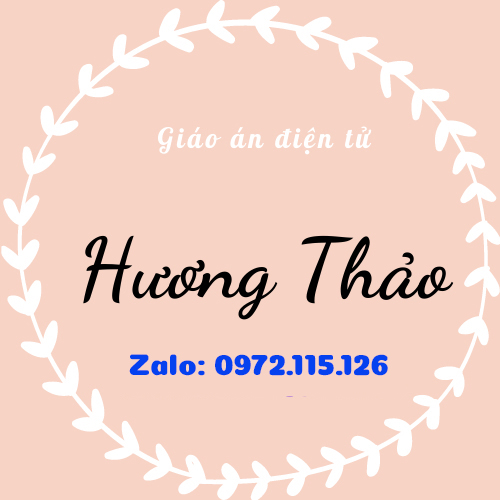 Cảm ơn các bạn đã giúp mình thu hoạch cà rốt nhé.
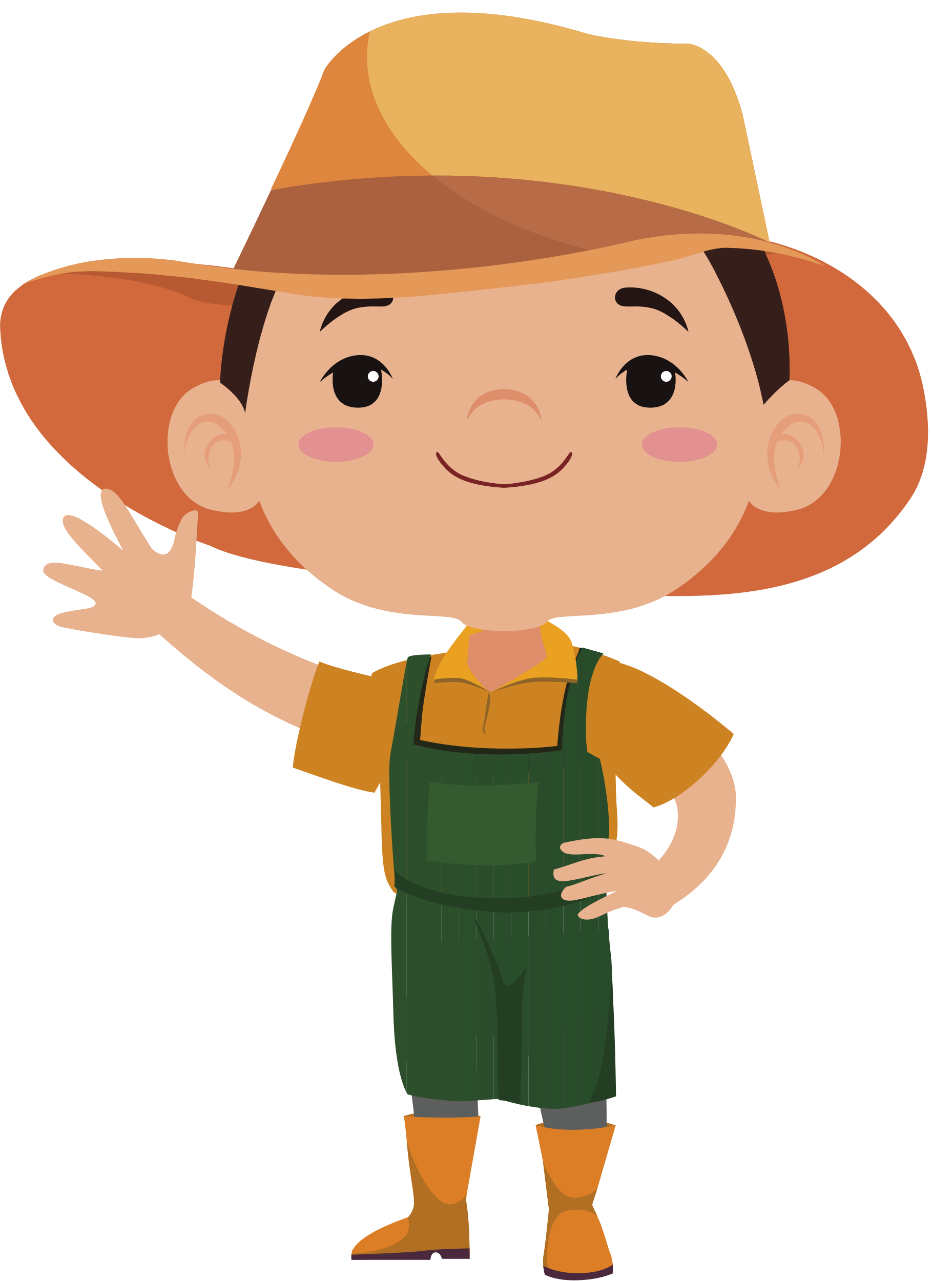 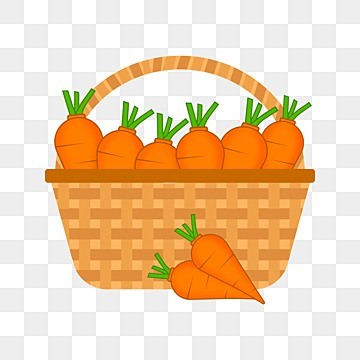 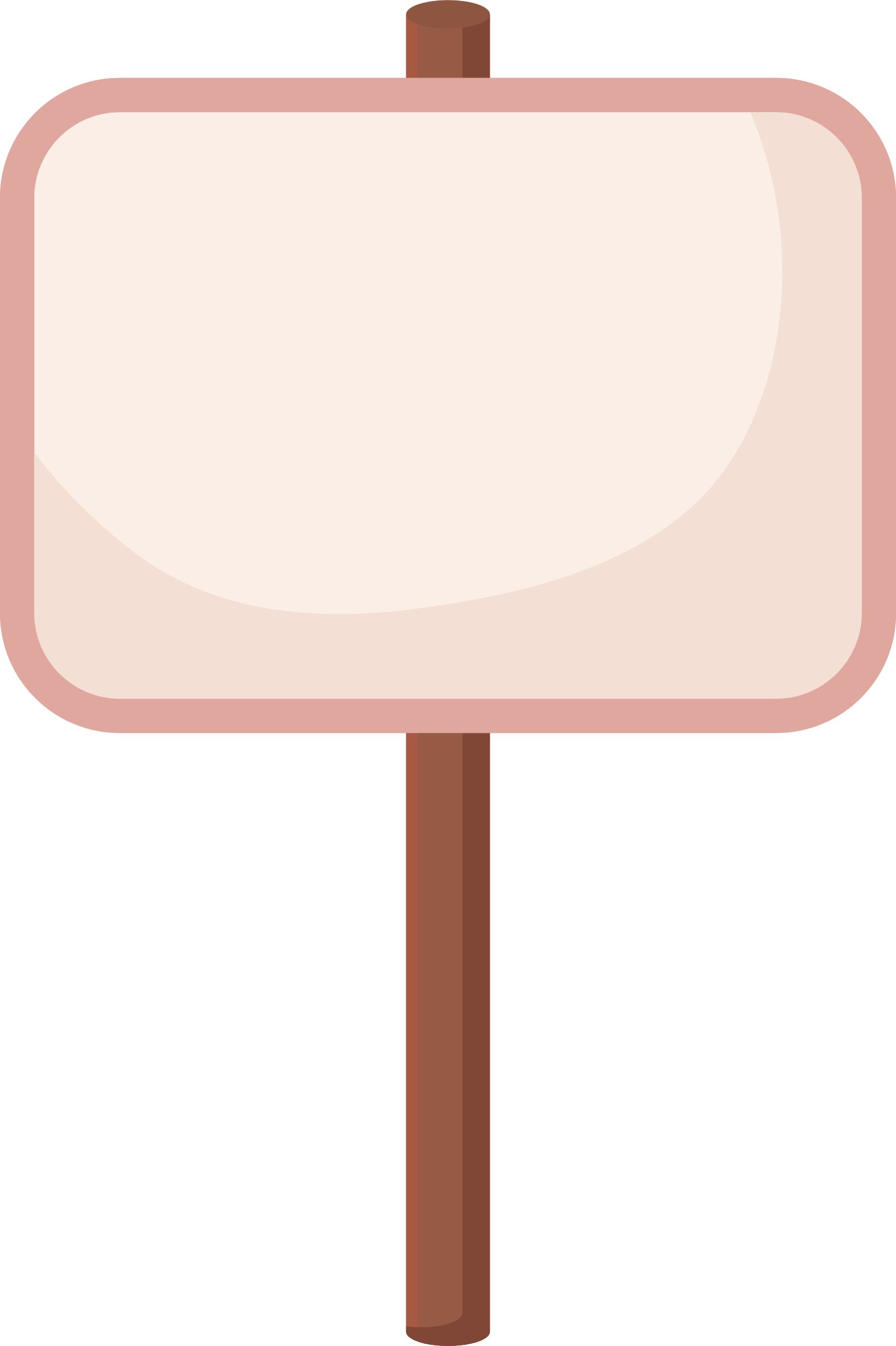 CỦNG CỐ
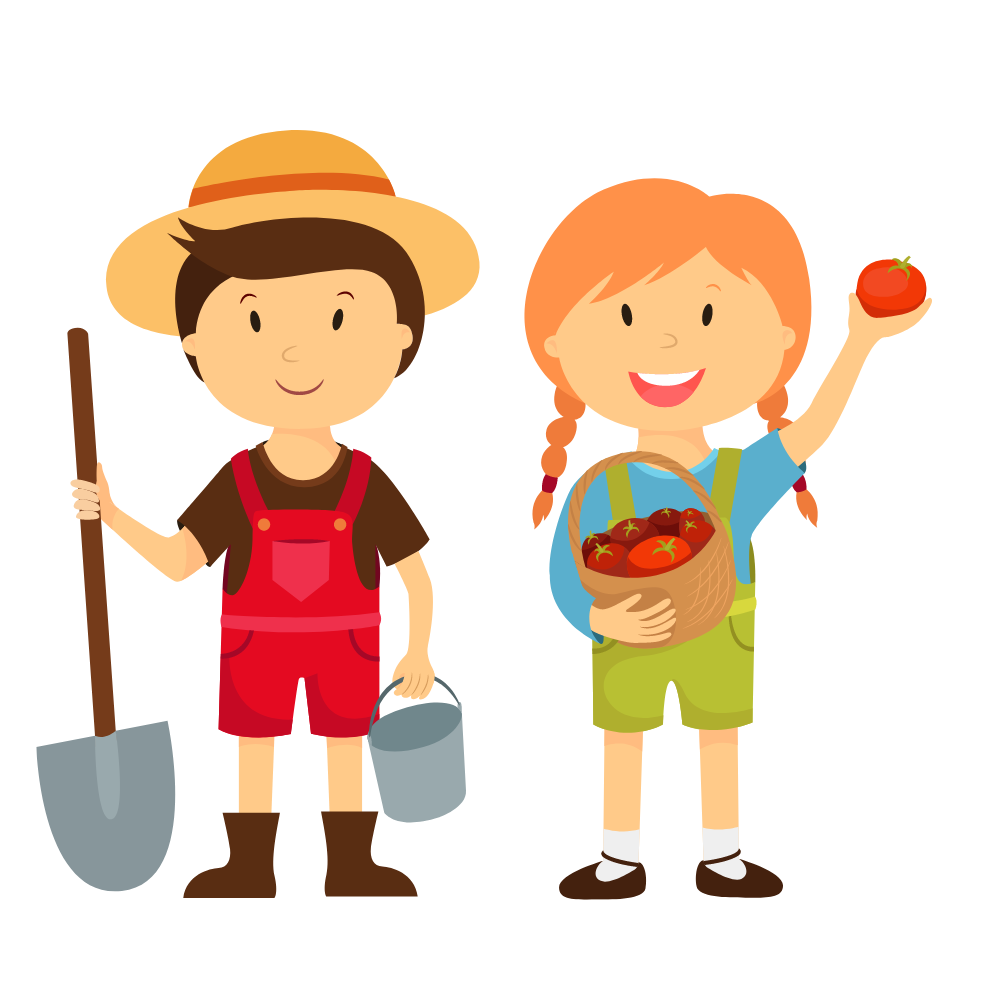 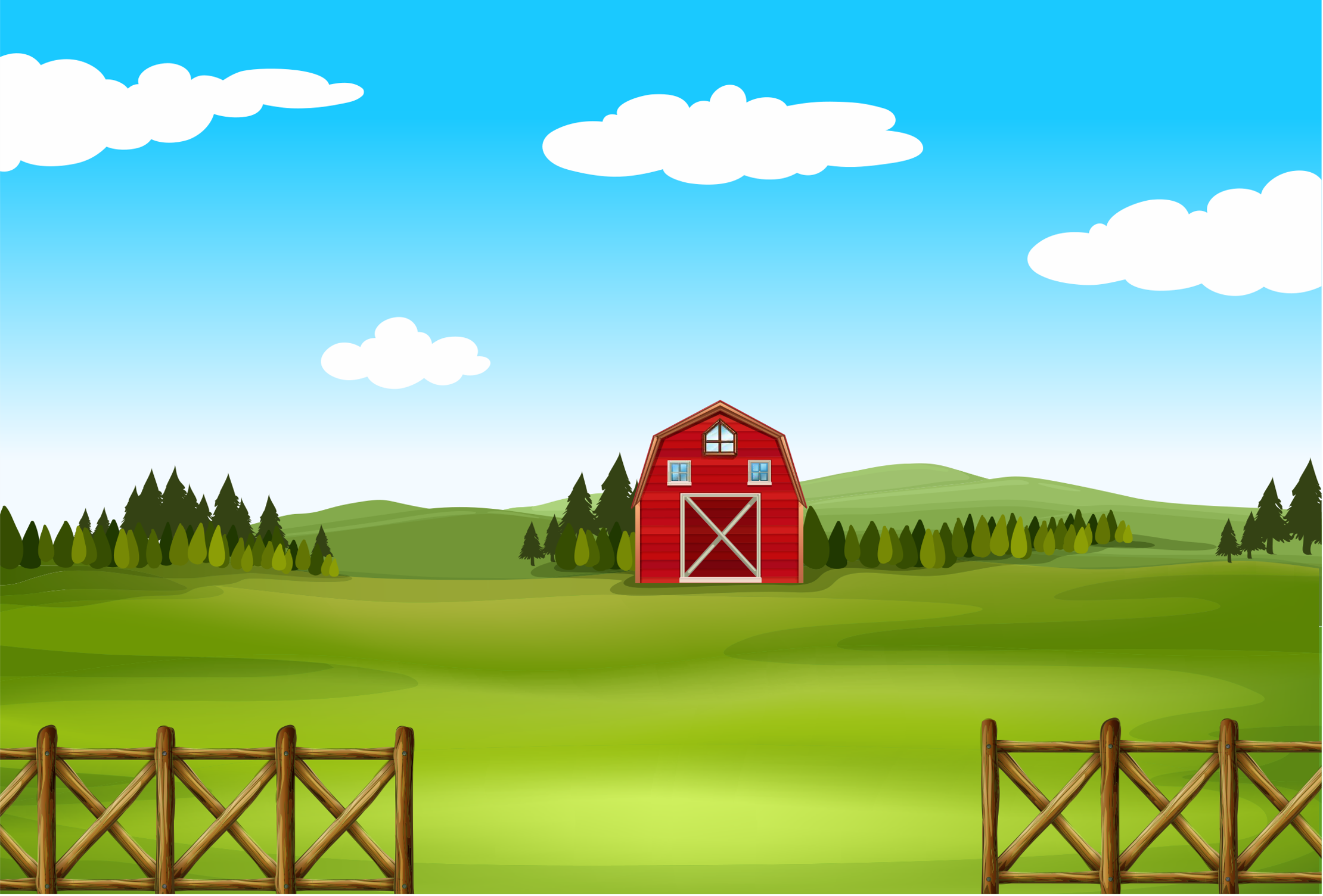 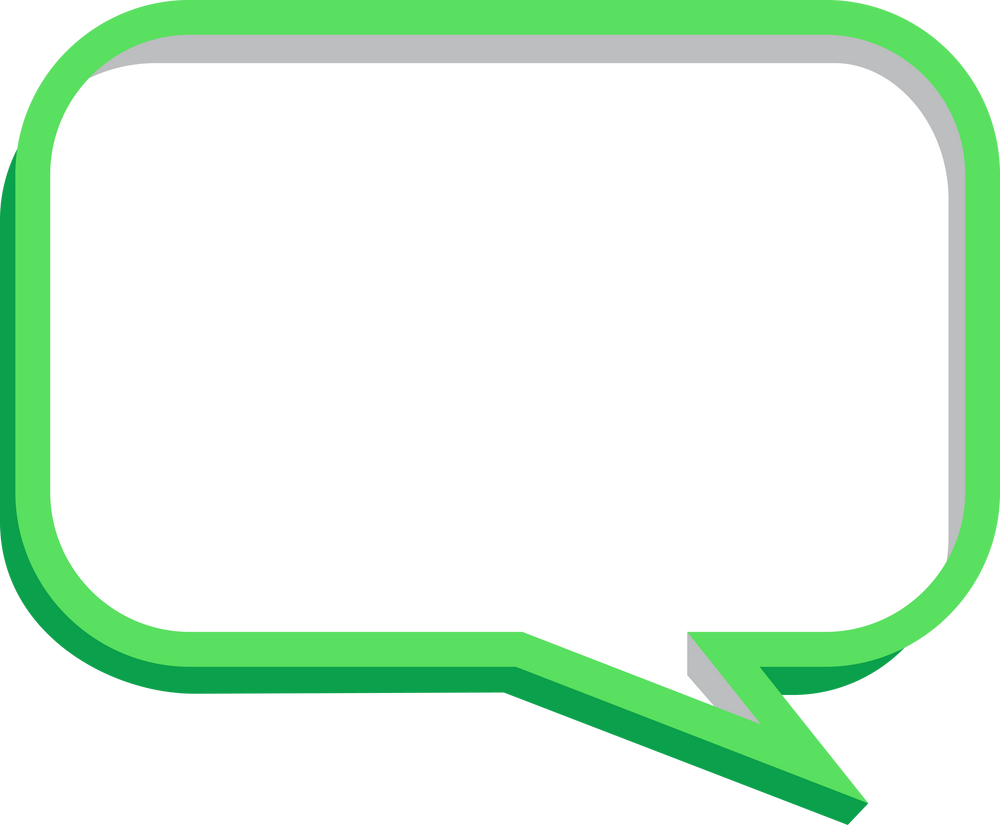 Hoàn thành thử thách cuối cùng để giúp mình chất hoa quả lên xe nhé!
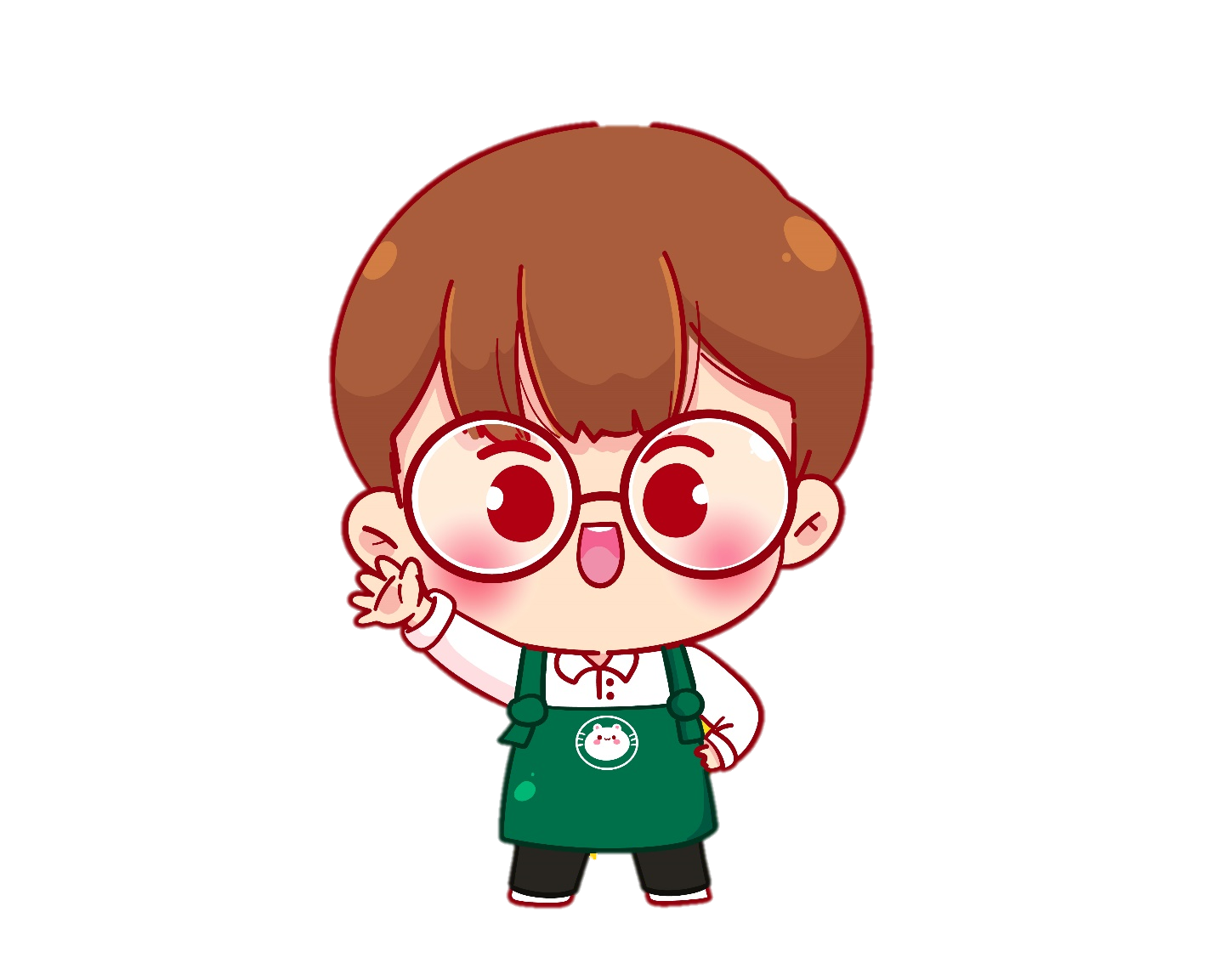 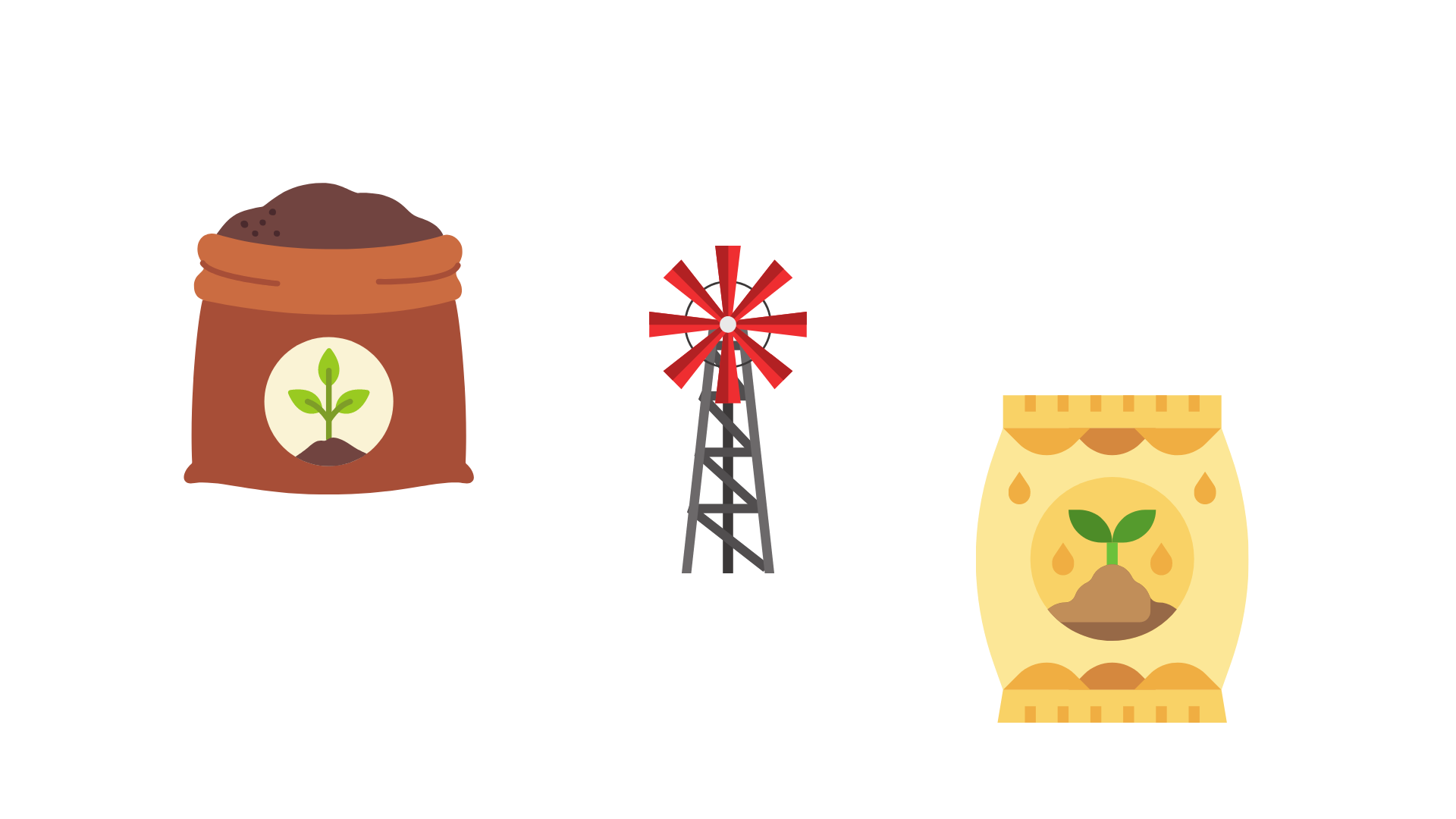 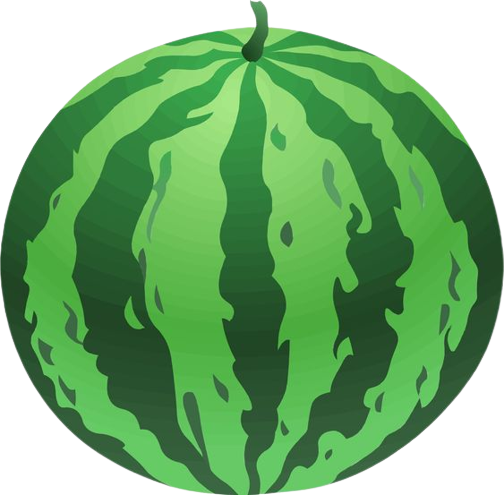 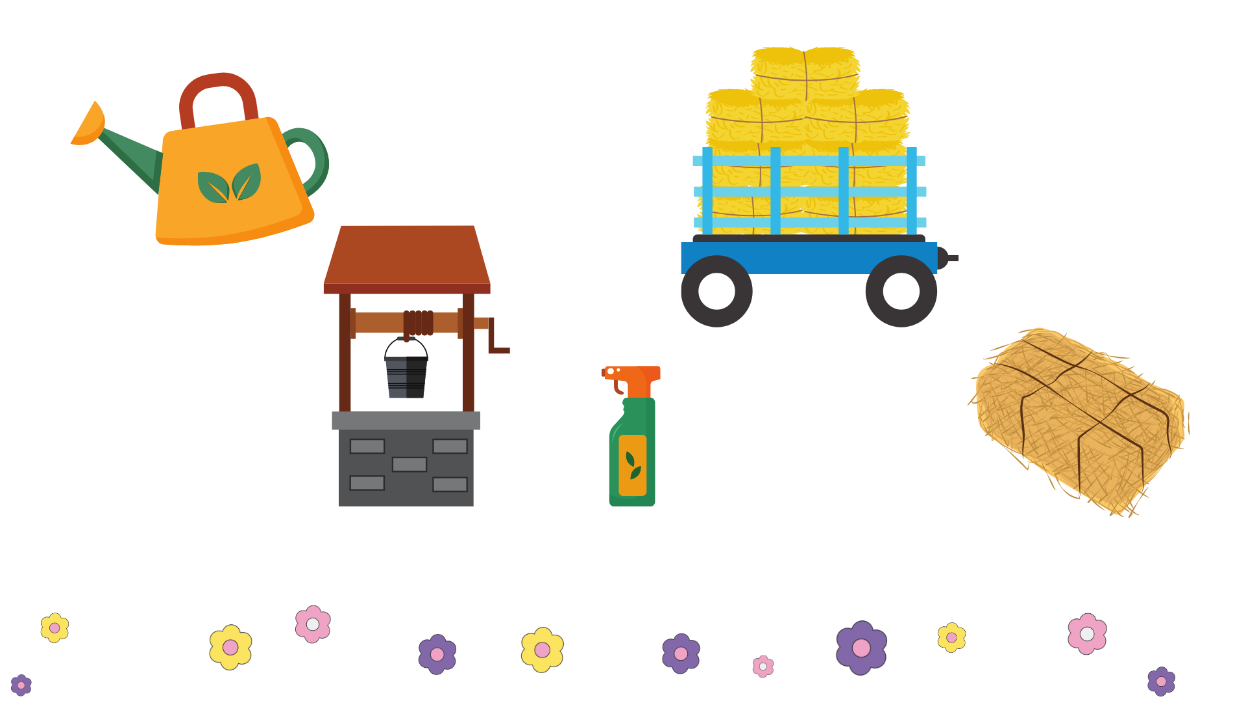 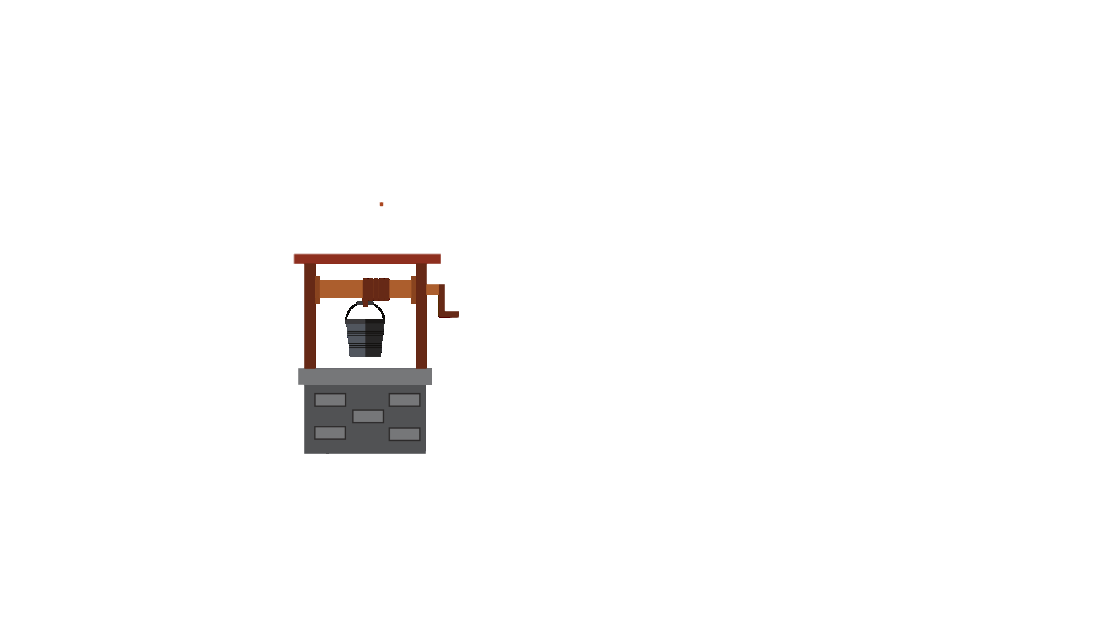 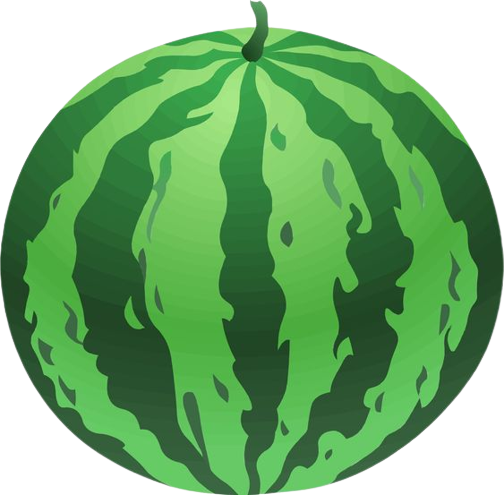 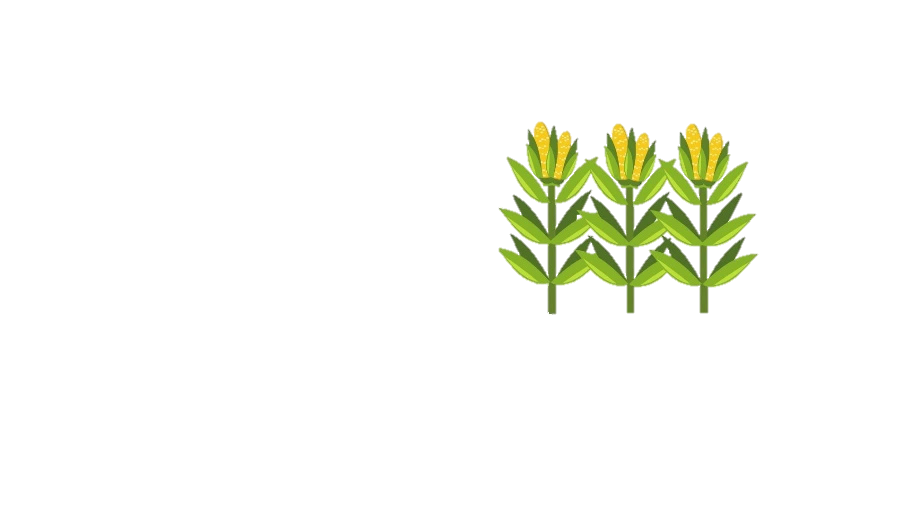 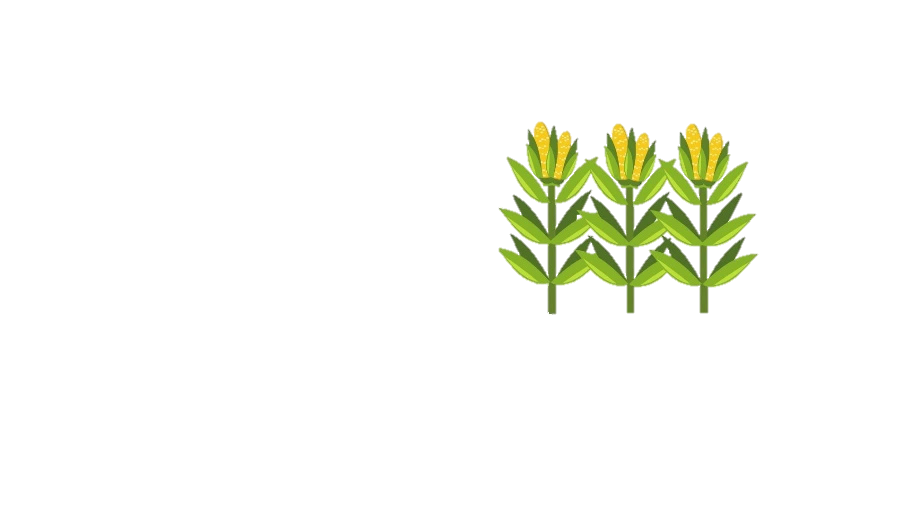 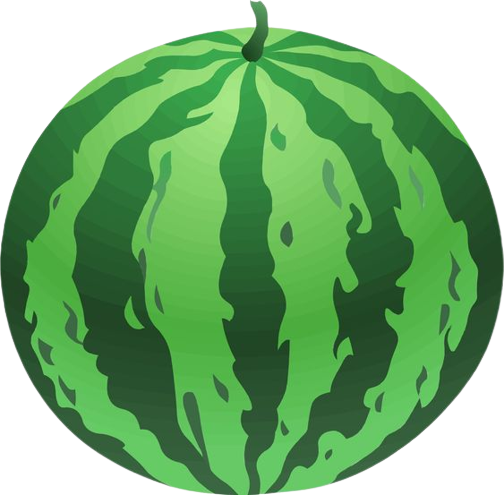 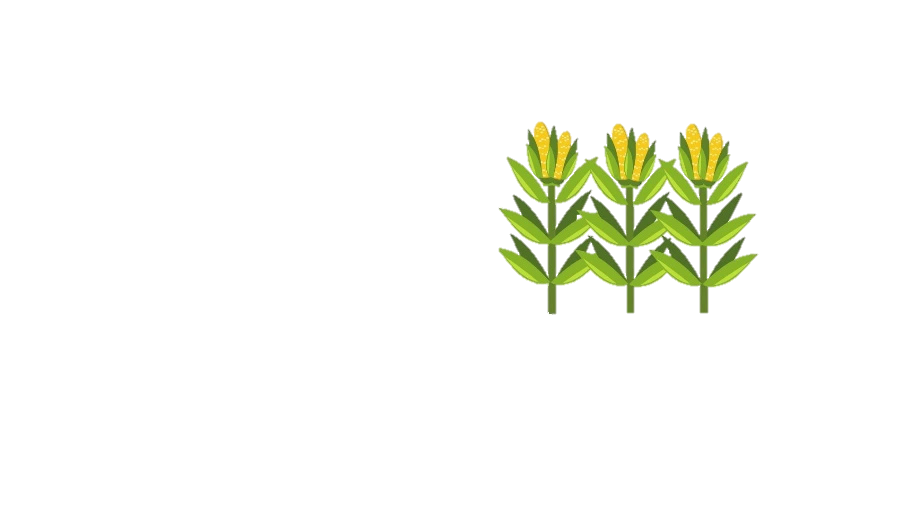 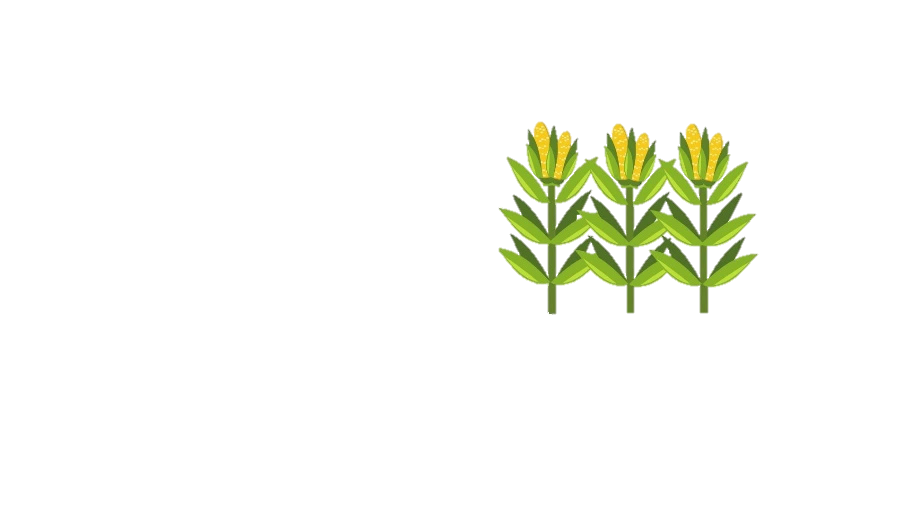 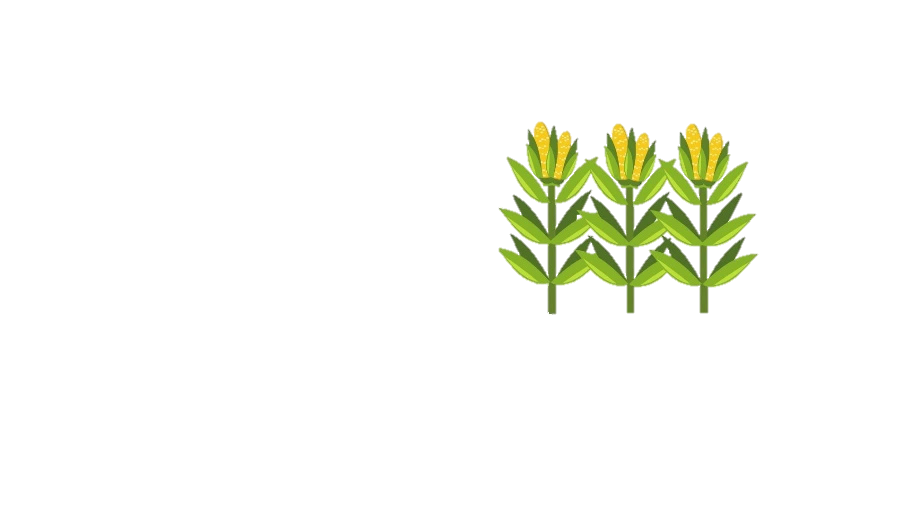 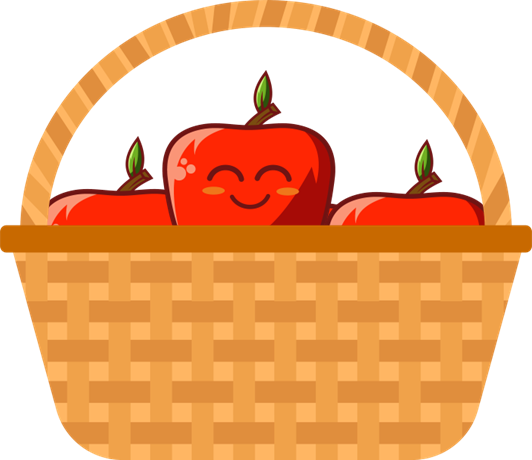 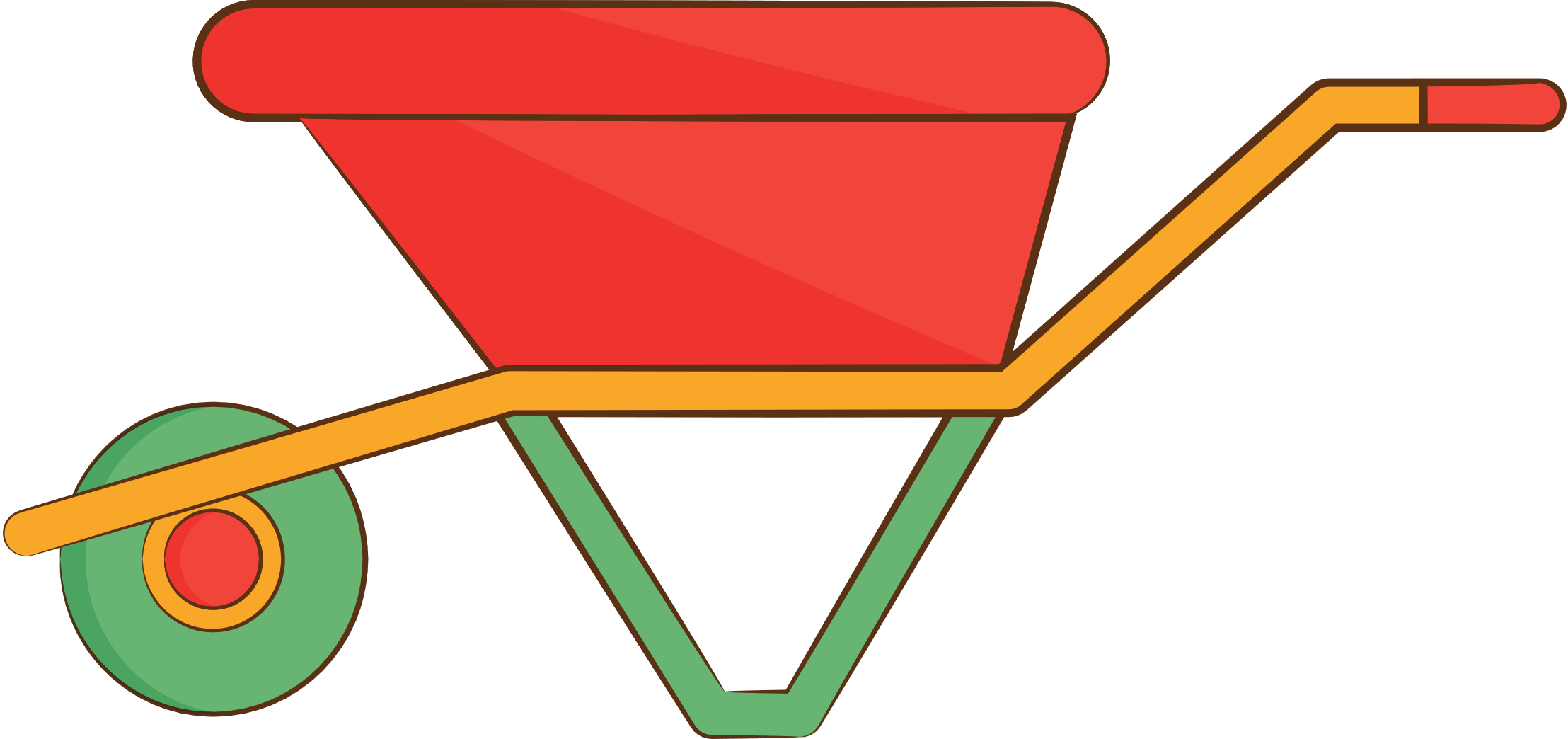 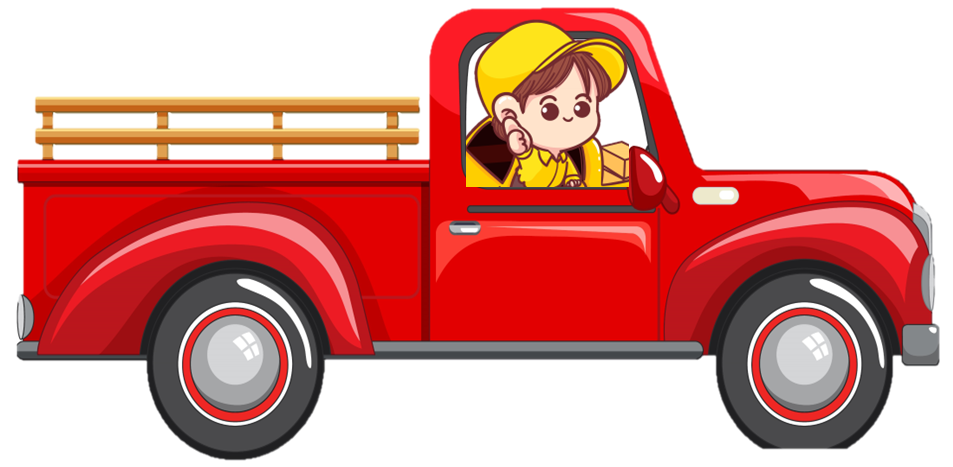 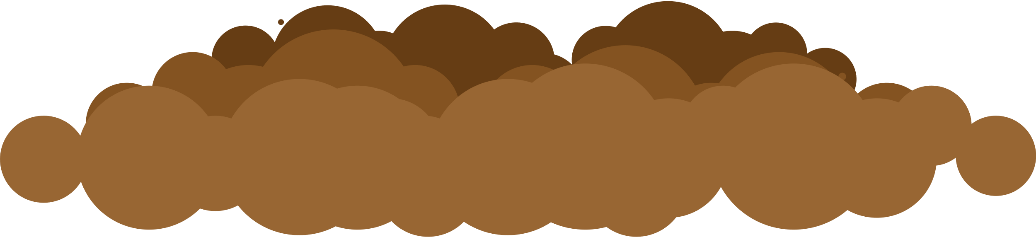 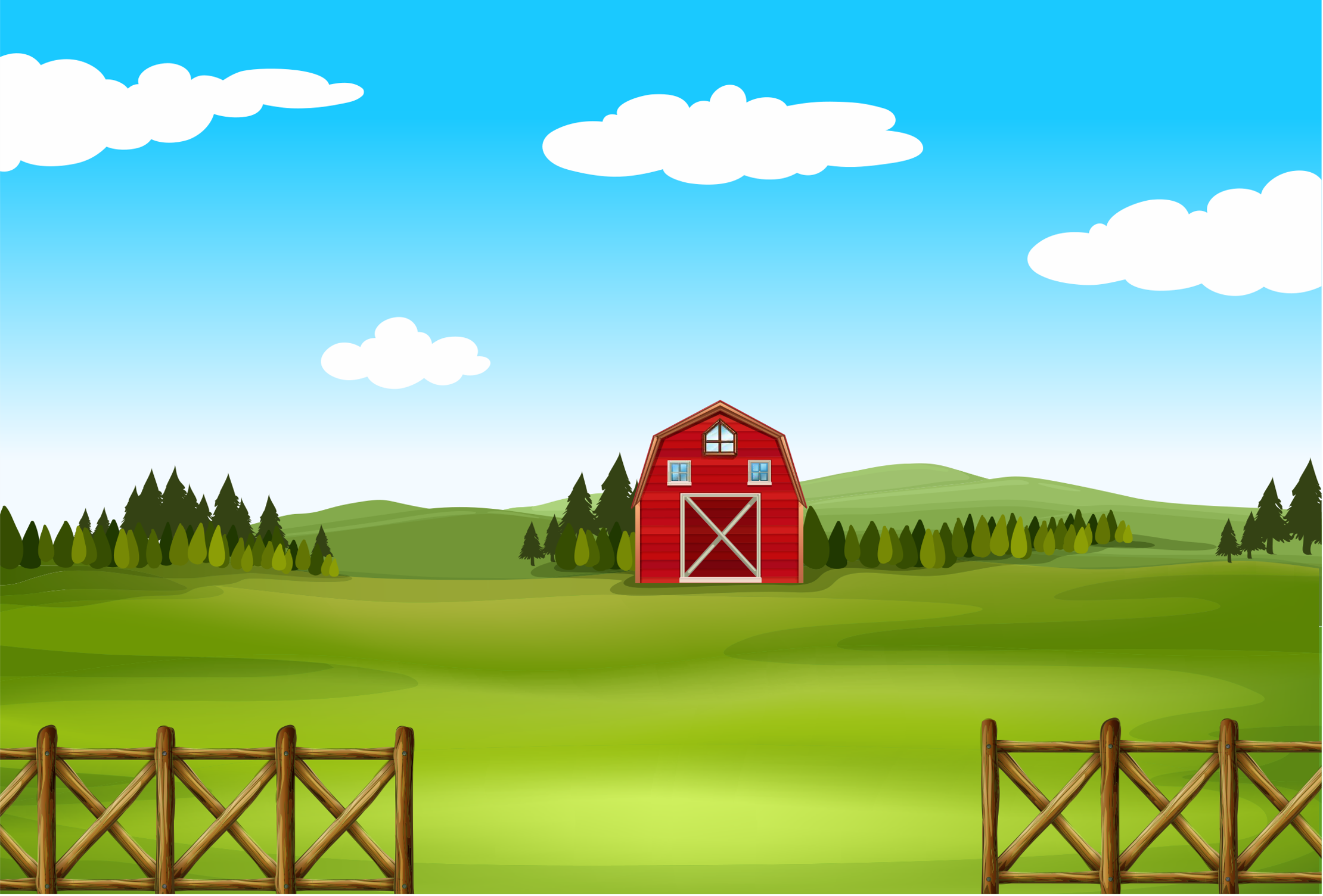 13, 105, 207, 309
B. Số lẻ
A. Số chẵn
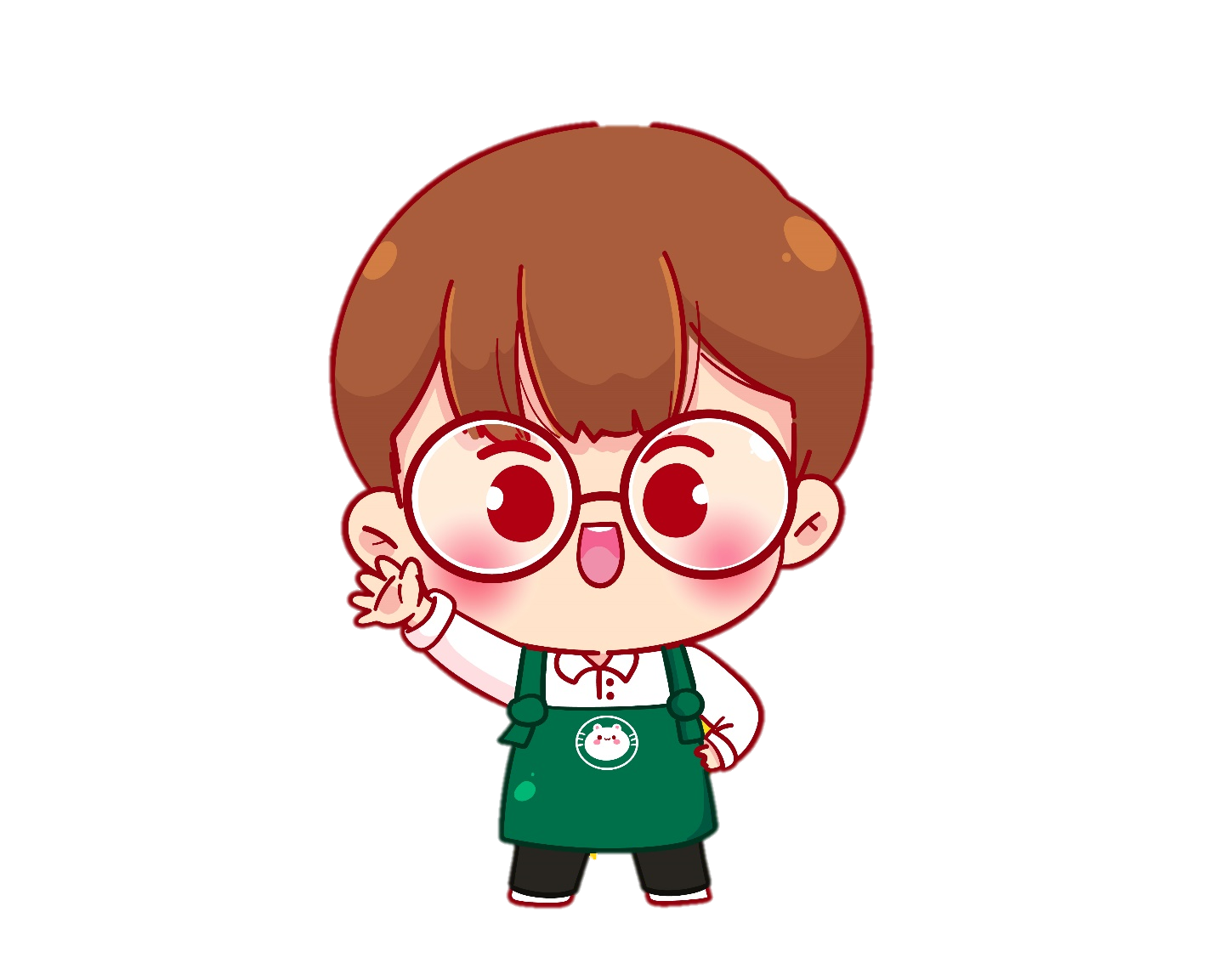 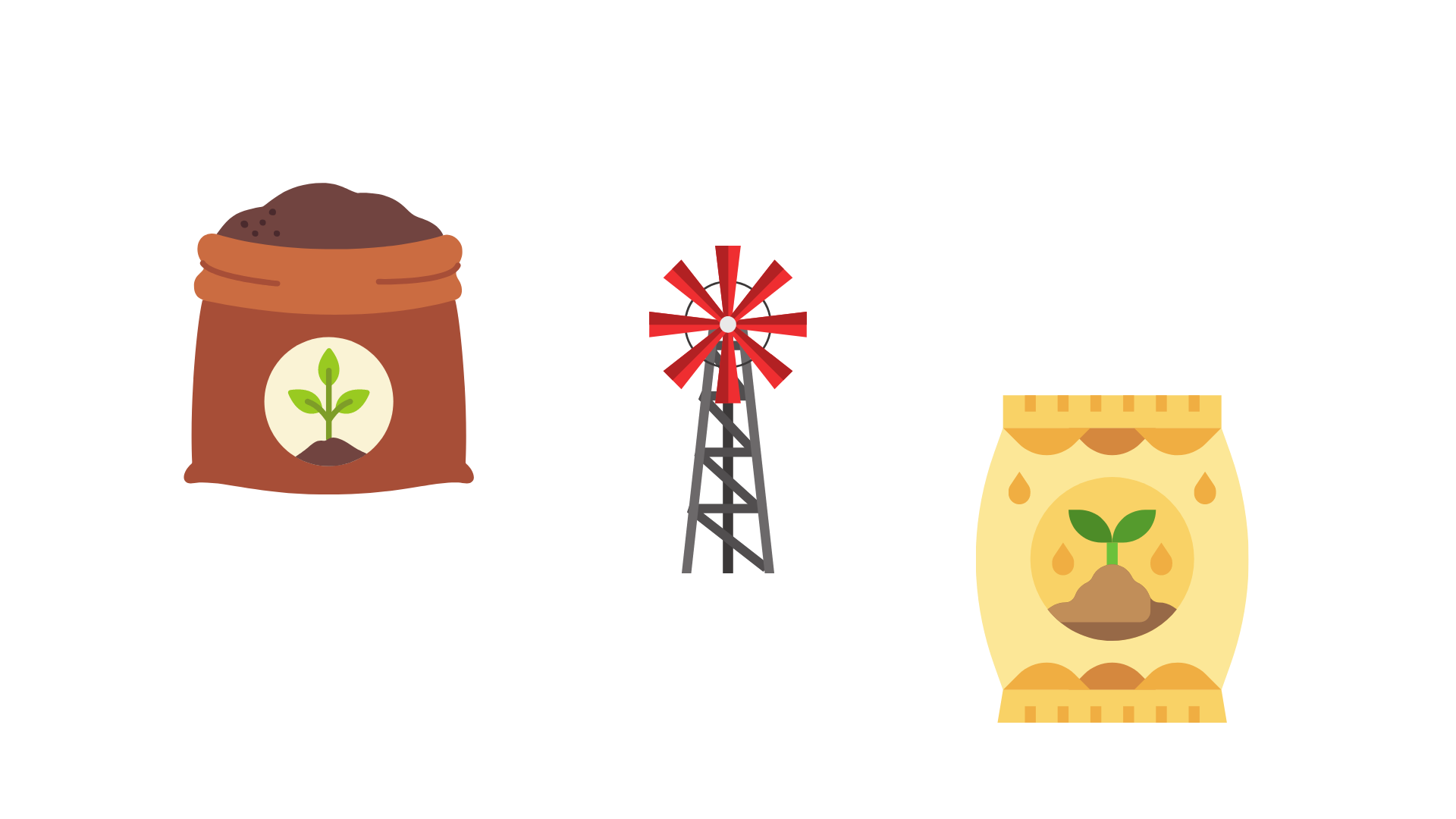 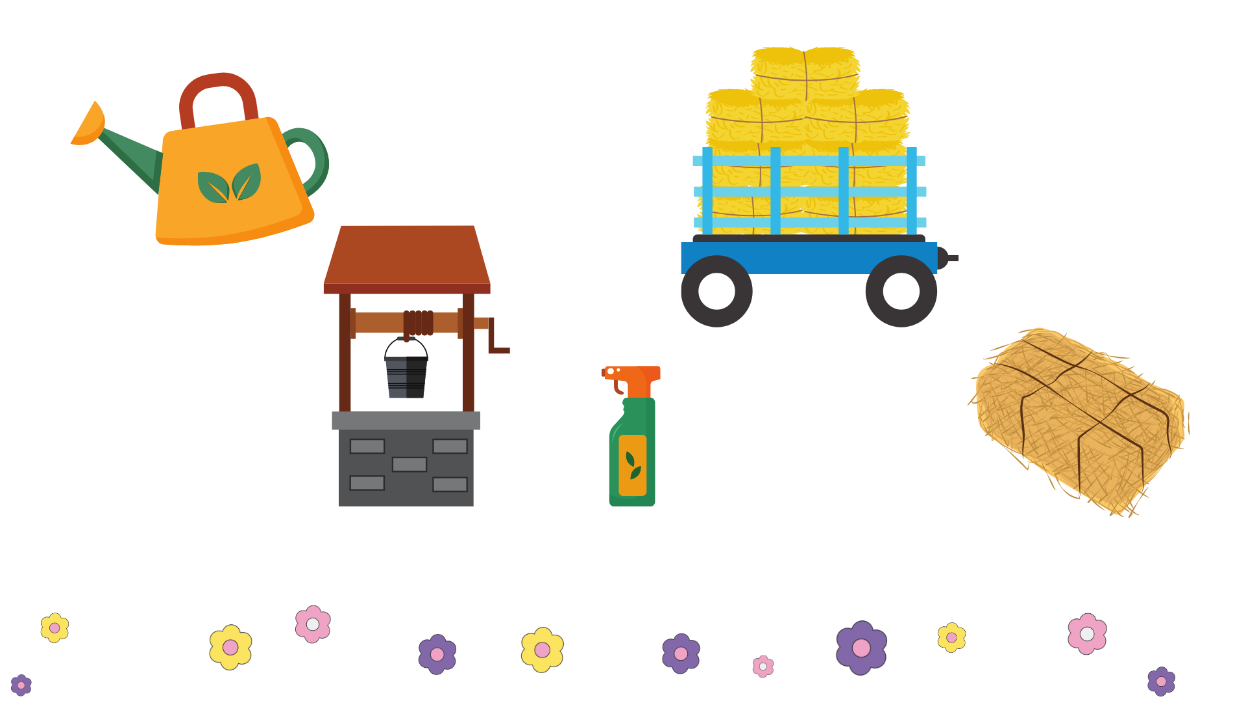 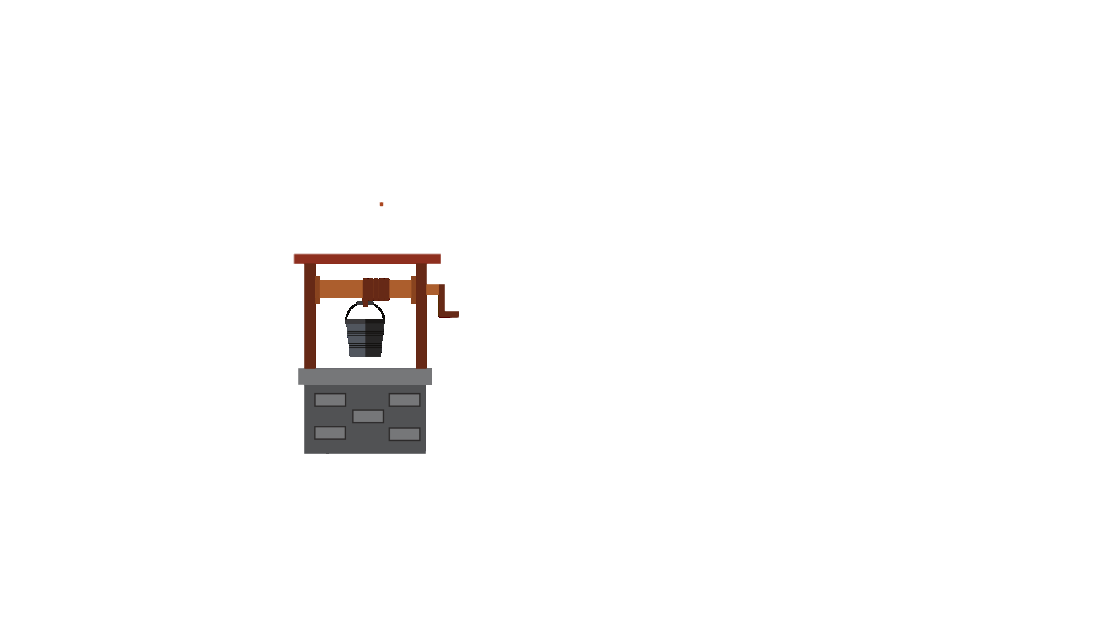 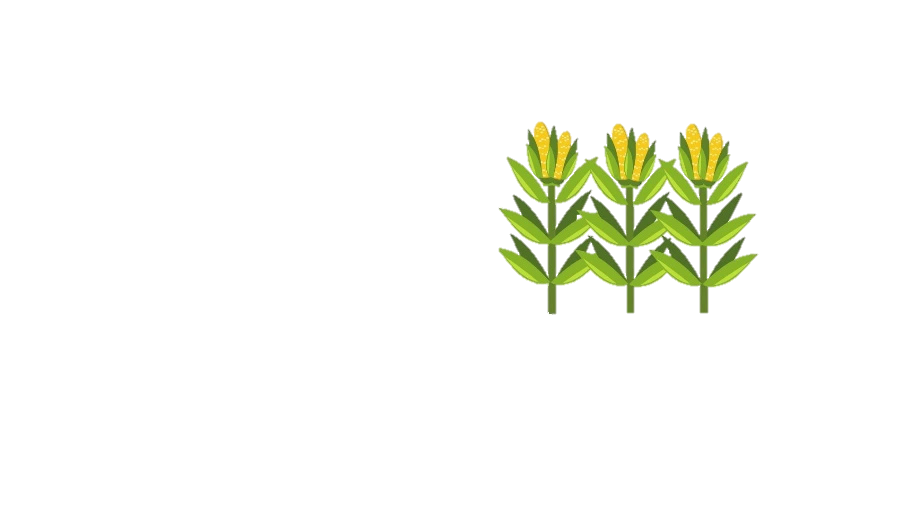 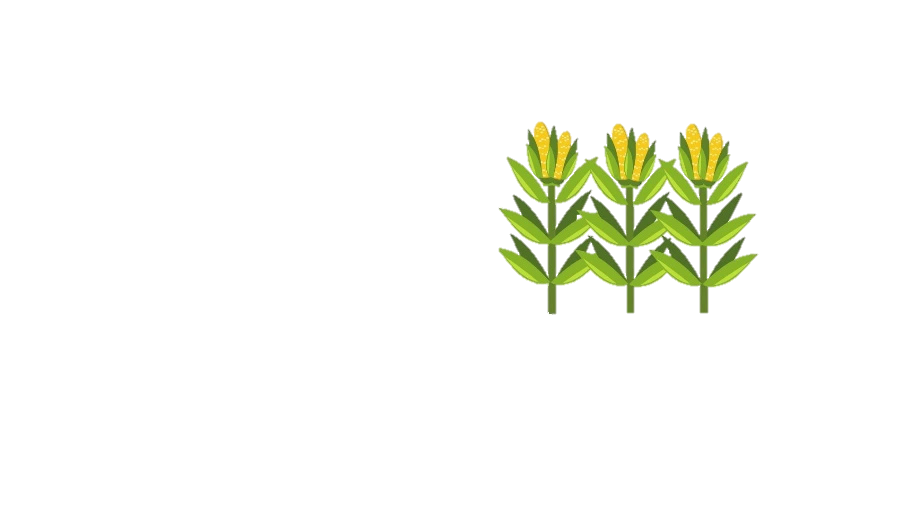 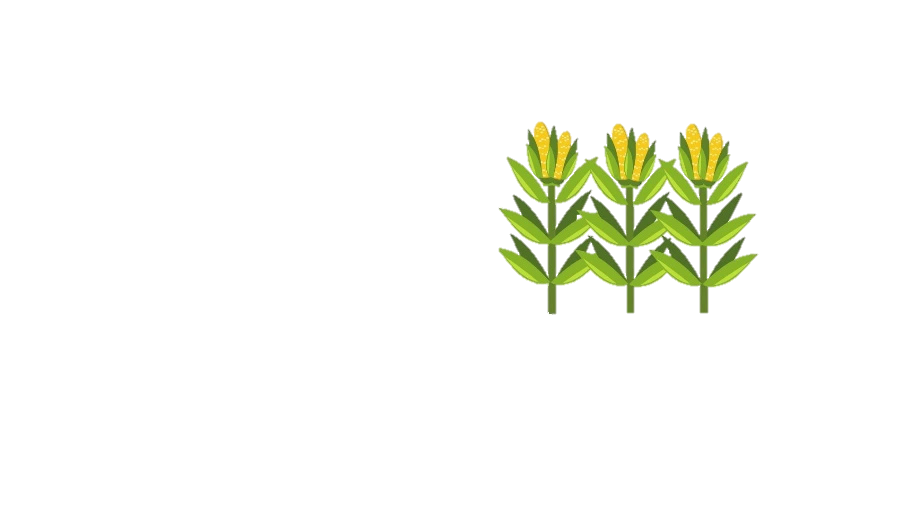 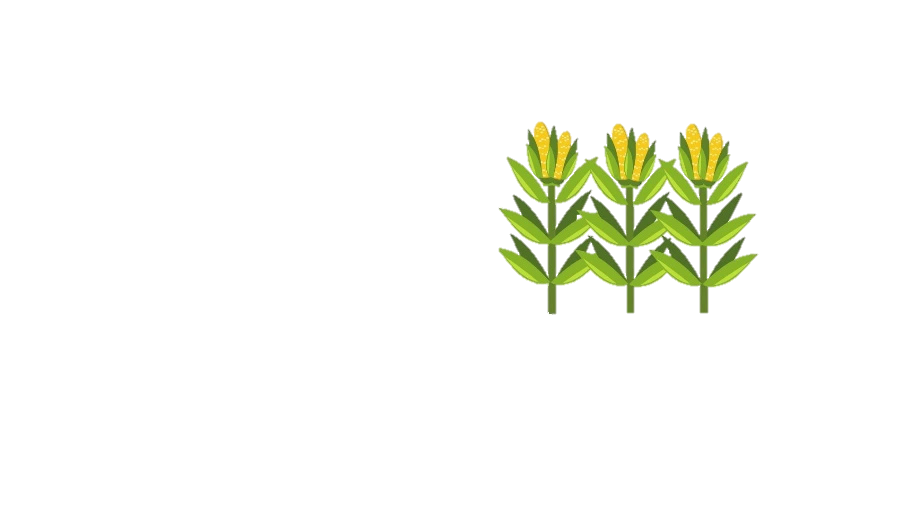 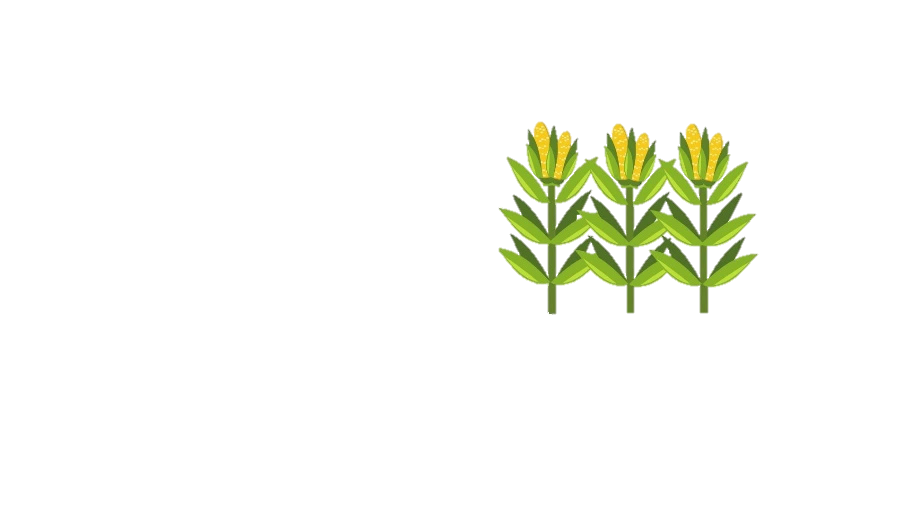 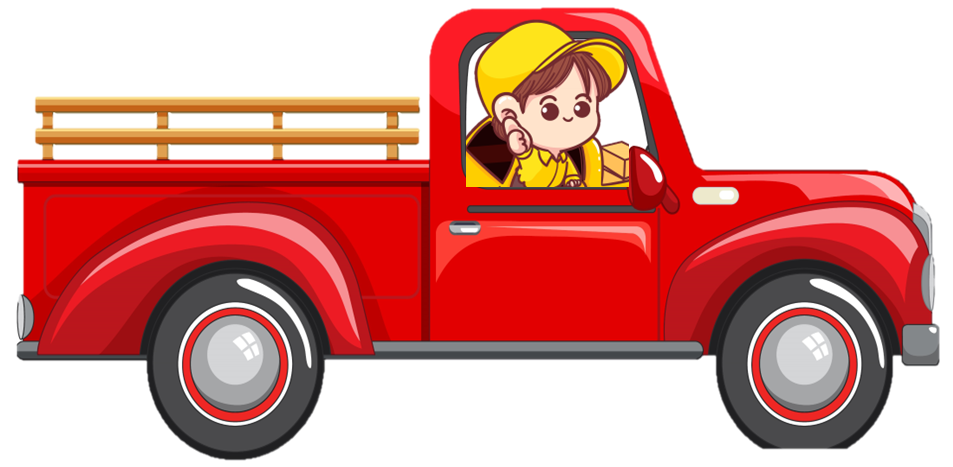 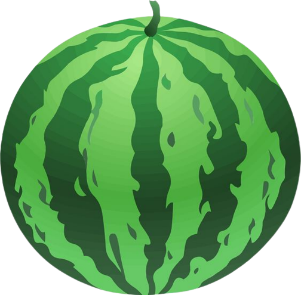 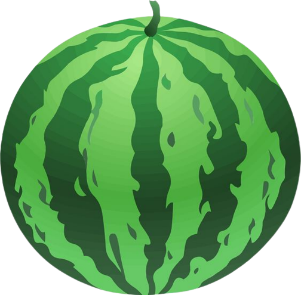 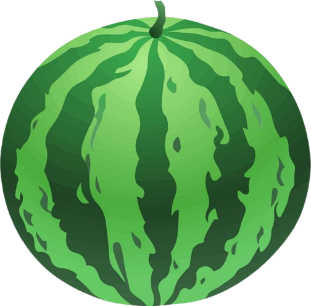 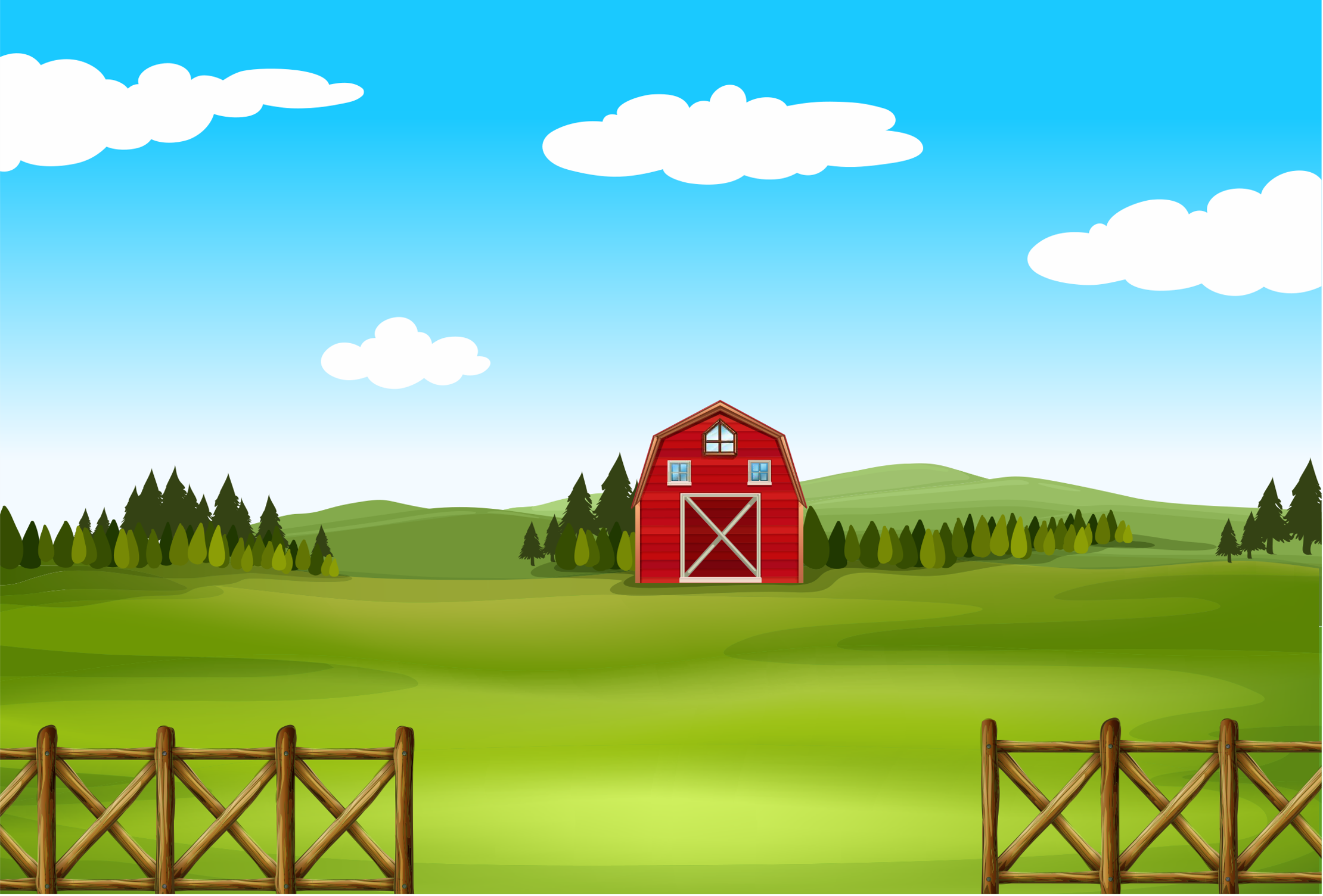 Số chia hết cho 2 là :
B. Số lẻ
A. Số chẵn
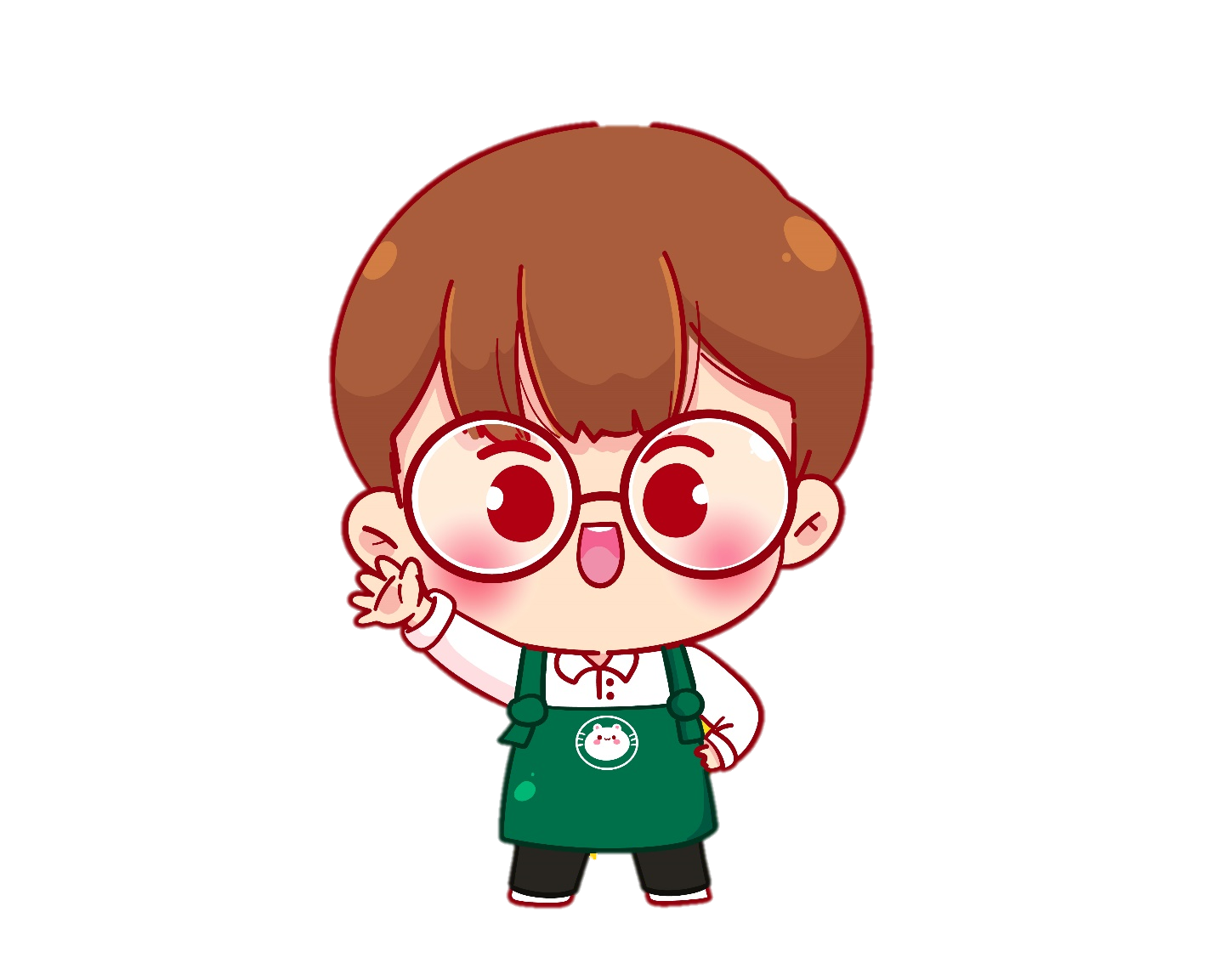 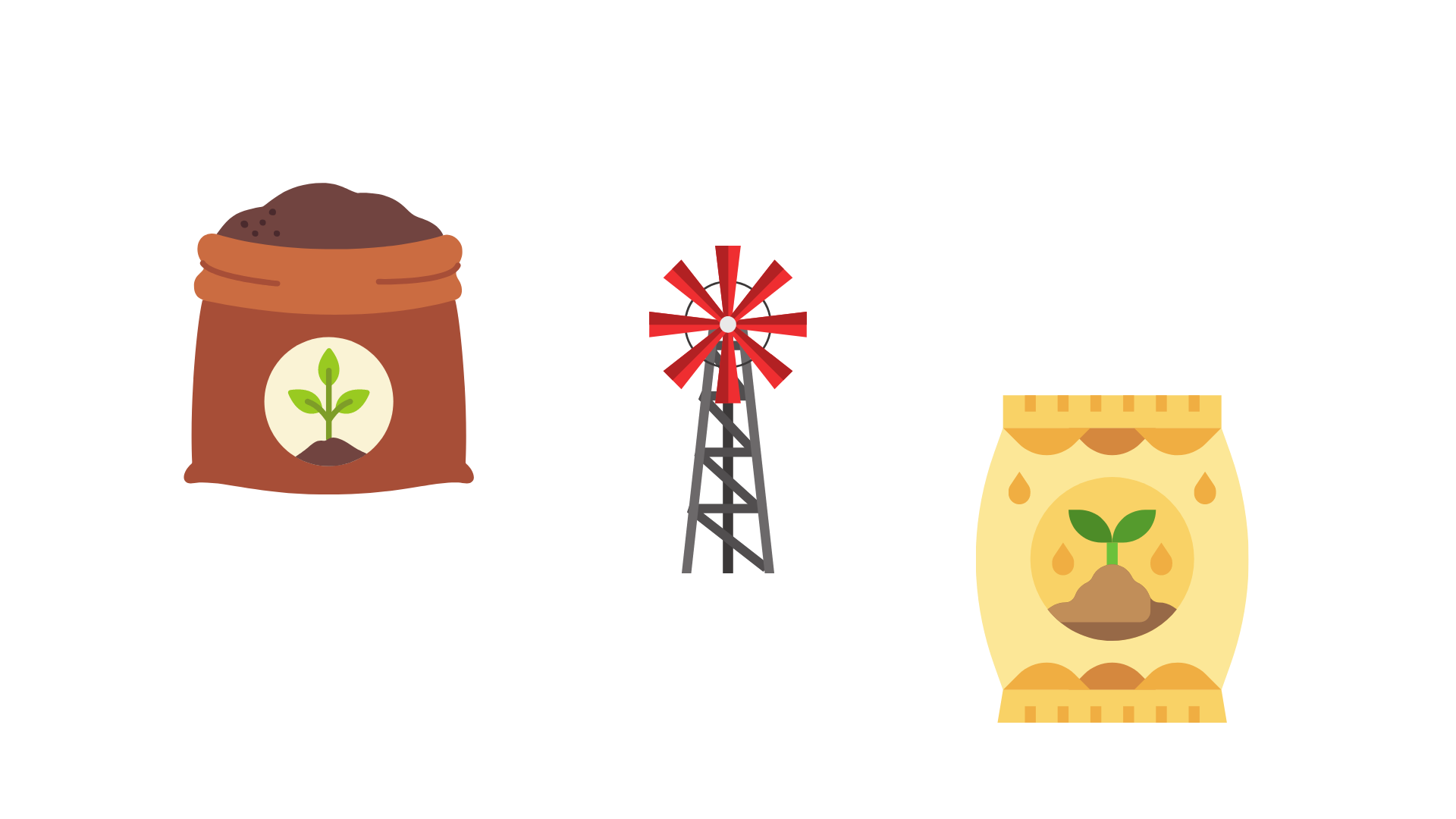 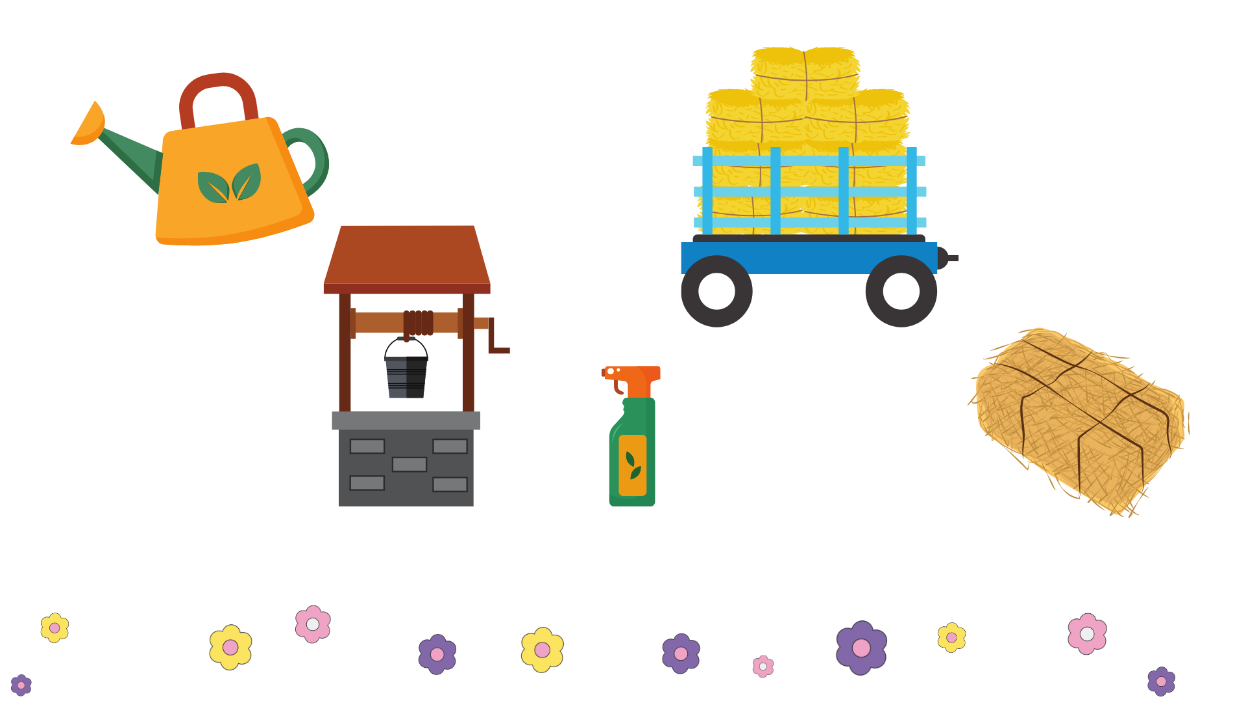 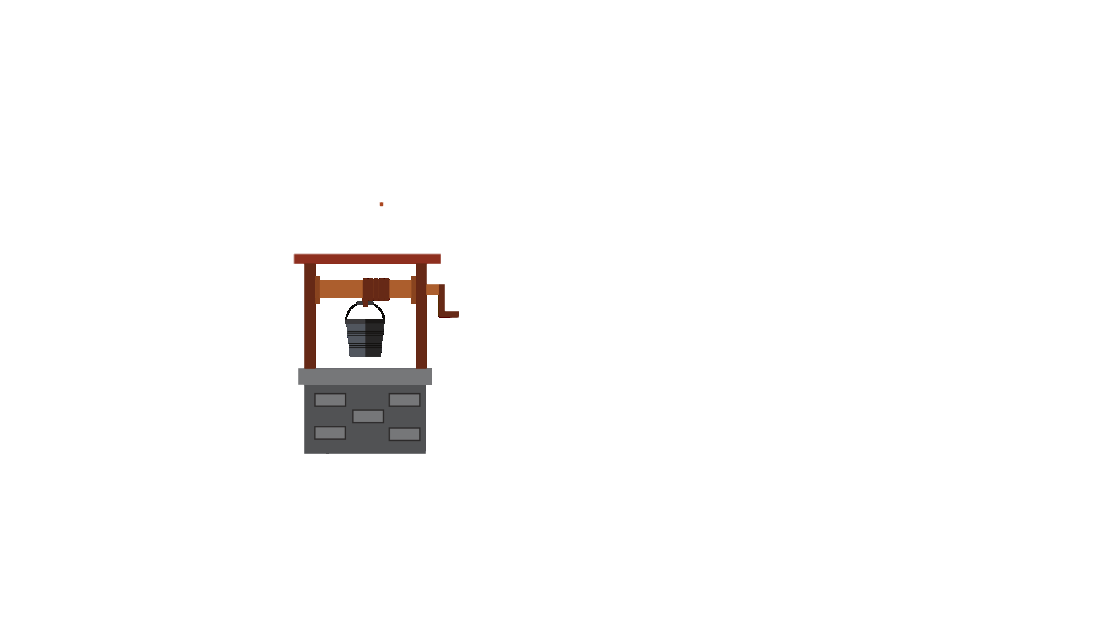 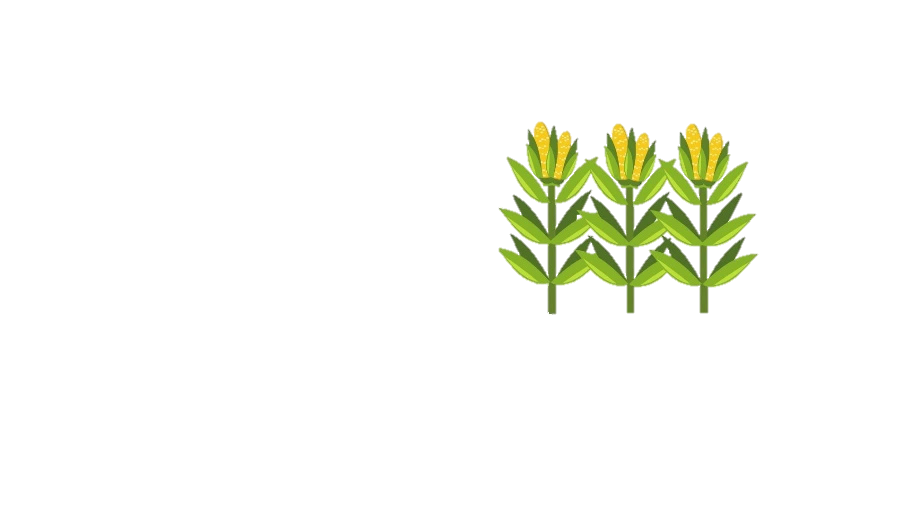 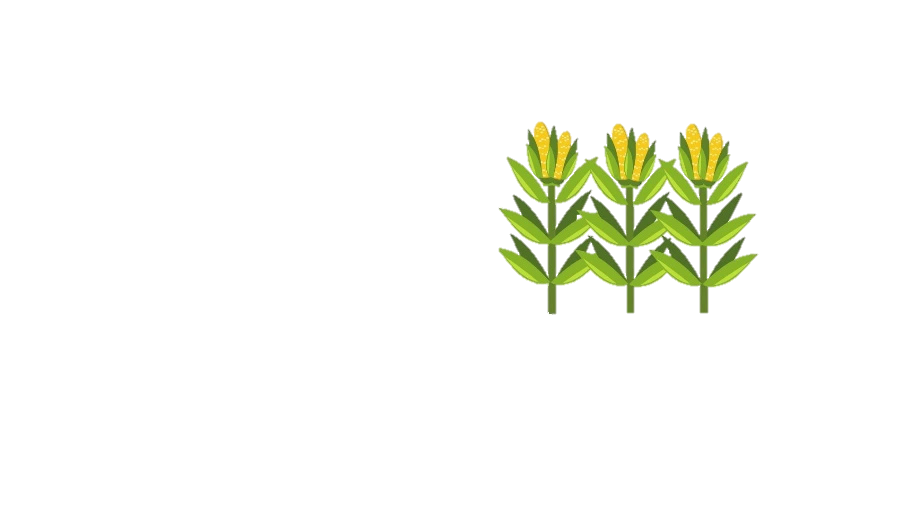 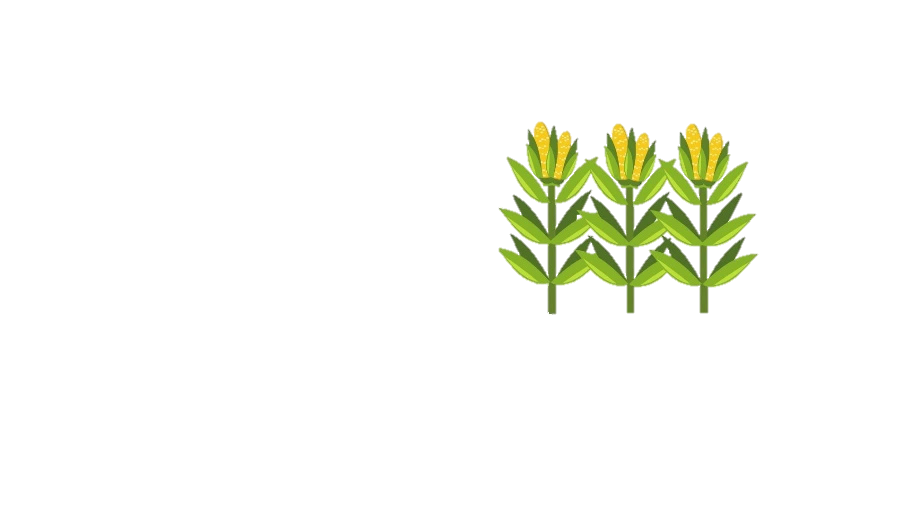 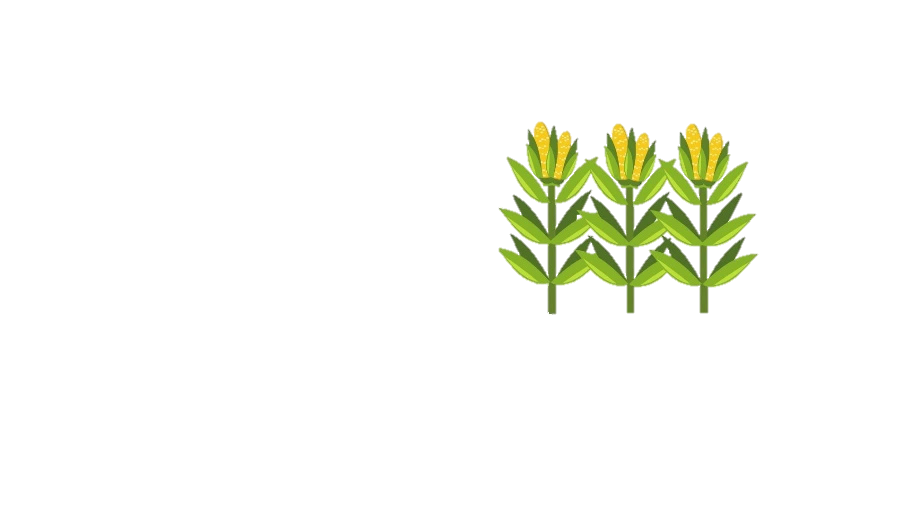 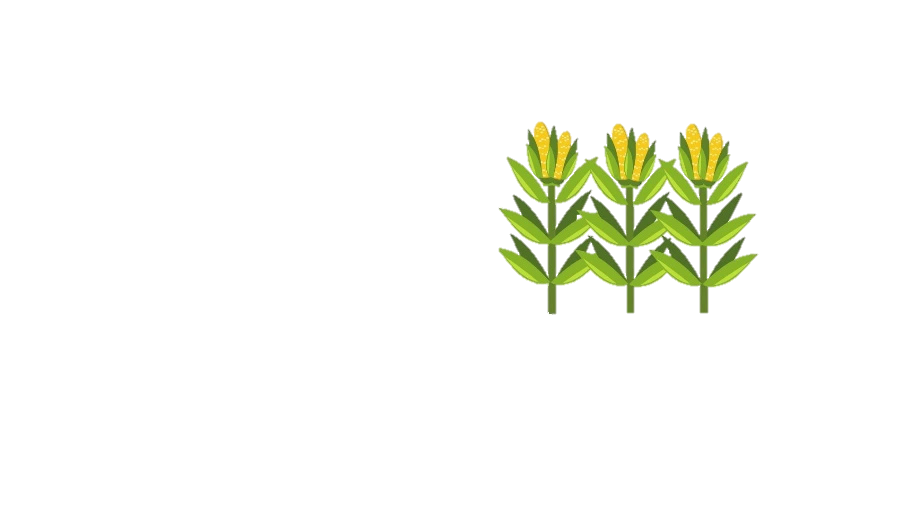 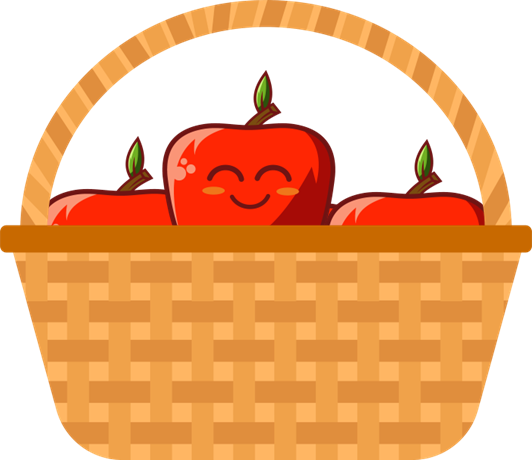 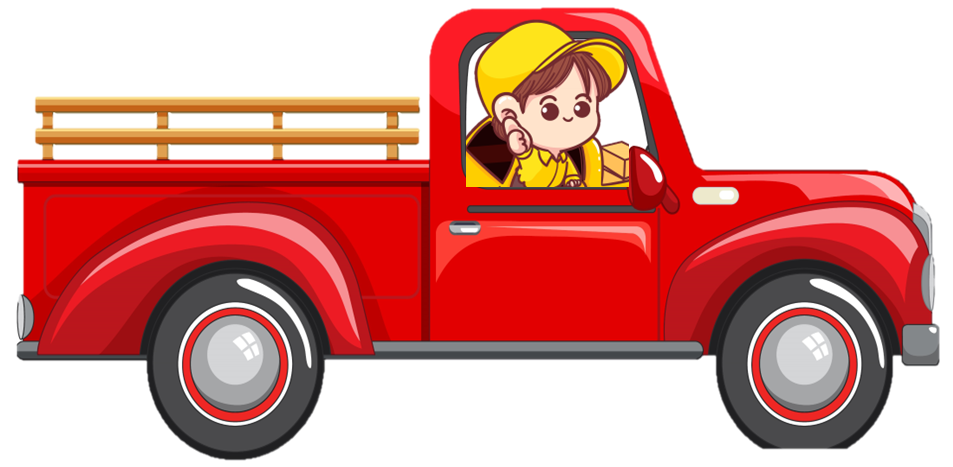 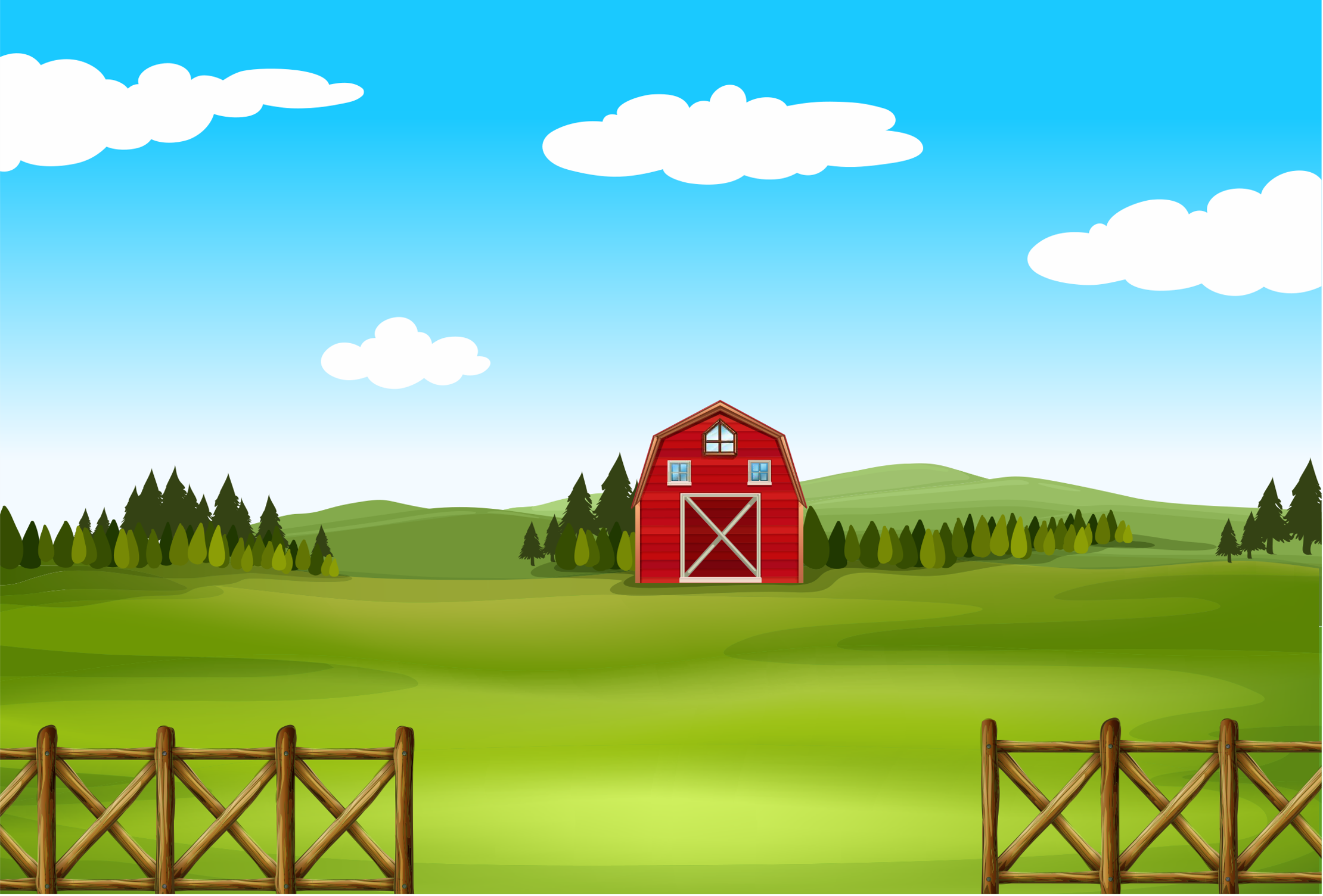 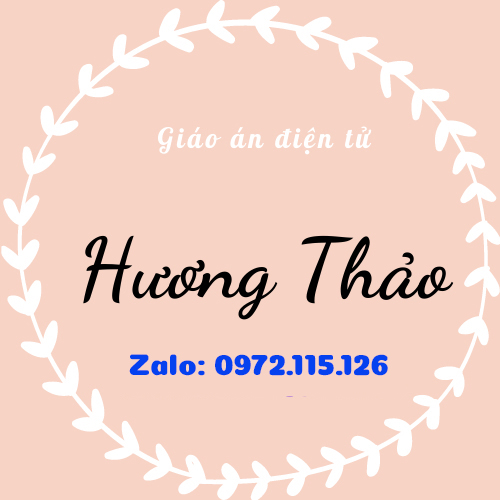 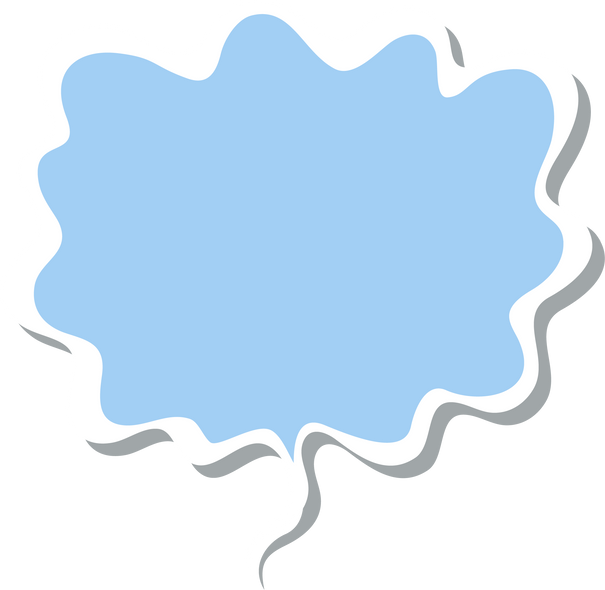 Chúc mừng bạn đã hoàn thành các thử thách ngày hôm nay!
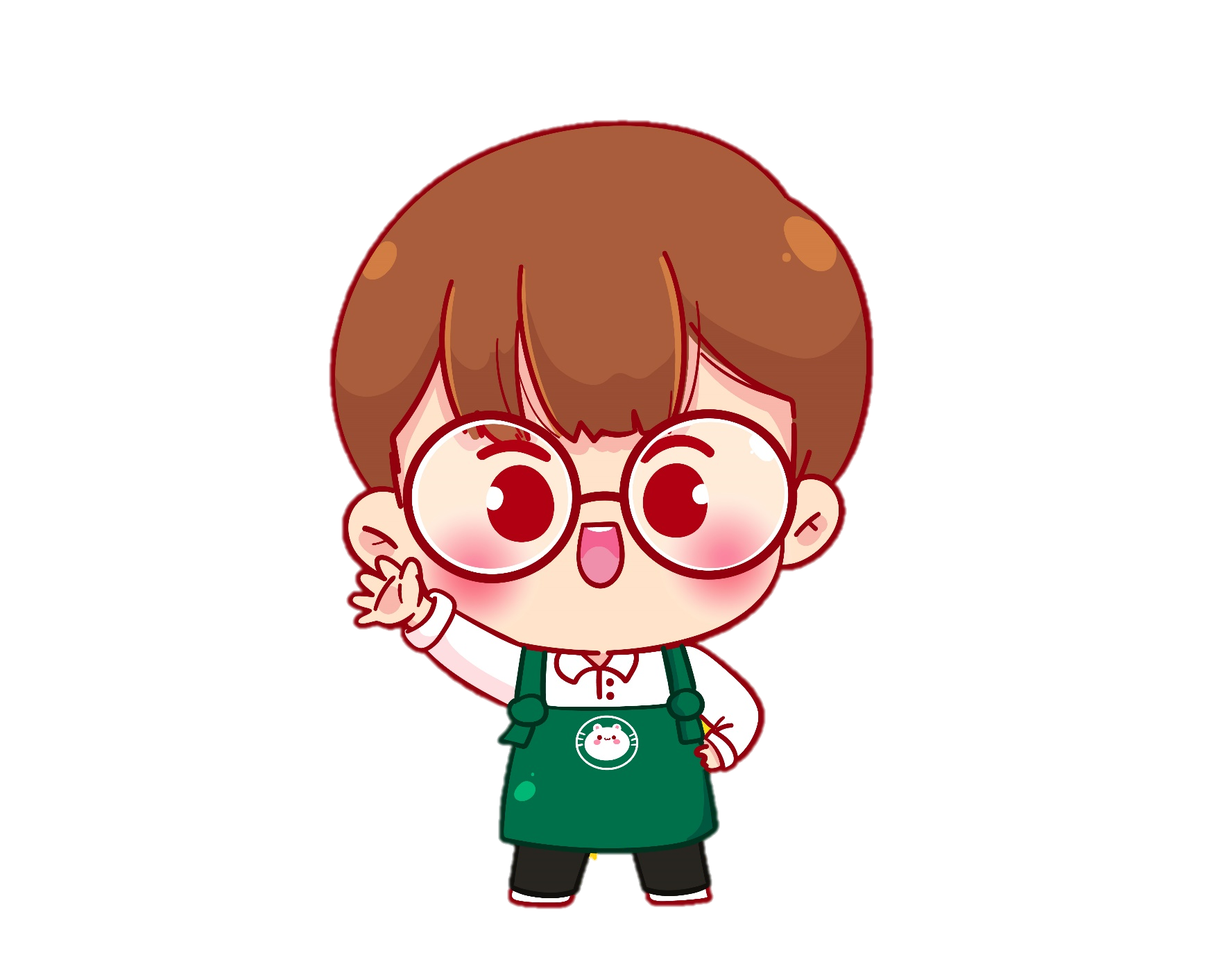 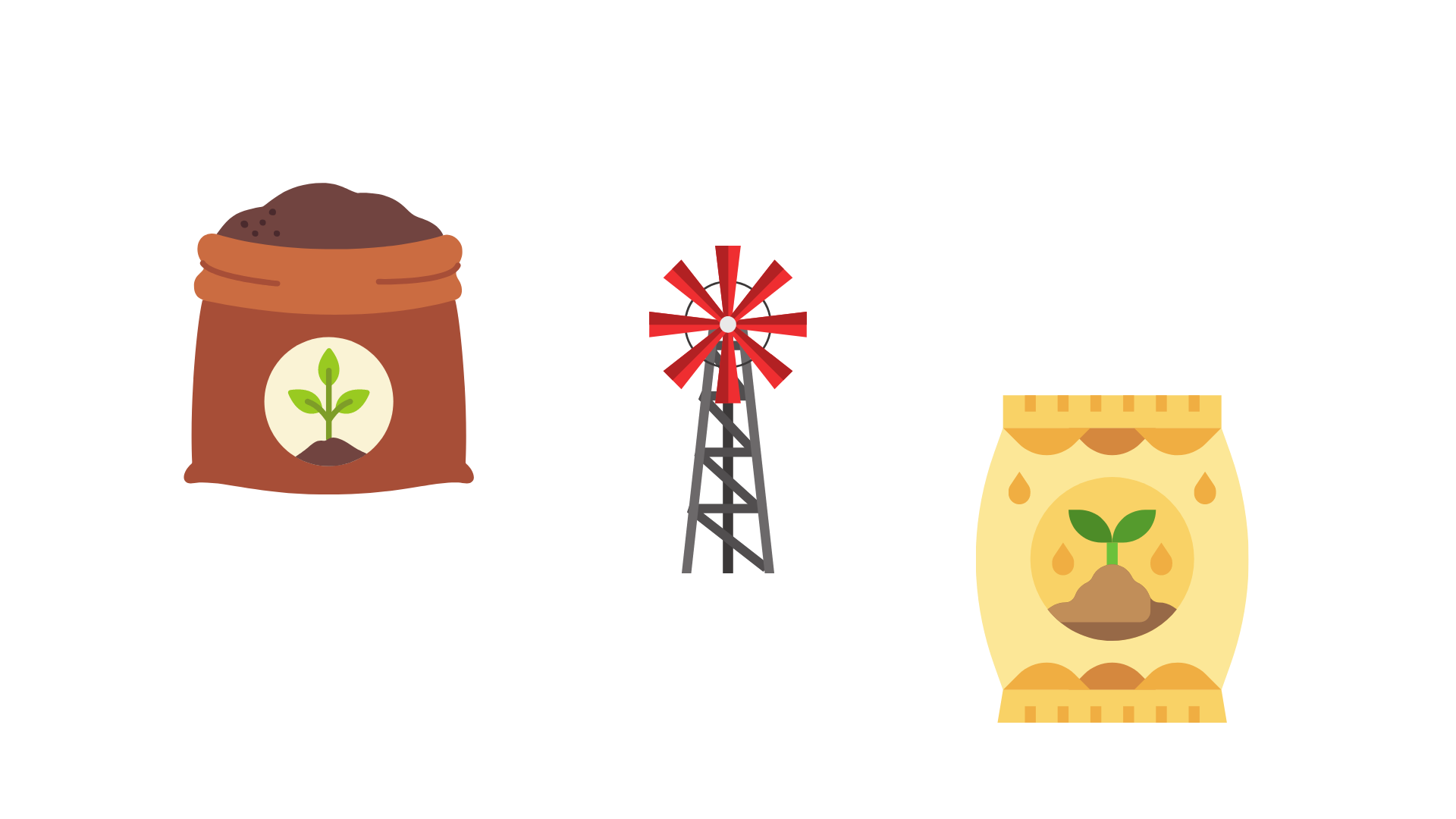 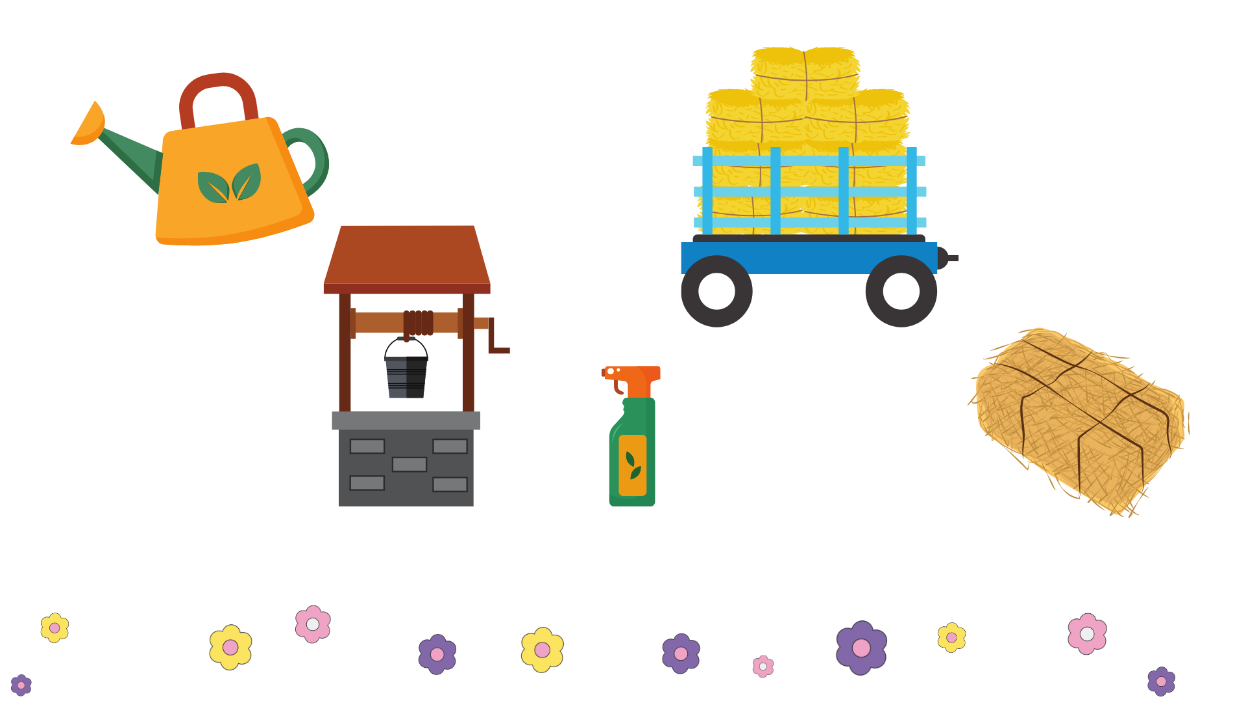 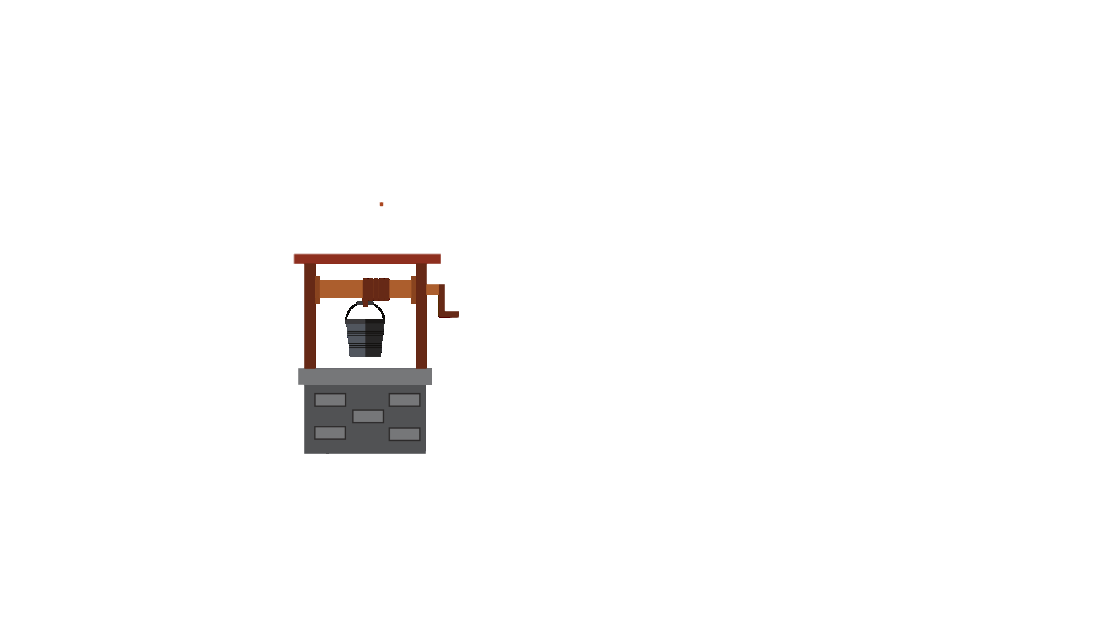 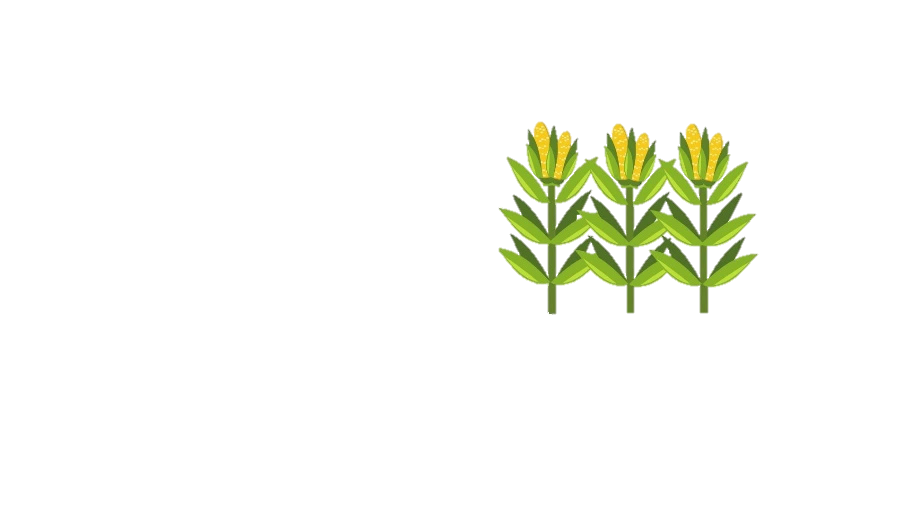 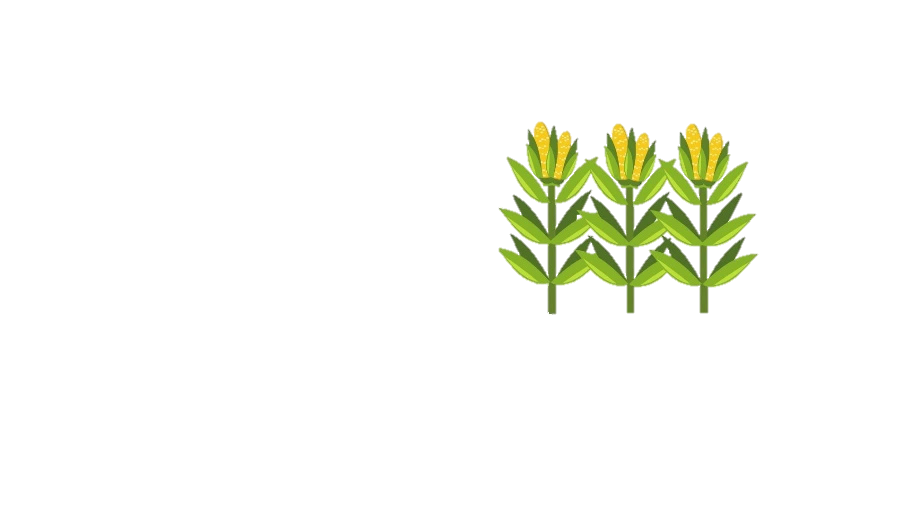 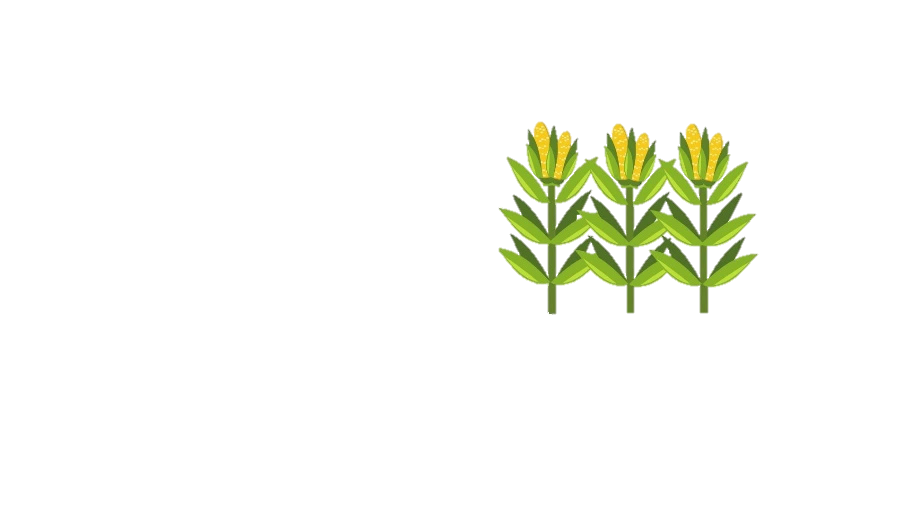 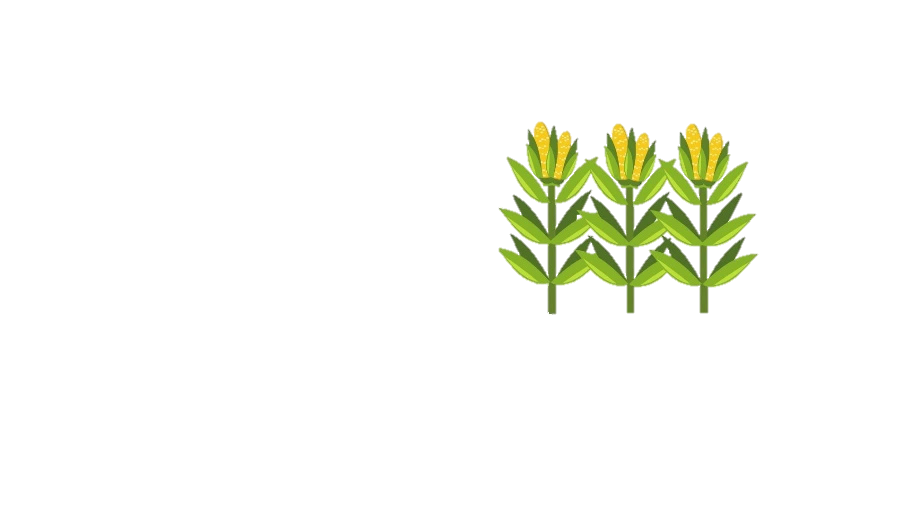 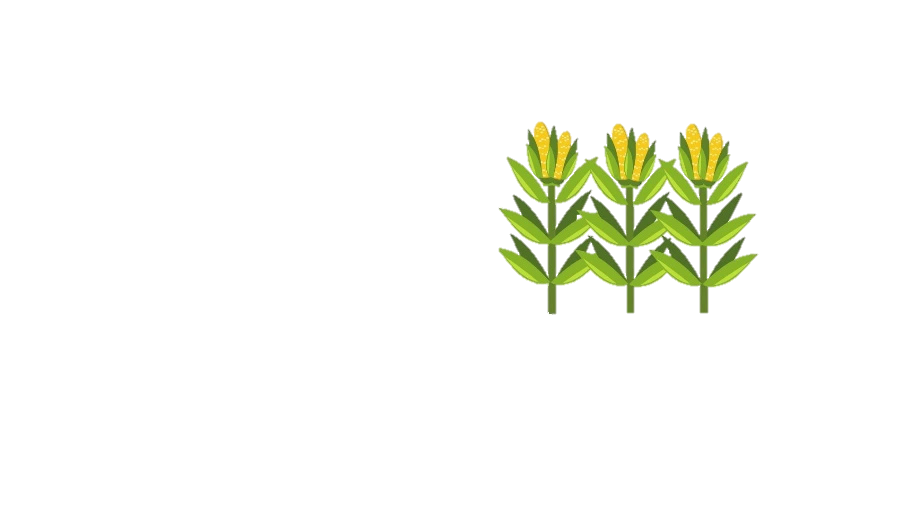 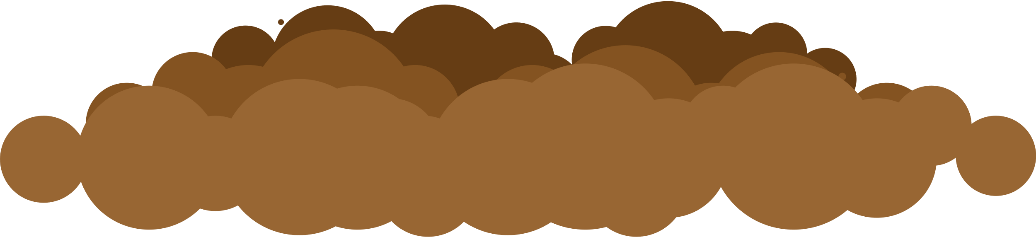 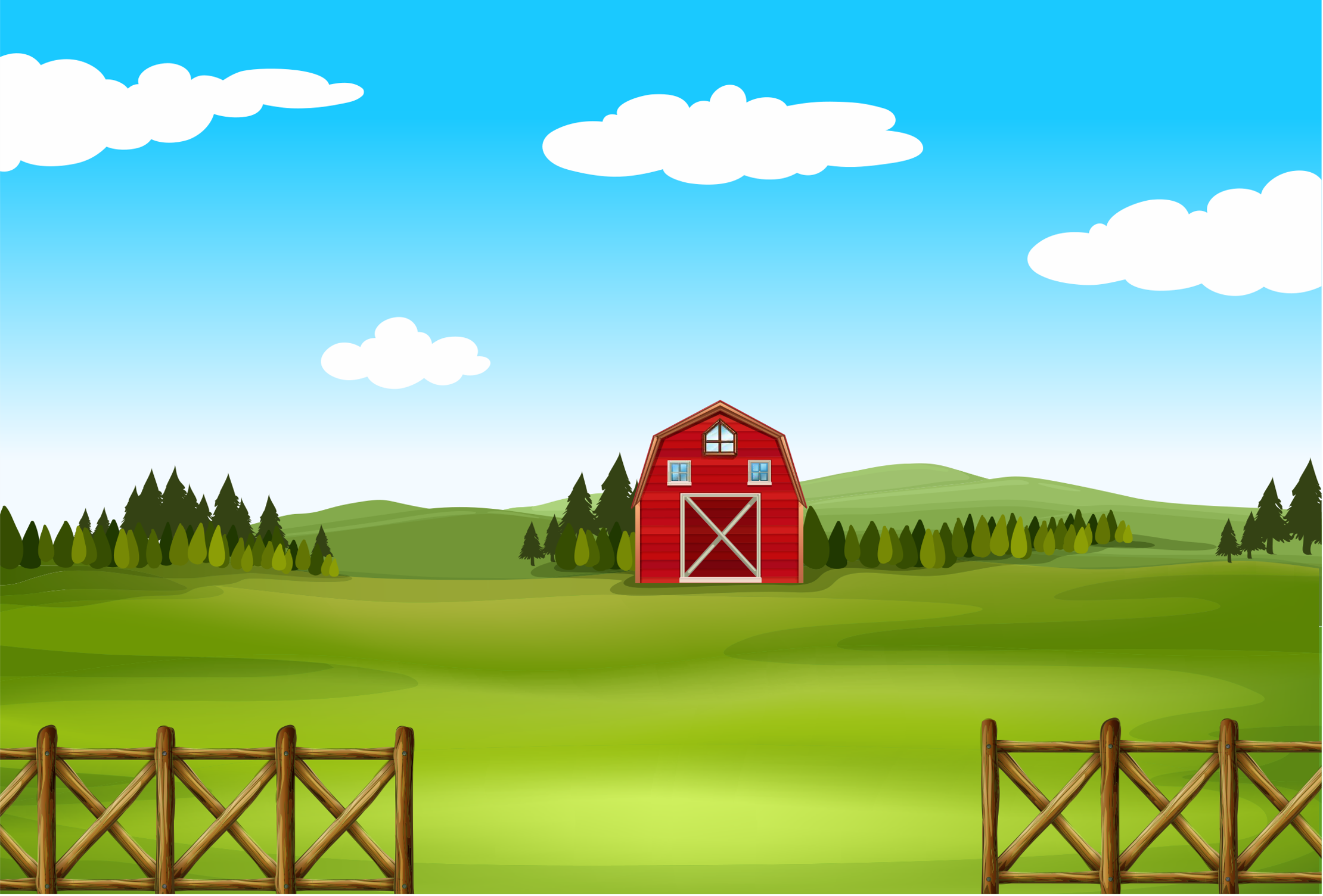 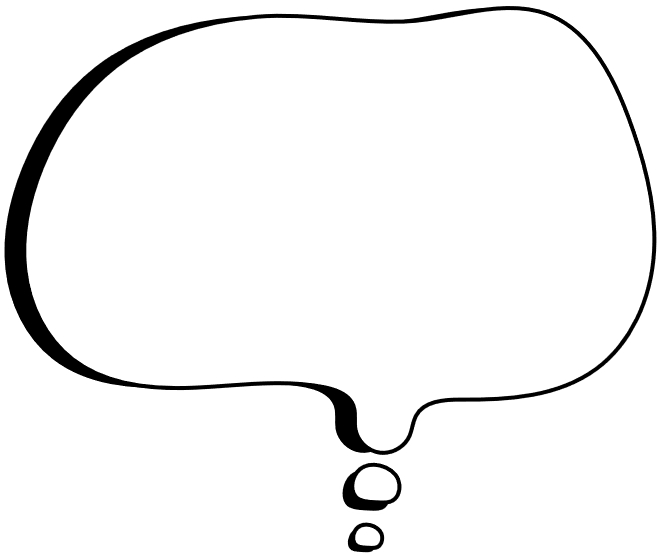 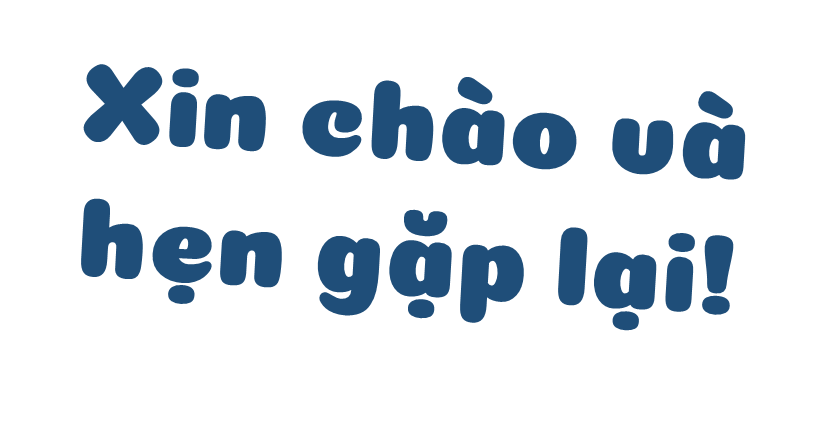 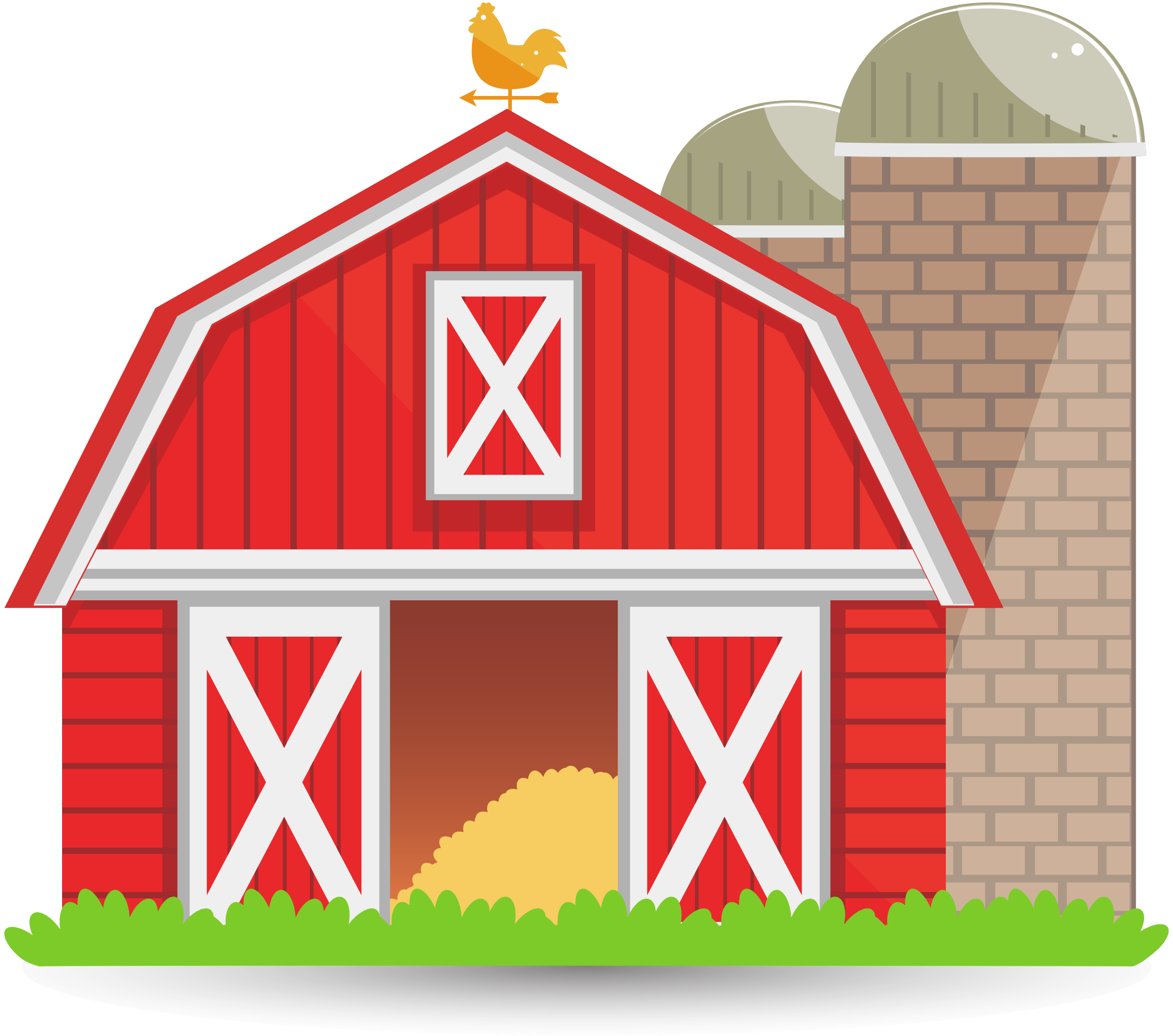 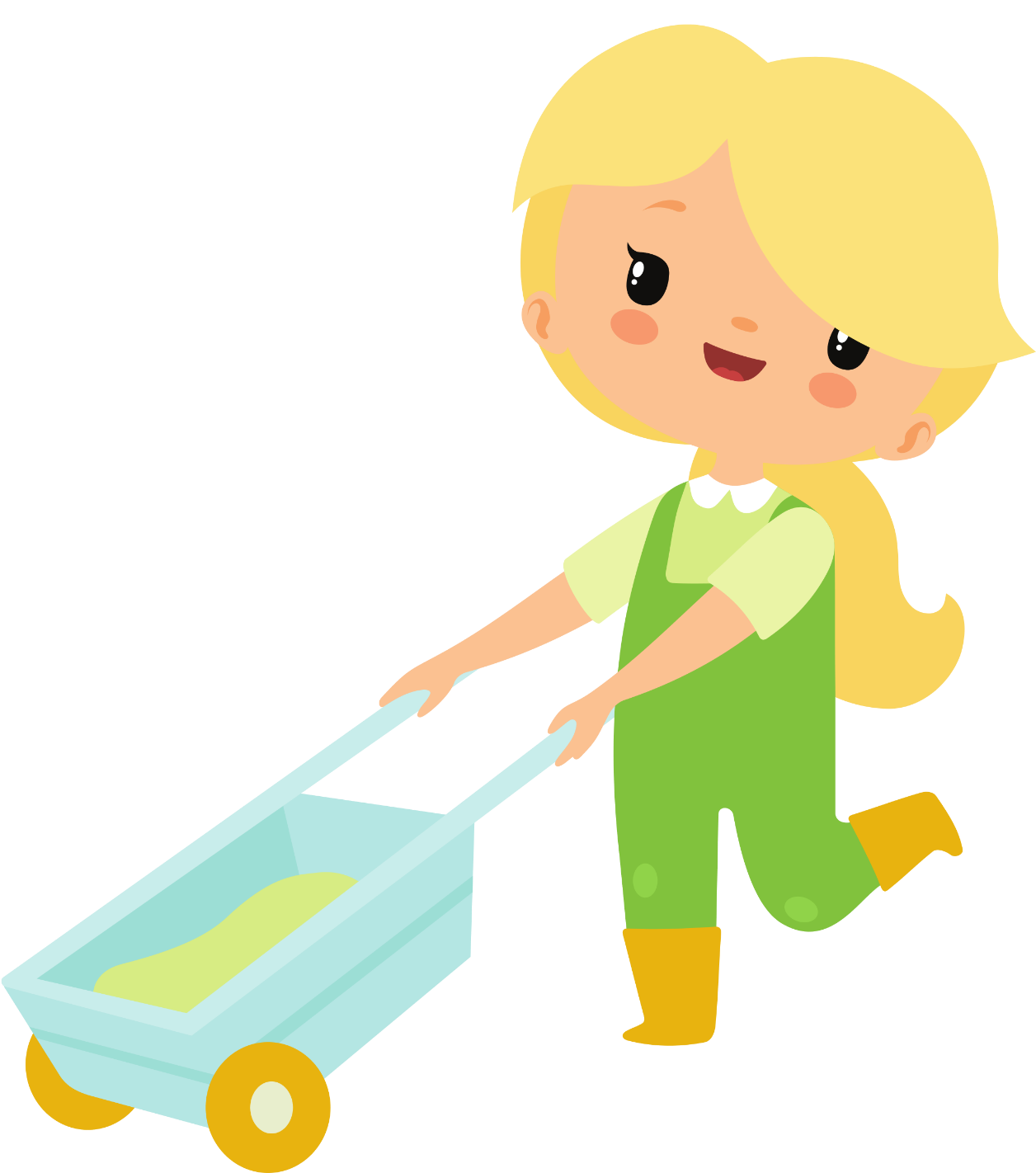 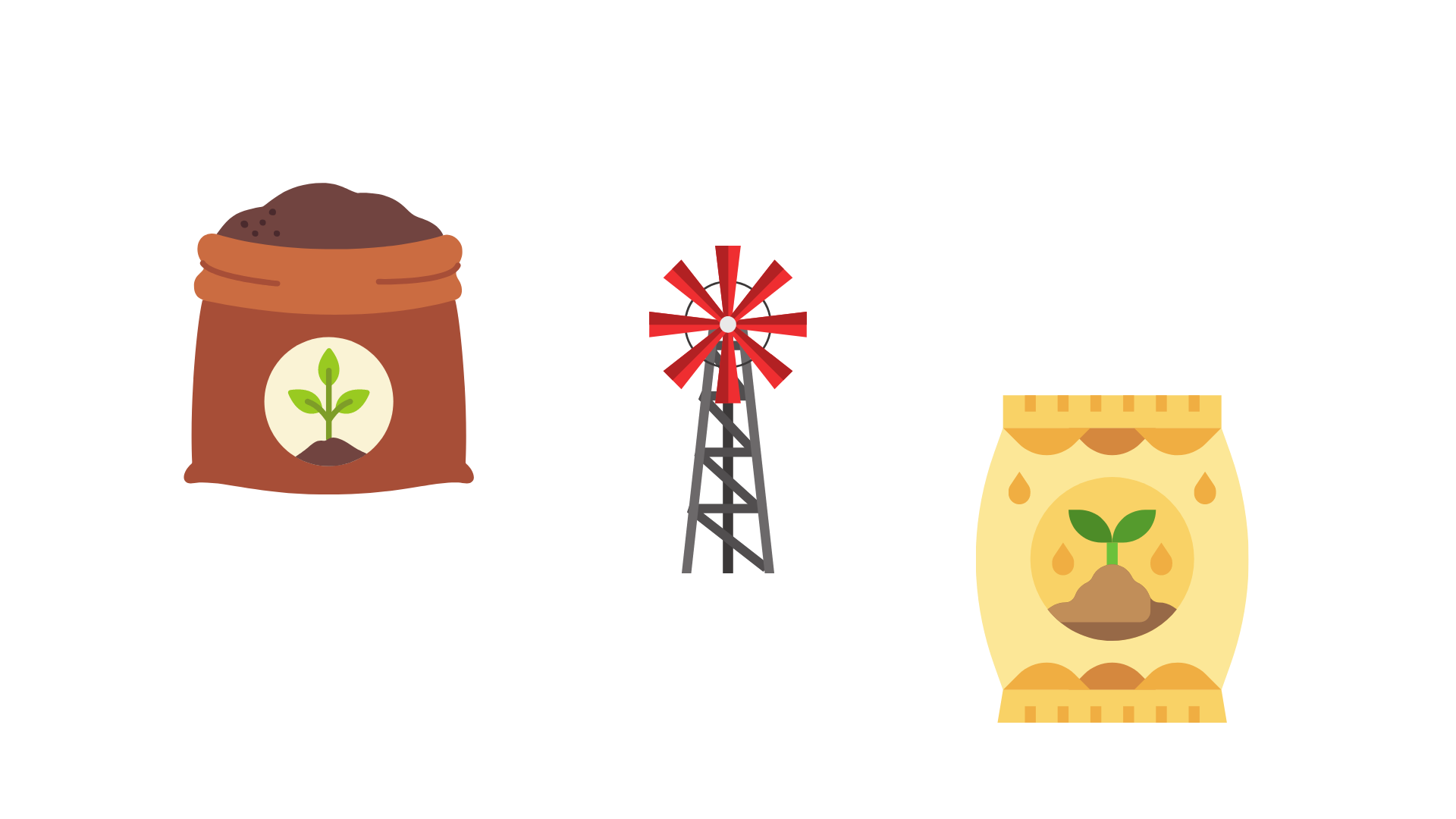 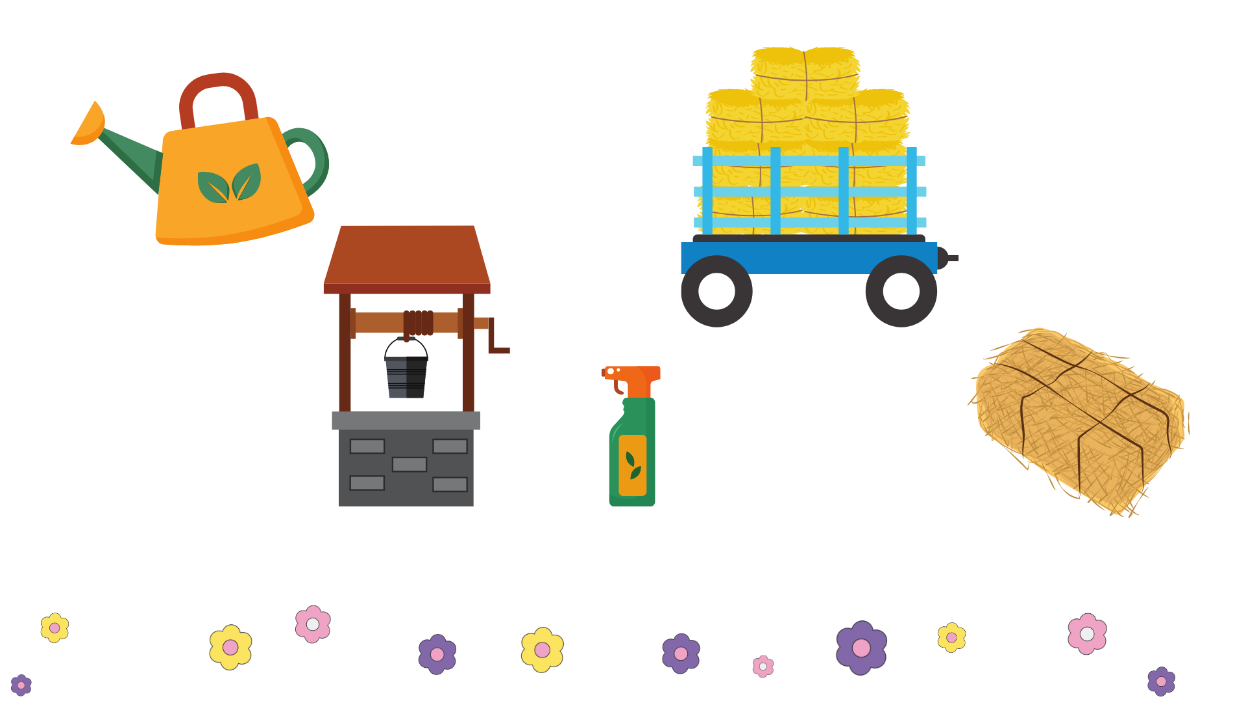 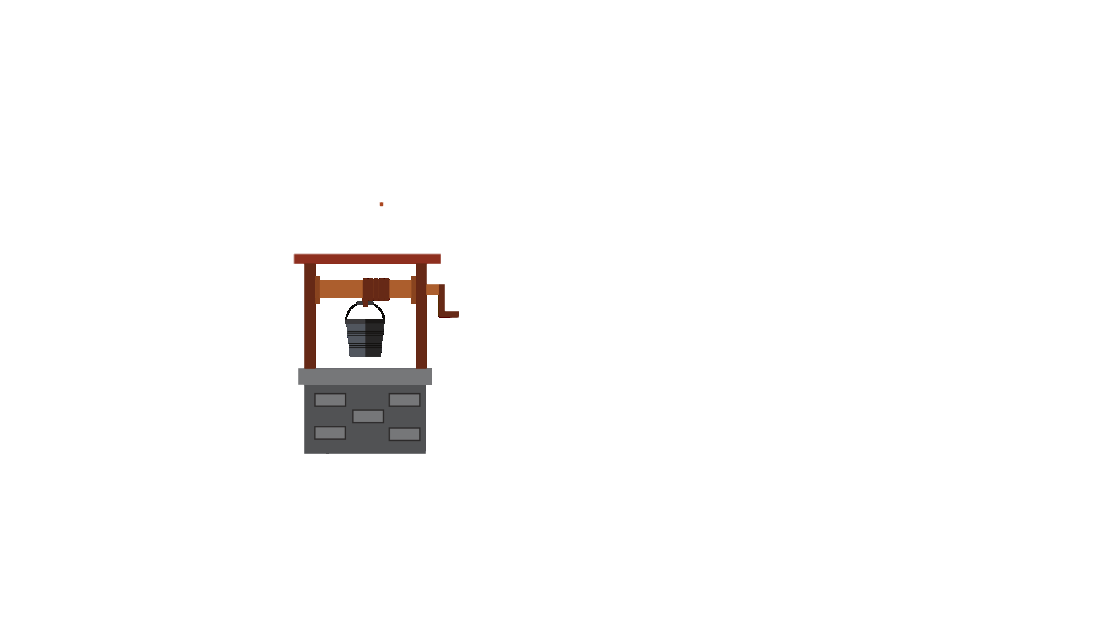 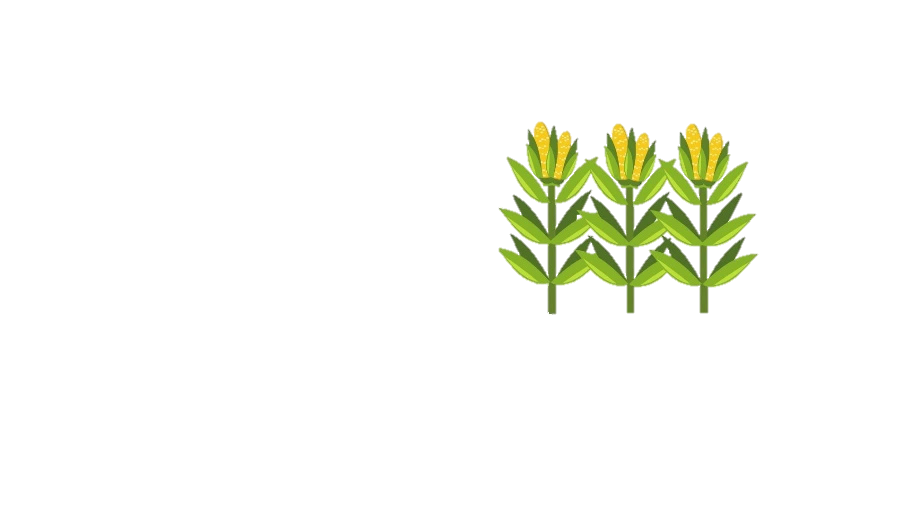 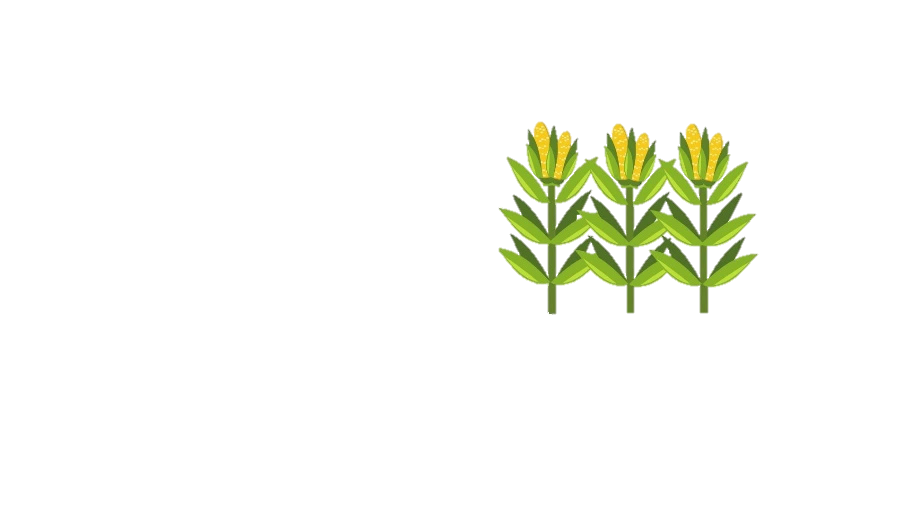 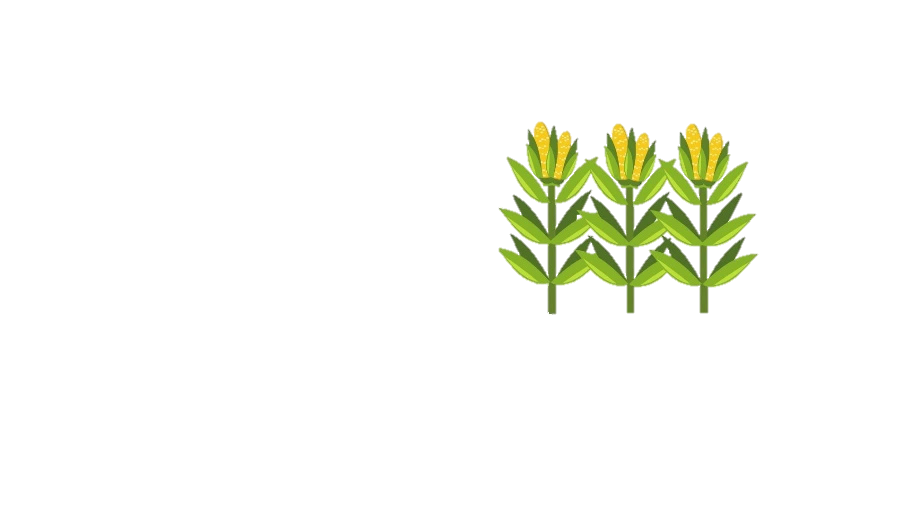 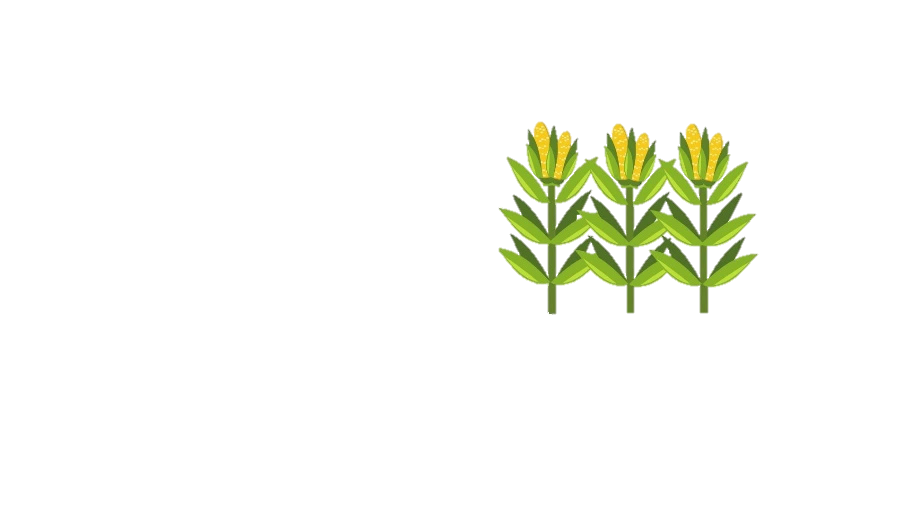 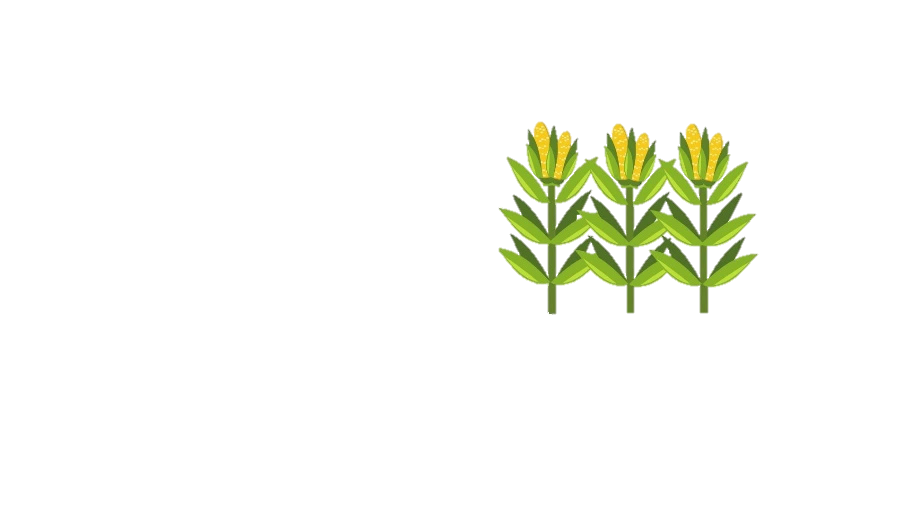 [Speaker Notes: Hương Thảo – Zalo 0972.115.126. Các nick khác đều là giả mạo, ăn cắp chất xám]